Road Construction Initiated Slides Awareness For Professionals
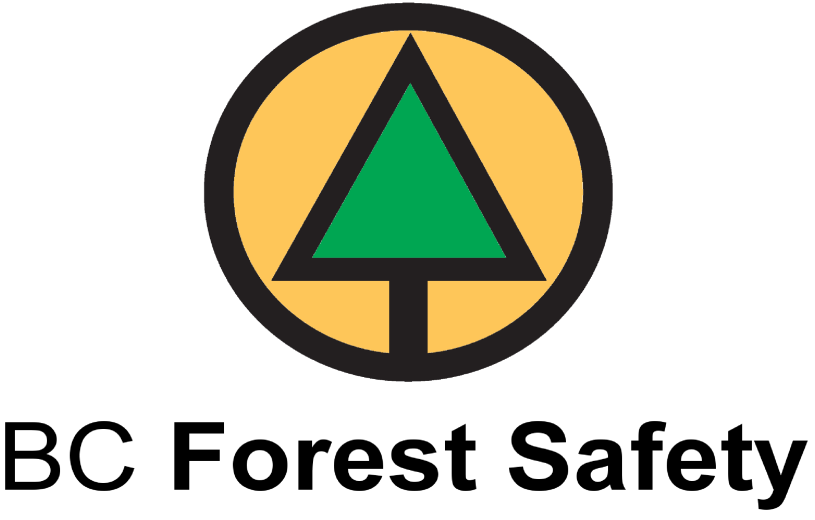 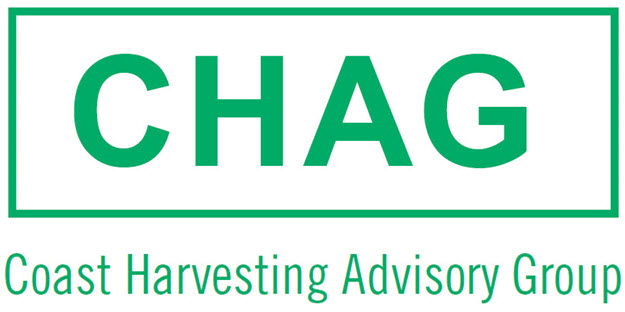 [Speaker Notes: In late 2014 CHAG and BCFSC noticed a trend of an increase in the number of landslides related to forestry road construction on the coast
Slides are costly to industry / environment/people. 
There has been significant injuries / No fatalities 
Operational and human/personal/environmental costs have been significant
Resulted in the formation of the Construction Initiated Slide Working Group (CISWG).]
Introduction
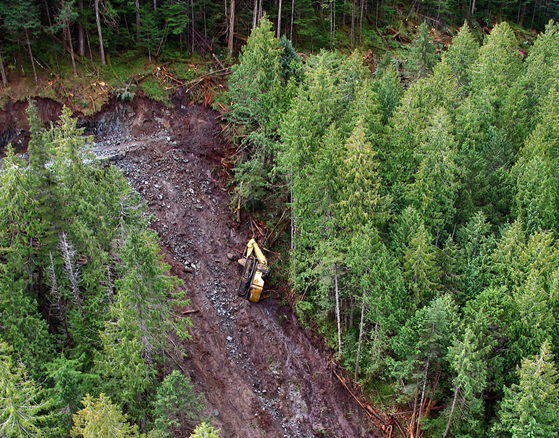 [Speaker Notes: In late 2014 CHAG and BCFSC noticed a trend of an increase in the number of landslides related to forestry road construction on the coast
Slides are costly to industry / environment/people. 
There has been significant injuries / No fatalities 
Operational and human/personal/environmental costs have been significant
Resulted in the formation of the Construction Initiated Slide Working Group (CISWG).]
Construction Initiated Slides Working Group
(CISWG)
Group Purpose:

Formed in 2015 to develop initiatives that support the elimination of landslide incidents during road construction activities on the coast.

Collection of professionals, industry and government representatives and road builders who are focused on improving coastal road construction.  

Have developed  short to medium term strategies to address quick wins. These include awareness sessions with road construction crews and professionals
[Speaker Notes: -Sponsored by CHAG
-Supported by BCFSC
-Focused group with support from Worksafe BC
-this presentation is one of several initiatives of the CISWG (operator awareness session, etc)]
CIS Background
36 slides from 2012-2015

Many of these involved excavators sliding down slope

considerable human, environmental and operational costs
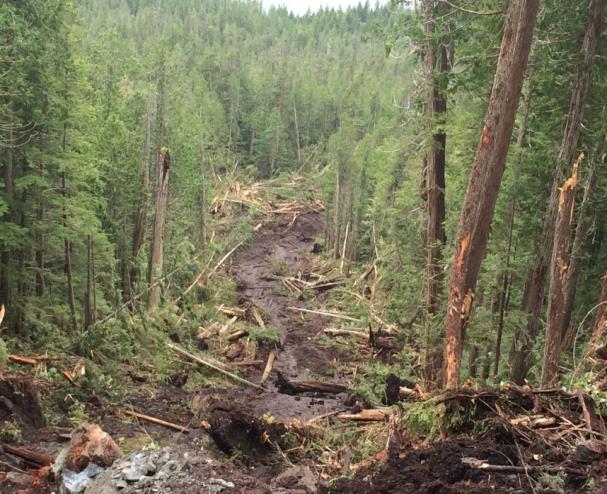 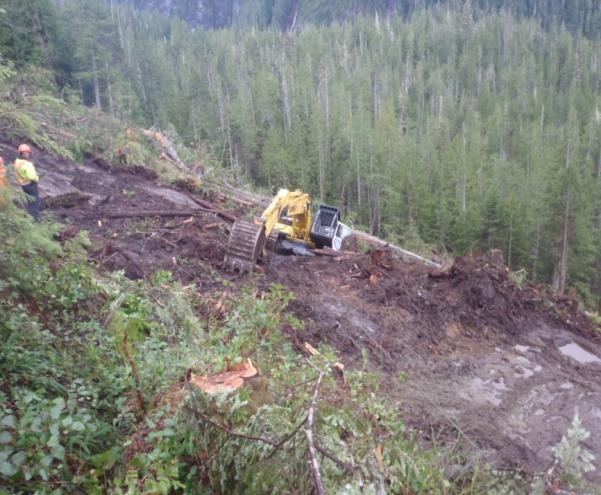 [Speaker Notes: Data was solicited from CHAG companies and associates to quantify the issue
Data set was solicited from CHAG members for the initial three year period, and is re-solicited and updated annually.  Slide reports and professional post-slide assessments are used to determine the causes and group them into categories
No fatalities to date but significant injury to operators. 
Operational costs can be substantial 200-500 K without any serious injuries, fatalities or critical environmental damage. 
Add the potential costs of these other factors and overall costs could easily bankrupt a contractor.]
CIS Contributing Factors
Water
Soils
Bedrock 
Planning
Unknown conditions
Production Pressure
Weather
Operator Competency
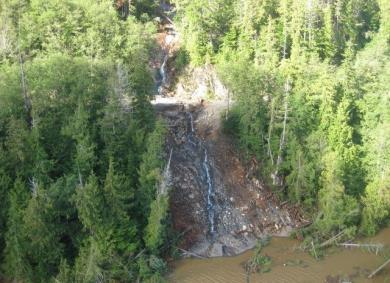 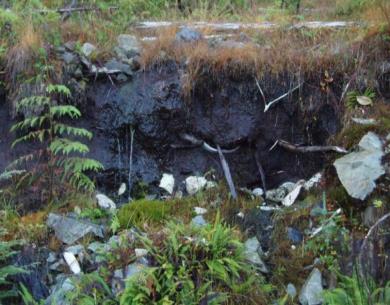 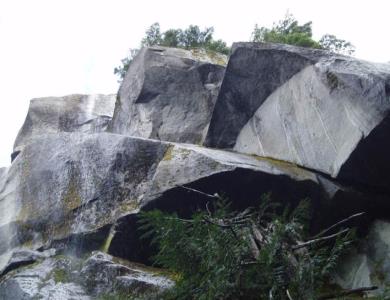 [Speaker Notes: Slides are occurring on Vancouver Island, South Coast, Haida Gwaii and central coast with a regularity that is unacceptable. 
Factors that effect the risk of initiated slide event can range from environmental to operational.  
There are many different factors to consider. 
The goal is to try and understand them, recognize indicators and eliminate the events from occurring, thus eliminating fatalities, injuries, and damage,  and promoting more effective business. 
Finding: Operator experience plays a factor, young operators typically lack knowledge and seasoned operators can become complacent. 
Finding: Unknowns/unidentified conditions relating to rock, soils, drainage are one of the largest factors until excavation begins. 
Next we will review a few case studies as examples]
Presentation Outline
Intro to Construction Initiated Slides Working Group (CISWG) 
Contributing Factors to Construction Initiated Slides (CIS)
Review 2 Case Studies of landslides
General Safety
Regulations
Communications
The Plan
Final Design and Road Plan
Road Construction
Road Deactivation/Maintenance/Reactivation 
Road Inspections
Technology
Conclusion
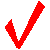 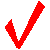 Case Study: Yeo Island
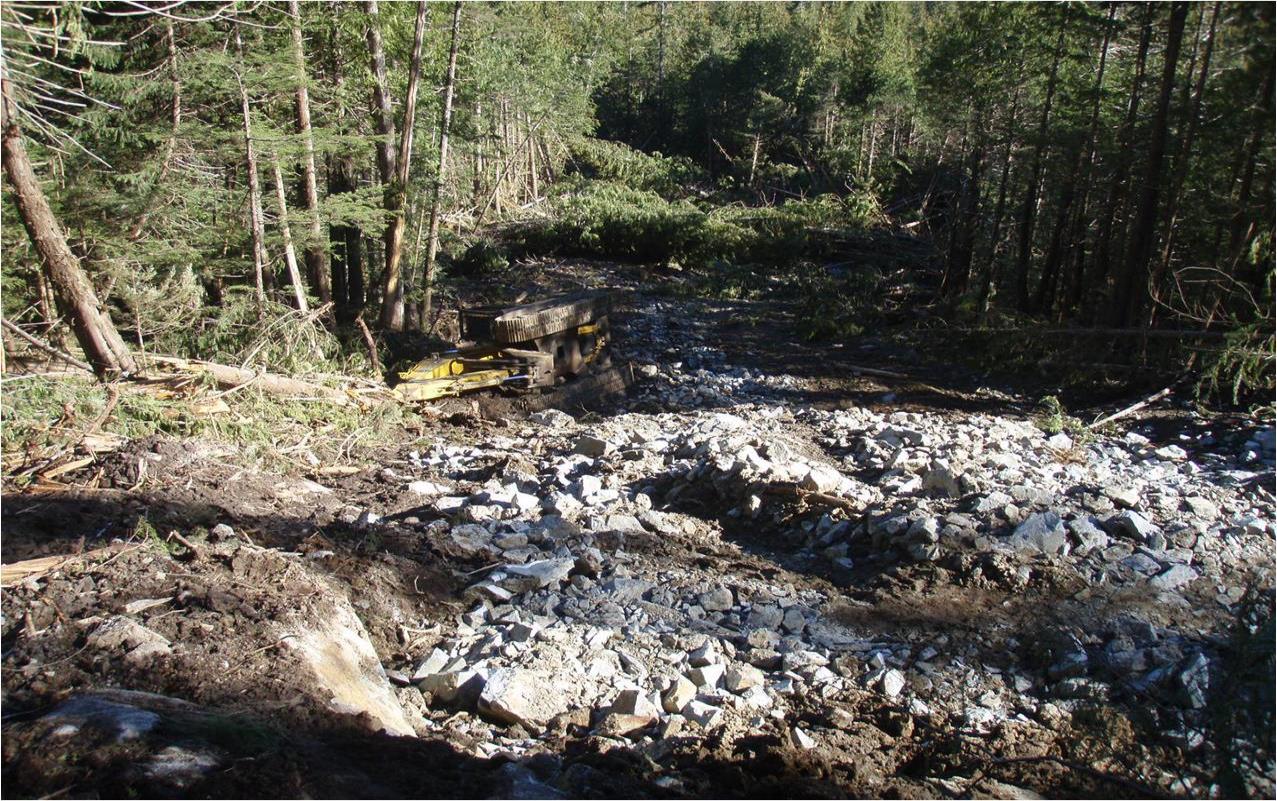 Excavator
Top of Landslide
Road Construction in Central Coast; dry summer conditions
[Speaker Notes: Operator was entering endhaul transition zone in moderately steep ground
Encountered a pocket of subsurface water and deep, wet organics that were not identified on plan
Excavator and operator moved out onto wet organics over bedrock rather than removing organics down to competent bedrock.  
Operator did not stop and seek clarity or advice on the plan or the changed conditions
Key Factor: Hoe not on stable footing through Transition Zone.]
Yeo Island
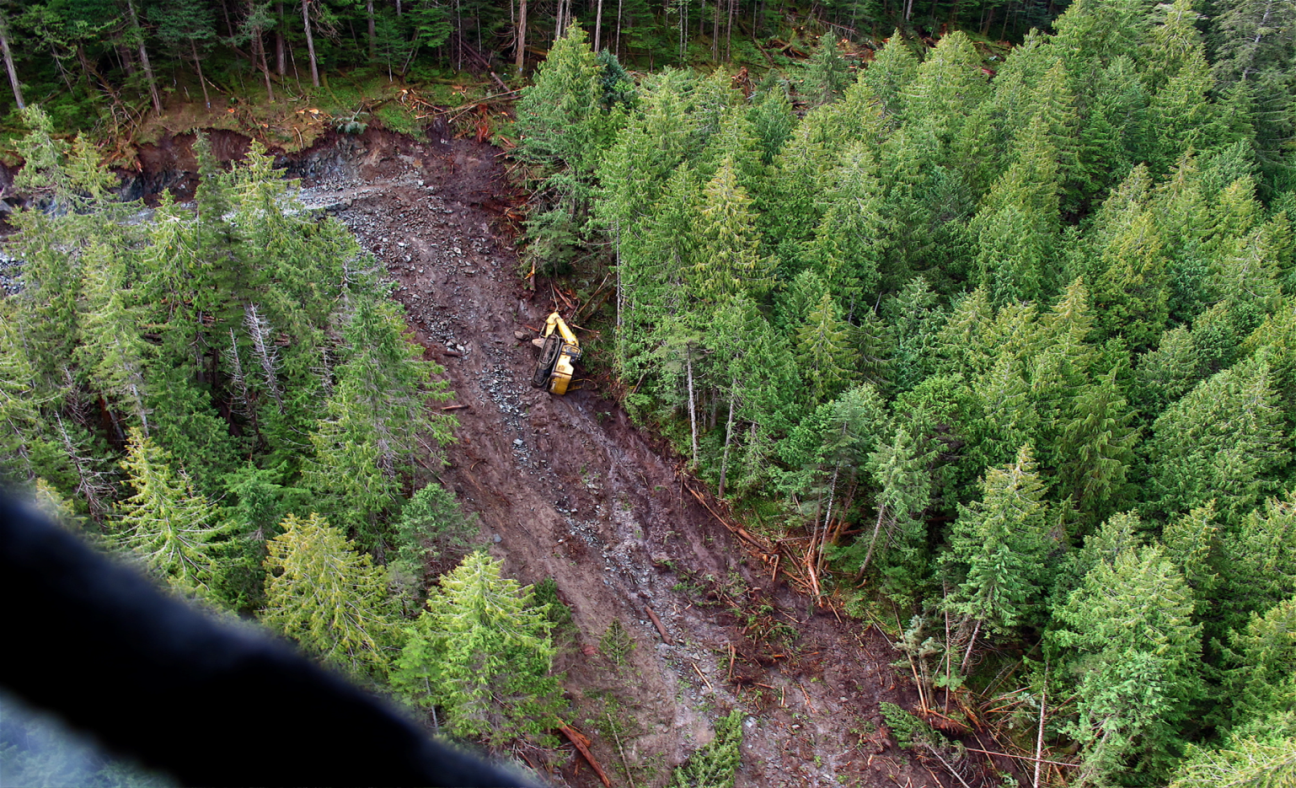 Result:  Expensive, dangerous and potentially avoidable landslide.
[Speaker Notes: Construction was shut down for 6 days.  
Professional Geoscientists, WorkSafeBC investigators and company reps were flown in and out to inspect and develop a plan.  
A tote road was needed to recover the machine.]
Yeo Island
Monetary costs:
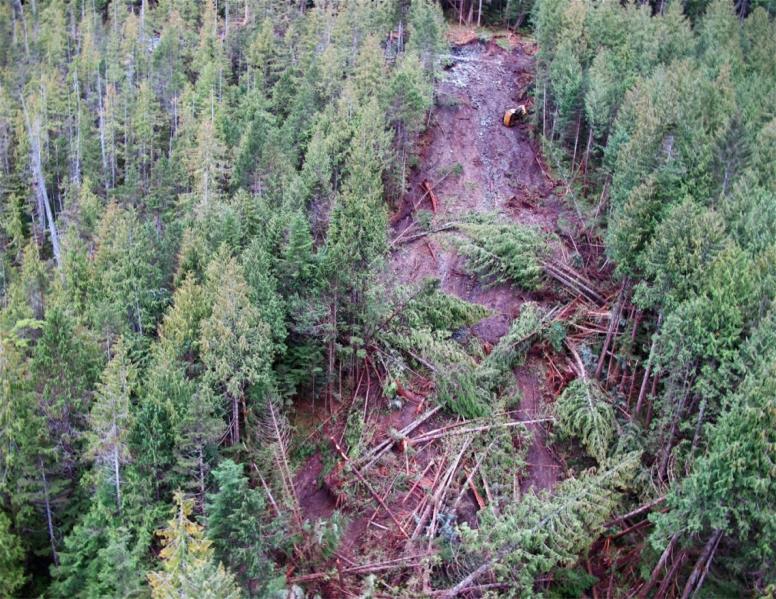 $27,000 to repair excavator
$48,000 in lost production (6 day shutdown x $8,000/day)
$32,000 in transportation costs (crew, investigators, professionals)
$16,500 in other professional and administrative costs
$26,000 to build tote road to recover excavator
Lost harvest opportunity – gross value $400,000
Total direct cost of this landslide: $549,500 plus human/ environmental impact
[Speaker Notes: The operator was not physically injured, but was unable to continue operating an excavator for some time. 
No charges or penalties were issued, but the contractor’s reputation may have been negatively impacted.]
Yeo Island
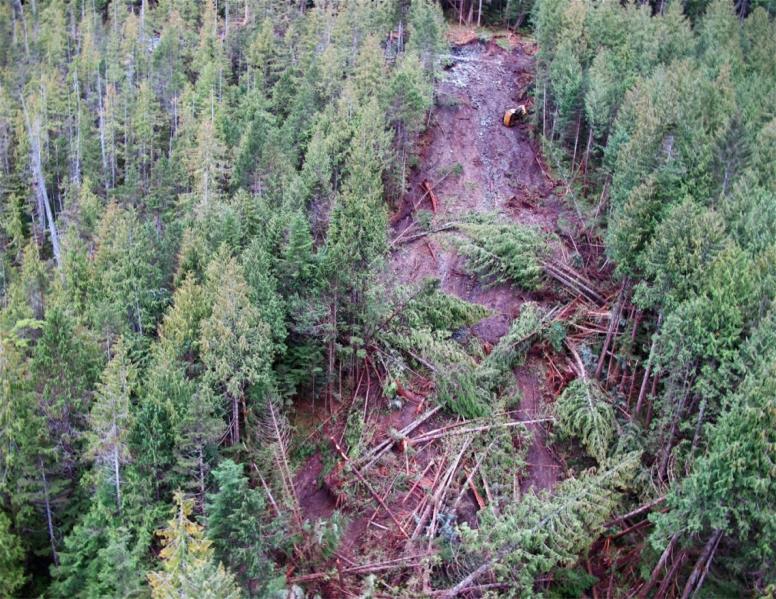 Possible Key Factor: Hoe not on stable footing through Transition Zone
List of CIS contributing factors:
Water
Soils
Bedrock 
Planning
Unknowns
Production 
Weather
Operator Experience
[Speaker Notes: Group to discuss which of the contributing factors likely played a role
Main message:  there can be many different contributing factors.  Not always one factor]
Case Study: Holberg
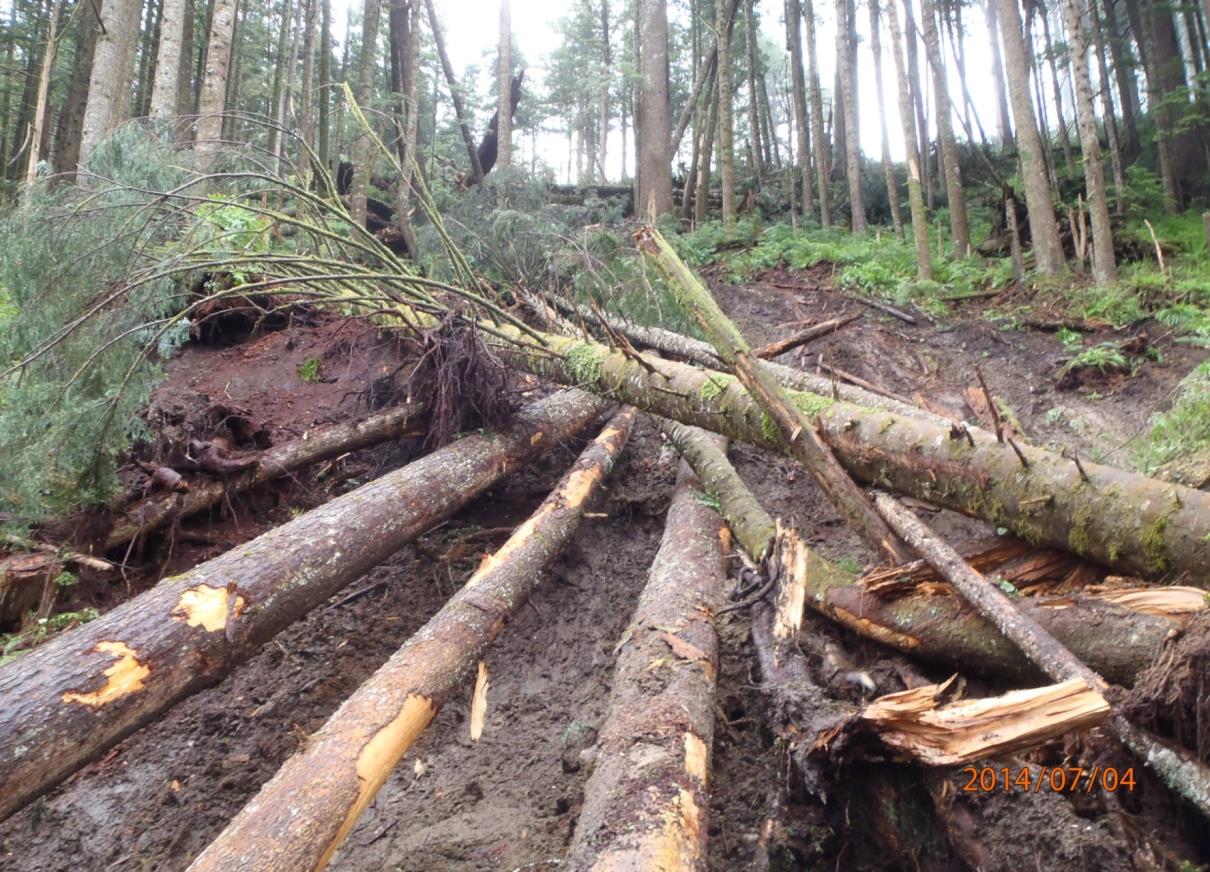 Road construction project: Vancouver Island during July (dry conditions).
[Speaker Notes: Operator was working in “conventional construction” section, transitioning out of endhaul.
Slopes were 50-55%.  
Operator noticed deepening, wet organics in the transition section.
Operator paused and asked for a reassessment of the plan for this section.
On the operator’s advice, the centerline was moved into the bank and additional endhaul was approved, even at increased cost.]
Holberg
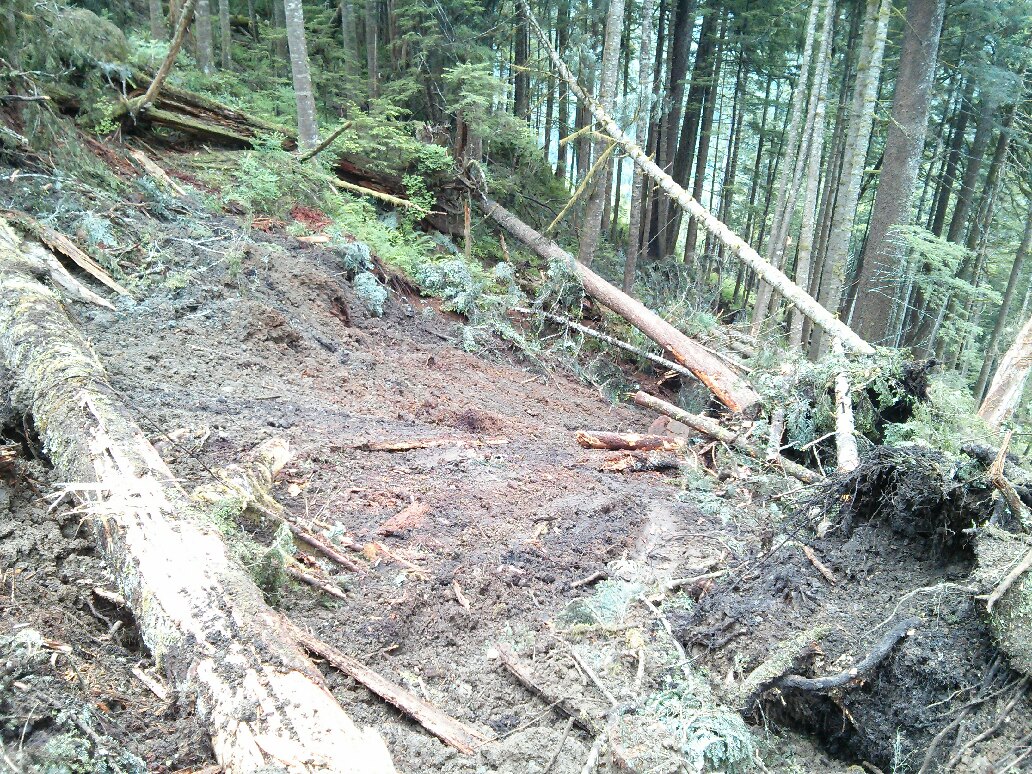 Slide still occurred despite dry conditions.
[Speaker Notes: It was much less significant than what could have occurred if the centerline was not moved and additional endhaul was not prescribed and approved.
No equipment or personnel were involved in the slide, likely because of the proactive approach taken by the operator.  
Environmental damage and loss of timber was minimized, as the slide was medium in size (estimated .25 hectares in size).
Cleanup and reassessment was minimal due to the medium size of the slide.
The contractor was able to return to work quickly, reducing lost $$.
NO ONE WAS INJURED!
Key Factor. Stop and seek supervisory or professional input.]
Holberg
[Speaker Notes: This slide shows the initiation zone in relation to where the excavator was working. Demonstrates how close the operator came to taking a ride downhill.]
Holberg
[Speaker Notes: This picture demonstrates that although there had been some recent rainfall, the post-slide assessment concluded that it was not associated with recent rainfall; this site was likely always wet.  Adjacent ground soils were dry.
Discuss rainfall interpretation/collection.  When to dump the rain gage?  What decisions did the crew make?]
Holberg
[Speaker Notes: This slide demonstrates other consequences and risks.  Crews were travelling on this road each day to access the road construction project
The crew was temporarily stuck behind this debris.  Digging themselves out could have created other stability issues
Remember to consider this in planning stage.]
Case Study Review
Has your organization had similar incidents ? 

What could have been done to prevent them? 

What is your professional role?
[Speaker Notes: -As professionals, we need to take ownership of  our decisions and sometimes challenge the status quo, always driving towards a safer environment for all workers
-Safety is a business process- discuss this (help Tom J)
-]
General Safety
Recognize the risk
Assess the situation – stop to think
Develop a safe solution
Act safely to fix the problem
Report and record the upset condition
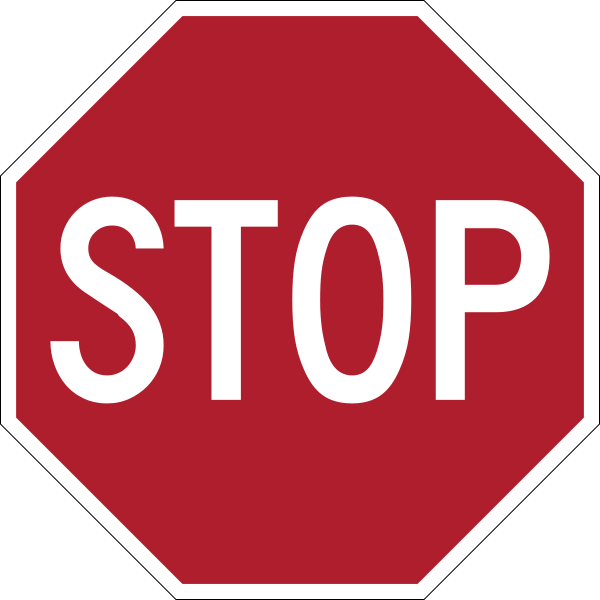 Heads up and have a plan
[Speaker Notes: Safety of all personnel is paramount. Everyone can be a positive or negative influence on the safety culture, what you say is important, but how you say it is more of the communication, don’t say it unless you mean it. If you mean it, you may not even need to say it, people will know---just ask yourself do I want anyone to get hurt, do I want the project to suffer unnecessary delay. Think about the influence you have on the crew and the overall team.

If your focus tells everyone what is important , make sure your focused on the right stuff so your not the hazard.
Make sure everyone on the team knows how important it is to not create hazards for others, over blast, debris cast, of or decks of wood perched on steep slopes create hazards for others, don’t be the cause of someone elses hazard! 
Heads up and use your radar and your team
Interruption to construction activities is always a difficult call, but if conditions look questionable for any reason it is imperative that appropriate action is taken. 
This may include reassigning of personnel/equipment/activities or work stoppage. 
The cost of not making the right call can be substantial and potentially catastrophic. 
There is no road that is worth having workers seriously injured or worse.]
General Safety
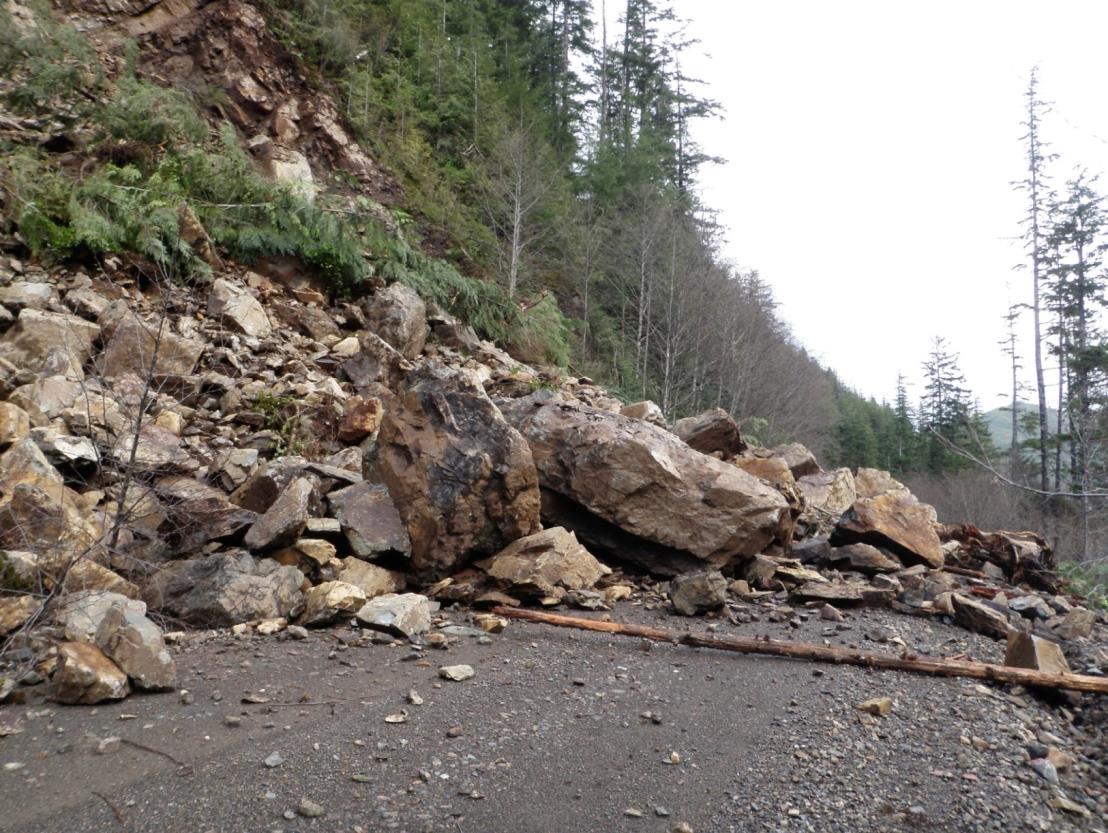 Rock Slide onto Mainline
Consider your safety and that of others
[Speaker Notes: -Be very aware of other phases of harvesting , what hazards you may be creating for others.]
General Safety
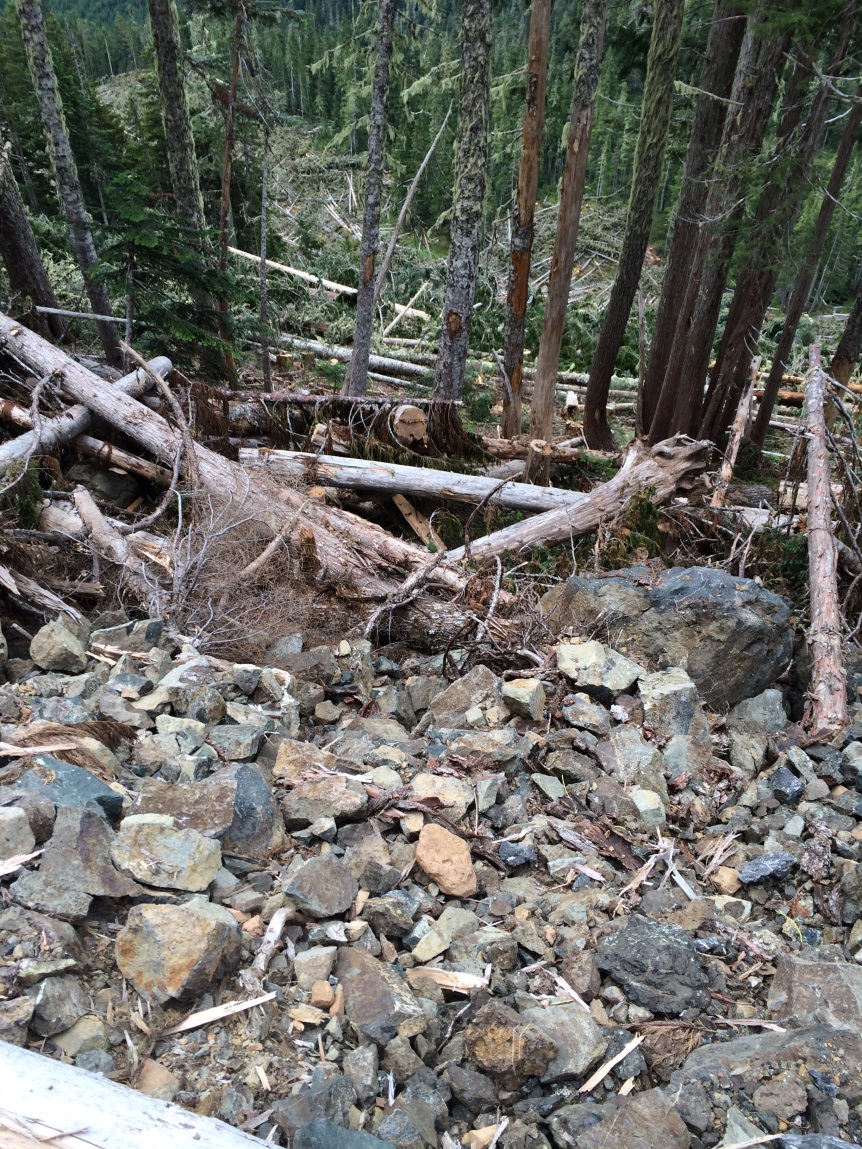 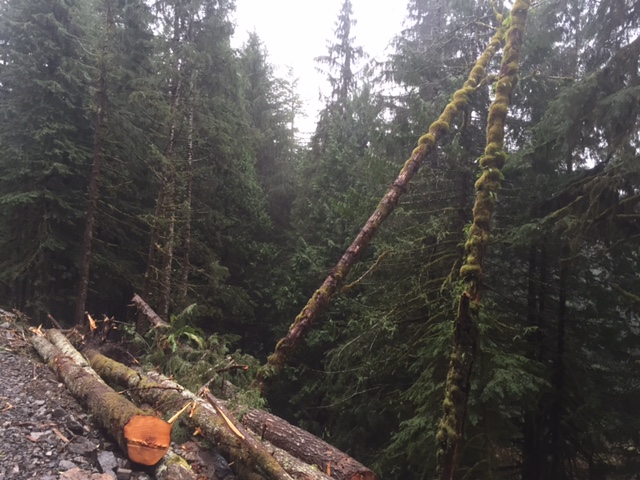 Don’t create hazards for others
[Speaker Notes: Communication is critical, but it can be what is said and not said. 
Report hazards, have you created an atmosphere where it is ok to do this 
Pass all information and knowledge on to other members of the crew, particularly between shifts and phases. 
Very important to consider the other phases of harvesting, and how a landsilde can create hazards for other workers immediately and in the future]
General Safety
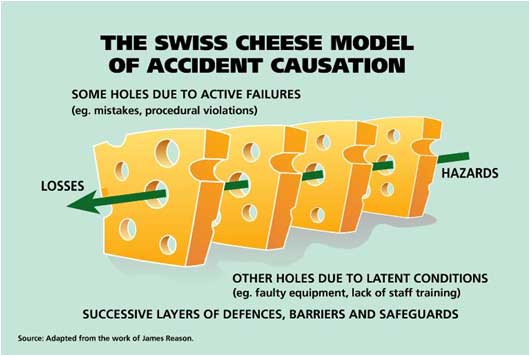 [Speaker Notes: The Swiss cheese model illustrates that, although many layers of defense lie between hazards and accidents, there are flaws in each layer that, if aligned, can allow the accident to occur.
How would this relate to road construction and landslides? (equip failure, unknown ground types, poor safety briefing, operator inexperience, etc.  All are addressed as business processes, but all have potential holes.  If the holes align, losses can occur.)]
General Safety
Key Discussion Points
How well does your organization address 
      personal safety issues ? 

How could this be improved ? 

What is your role as a professional ?
[Speaker Notes: Good time for engagement of room
Who knows someone who has died in the forest industry?  Make it personal; challenge the room at this point to take the lead; be the change , not the status quo.]
Regulations and Responsibilities
WSBC Act Division 3 General Duties of Employer, Workers and Others
Employers/Workers/Supervisors/Multiple Employers/Owner etc.
WSBC OHS Regulations Excavations (20.78-20.101)
WSBC OHS Regulations Planning and conducting a forestry operation (26.2)
WSBC OHS Guidelines (G26.18) for Regulation Part 26 (26.18) Acceptable standards for landslide risk assessments 
WSBC OHS Regulation Part 26 (26.80) Creating additional hazards
[Speaker Notes: Employer must ensure health and safety of all workers all the workplace
This is done through building a team to complete assessments, work plans and hiring qualified construction crews.
 Guidelines are established for professionals completing the assessments and plans to protect worker safety and establish expected due diligence through construction.
26.80 - Road or skid trail construction, including any blasting activity, must be carried out in a manner that prevents hang-ups, hanging broken tops or limbs, leaners, sidebind of pushed trees, or similar hazards which could endanger fallers or other workers.]
Regulations and Responsibilities
Professional Practice (ABCFP/APEGBC JPB Guidelines) 
	Management of Terrain Stability in the Forest Sector
Professional Services in the Forest Sector – Forest Roads
Professional Services in the Forest Sector – Crossings
Professional Services in the Forest Sector – Terrain Stability Assessments.
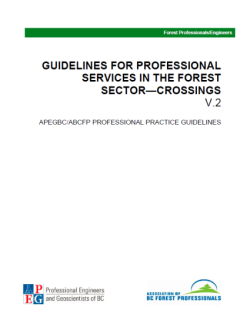 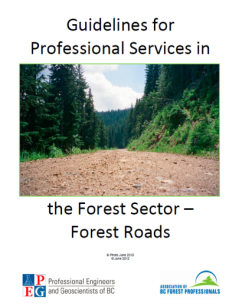 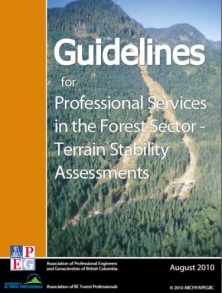 [Speaker Notes: Employer must ensure health and safety of all workers all the workplace
This is done through building a team to completing assessments, work plans and hiring qualified construction crews.
 Guidelines are established for professionals completing the assessments and plans to protect worker safety and establish expected due diligence through construction.
Professional responsibility.  Show leadership-find solutions.  The alternative:  fatality or injury.  Is this acceptable to you??
Think of safety as a business process.]
Communication
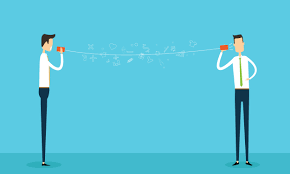 What is communication?
Two-way process of reaching mutual understanding 
exchange of information, news, ideas and feelings 
An organization cannot operate without communication between levels, departments, and employees.
[Speaker Notes: -key in on “two-way”.  Discussed more later in this section (active listening).
-”cannot operate” is  critical.  Speaks to business process and safety.  Poor communication can result in losses, including monetary, human, environmental, etc.]
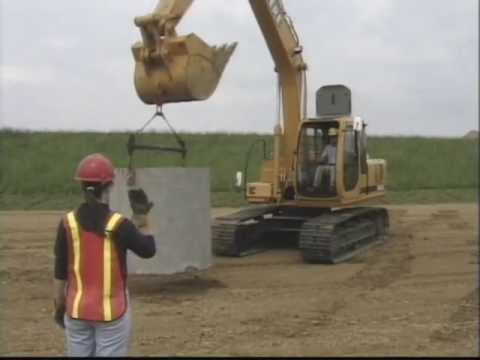 Communication
Pre-work meetings
Daily safety briefings
Planning meetings
During and after operations
All day, every day
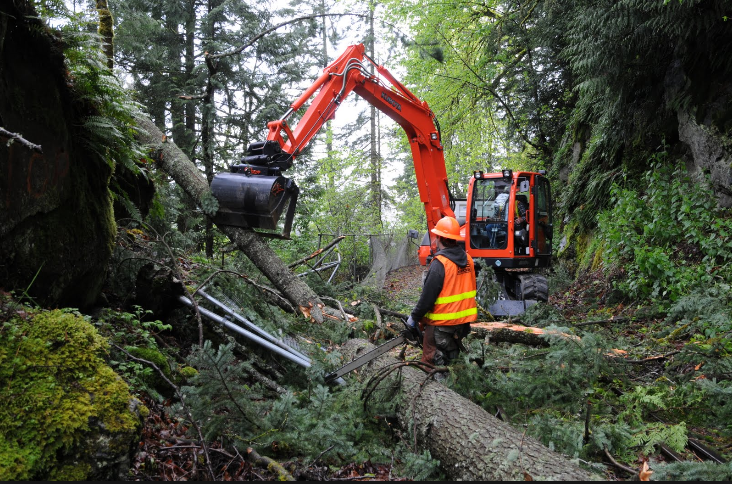 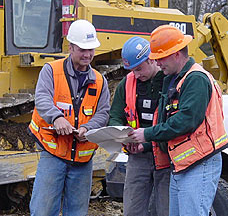 [Speaker Notes: Communication has many forms, including:
Verbal
Written
Visual (like this presentation)
Individual
Group
Example: Hand signals- used alot between excavators and ground crews; know and understand them before works starts.
for challenging projects or sections, perhaps  you might consider an extra field visit to verify the plan and confirm the messaging that will be given at the pre-work]
Communication
Must be :

Effective and timely 
Inclusive
Open and honest 
Respectful
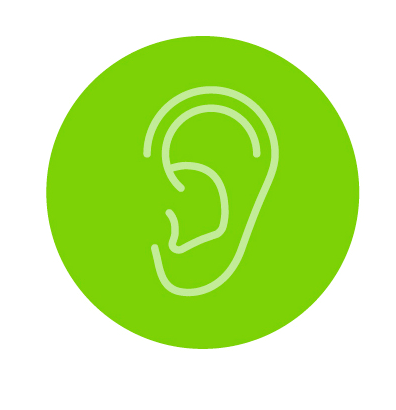 Listen, understand and contribute
[Speaker Notes: -treat all workers as professionals with valuable input and feedback.  
-be an active listener.
-Be open to providing and receiving information, and treating all feedback with due professional respect.]
Communication
Show leadership!  Foster a culture of open and honest communication.  
Ask for opinions
Listen to everyone
Adjust accordingly
Don’t minimise concerns
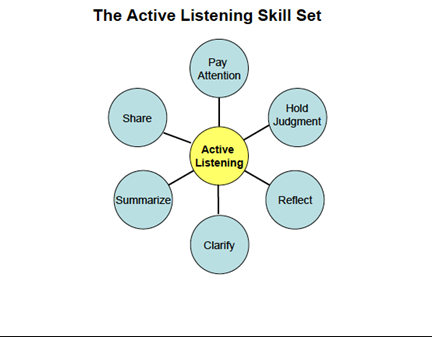 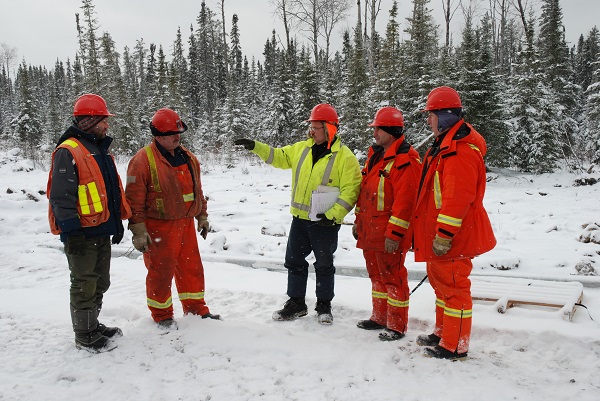 [Speaker Notes: Allow everyone the opportunity to communicate in different ways.  Some people might not speak up in a group, but may be more apt to raise concerns, questions or ideas one on one.
Allow many opportunities for everyone to communicate throughout all phases of the project, and every day.]
Communication
Do some follow up:

What went well?  
What went poorly? 
How could it be better next time?
Close the loop between the project planner/designer and the project  implementers, and all phases in between. 
Learn from the feedback and adjust going forward.
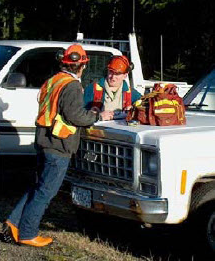 [Speaker Notes: Use this knowledge to improve performance and results.
Ensure that professionally, we are closing the loop and providing feedback.  
If you are a professional that receives feedback from any one at any level, never disregard it.]
Communication
Effective communication is a professional obligation, per APEG and ABCFP guidelines

Effective and timely communication among all team members is important in order to meet the objectives of the project.
[Speaker Notes: This includes: 
informing the owner of the operation of the steps required in order for a member to be responsible for the constructed works; 
maintaining communication with the owner of the operation and among other team members.
coordinating specific tasks including field layout, specialist assessments, surveys and design. 
Receiving feedback and adjusting accordingly (continuous inprovement)]
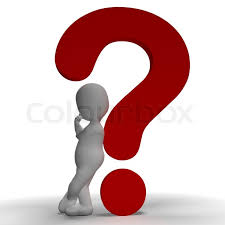 Communication
During a road project, when do you ask for help or advice?

Do you understand your professional “scope”?

Do things look very different from the plan?
Is there water where it wasn’t expected?
Does the ground type differ greatly from what is in the prescription?
Are you seeing instability indicators?
Does something just not seem right?
[Speaker Notes: Interactive slide if it fits the room.  Ask the group to speak to the questions.

Don’t wait until its too late to ask for help.  If you are unsure, it’s probably a good indicator that you should be asking for help.
If you are asked to provide clarity, do so in a respectful manner, and be thankful that someone took the time to stop and ask for help.  It’s not always easy to ask for help.  It can be humiliating, and its up to all of us to foster a culture that promotes open communications up and down and doesn’t make people feel humiliated or minimized. 
If the plan needs to be changed ,ensure the correct professionals are consulted]
Communication
Don’t put yourself in a position where you “wish you would have asked, or spoken up…”
Think of how you would feel if an incident or injury occurred that may have been avoidable if there was better communication.
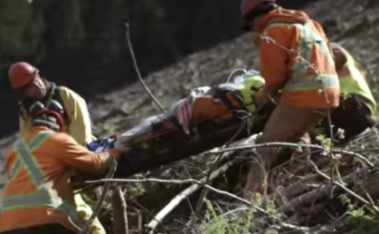 [Speaker Notes: -you have to go home each night and live with your decisions.  Make sure you can do that.  No regrets.]
Communication Summary
Communications is the two way transfer and understanding of information 

Communications occur in many forms and frequencies

Effective Communication is a professional obligation

Must me timely, inclusive, respectful and honest

Show leadership in fostering a culture of open, respectful communication

Be an active listener

Communicate your feedback and close the loop (Continuous Improvement)

If things don’t seem right, communicate!  Saying or doing nothing is not an option.
[Speaker Notes: -you have to go home each night and live with your decisions.  Make sure you can do that.  No regrets.]
The Plan!
The Plan!
Typical  Process
Road  Planning
Field Review; Engineering and Geotechnical Surveys
Final Road Plan and Design
Road Construction Pre-work
Road Construction Phases
Road Construction As Built Review
[Speaker Notes: There is typically a very comprehensive process involved with road planning and development. 
The planning process is to ensure the construction meets the objectives of the overall timber development plan and that road design and safety is maintained throughout the process. 
Integral to the planning and development process are key individuals and organizations. 
These include the licensee staff, government agencies, contractors, and professionals/specialists (i.e. PGeo, PEng, RPF, RFT etc.). 
All these individuals are part of a team who are responsible to ensure the development work goes according to plan and is done in a safe and effective manner.  
Contractors/Operators are typically very knowledgeable and have developed skill sets regarding road construction.
This knowledge and skill is critical in terms of both team participation and slide prevention. 
Applies to reactivation and deactivation as well.]
The Plan!
Pre Field Planning
Determine Objectives 
Mainline/long term road versus spurs/short term 
Other users (e.g. First Nation’s, Hydro, Tourism…)
Timing of activities (season, markets, contractors)
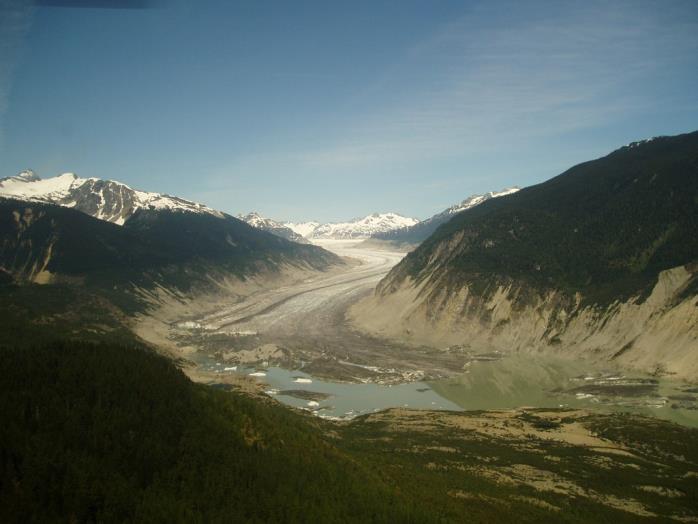 [Speaker Notes: Ensure road location addresses present and future plans and operational requirements. 
If areas are noted that cause concern look at identifying optional routes for future field verification. 
Depending on the circumstances alternative harvesting methods may have to be considered at the planning stage if road location, operational constraints and safety requirements do meet development objectives.]
The Plan!
Pre Field  Planning
Review existing information including adjacent terrain
Reports and Assessments
Maps, Google EarthTM, Lidar, air photos, ortho imagery
Previous Development
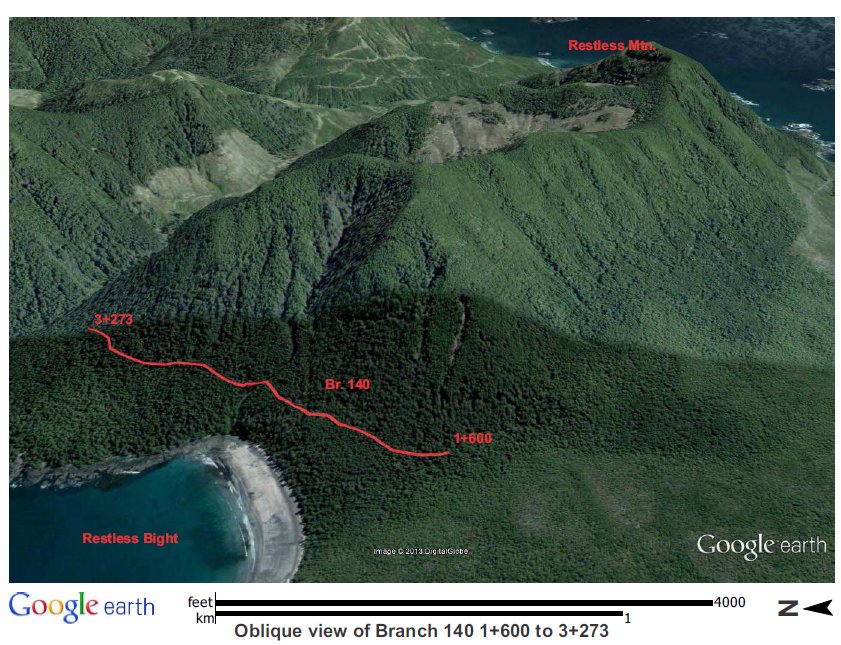 [Speaker Notes: Existing Higher Level Plans, Watershed Assessments, Terrain Classification, Biodiversity, Fish Habitat
Largely done by Planning Department; Coordinating Member (CM) or Coordinating Registered Professional (CRP)]
The Plan!
Pre Field  Planning
Utilize local knowledge and get information on:
Slope instabilities
Rock hardness and formations
Past issues with construction
Weather as it relates to construction and drainage
Post Harvest concerns
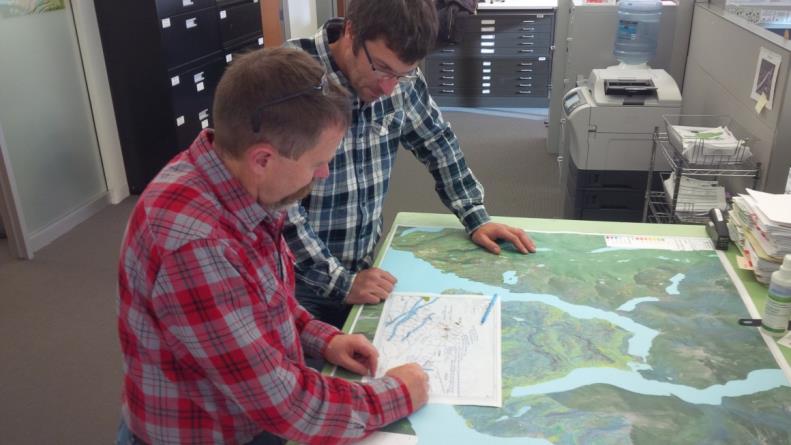 [Speaker Notes: Coordinating Member (CM) or Coordinating Registered Professional (CRP)]
The Plan!
Field Recce/Layout and Options
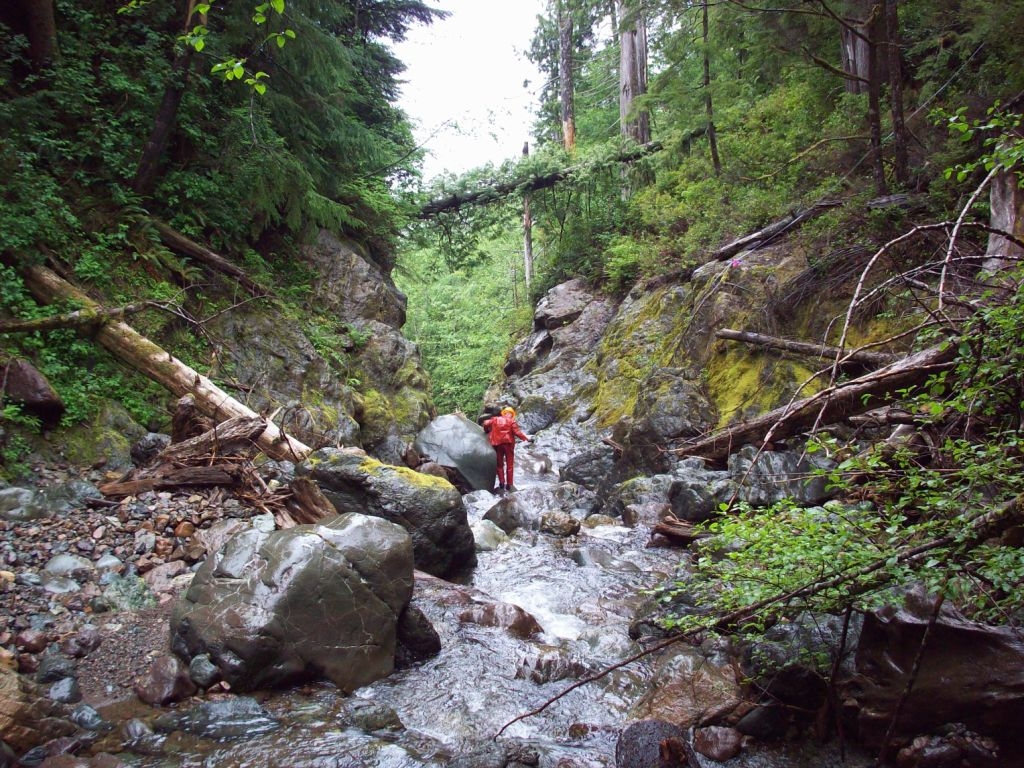 [Speaker Notes: Directed by Coordinating Member (CM) or Coordinating Registered Professional (CRP)….but maybe not …i.e. BCTS]
The Plan!
Field Recce/Layout and Options
(New construction, Reconstruction, Maintenance and Deactivation)
Reconnaissance work is critical
Don’t find a quick route and assume it is the best option
Find all the critical control points
Remember rock is stable and is usually a benefit
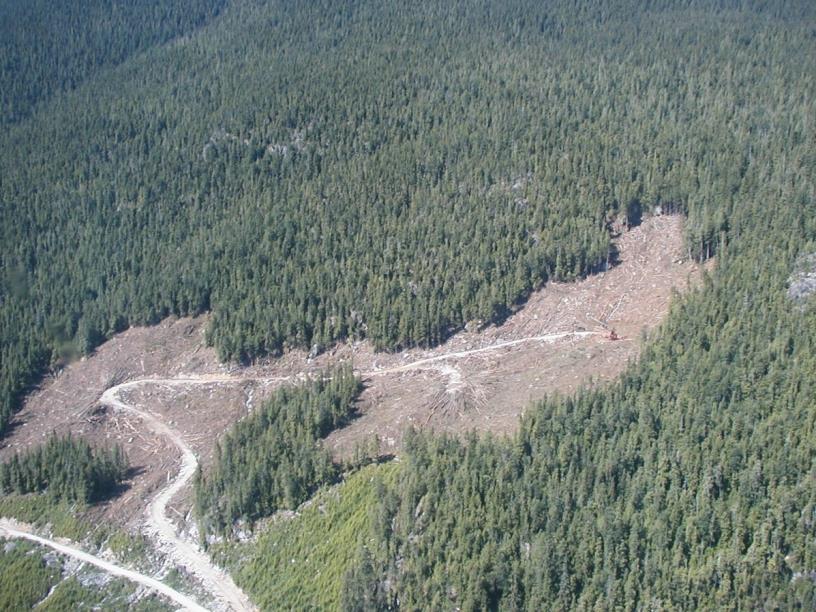 [Speaker Notes: Options for road dictated by control points. Know where the control points are and why. 
Were areas of concern noted and investigated.    
Was the grade line run/know the grade. 
Is the proposed road location in the right spot to align itself with critical areas. 
What options exist and do they meet the goal of safe, efficient and effective development. 
Are pre-layout surveys required? (i.e. terrain, riparian)]
The Plan!
Field Recce/Layout and Options
While in the field be observant and take notes
Identify terrain hazards as well as other safety concerns
Determine (quantify) impacts and consequences
Communicate mitigation options
Gather the details to ensure a safe and efficient construction plan
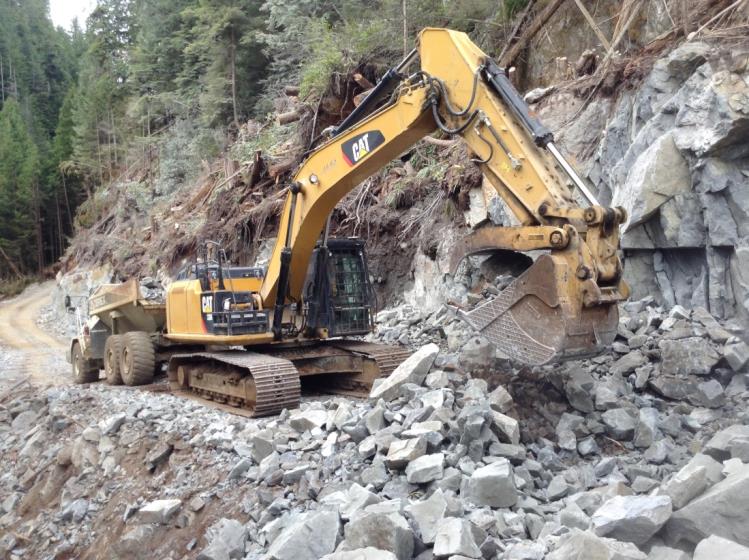 [Speaker Notes: Options for road dictated by control points. Know where the control points are and why. 
Were areas of concern noted and investigated? direct terrain professionals to these areas    
Was the grade line run/know the grade. 
Is the proposed road location in the right spot to align itself with critical areas. 
What options exist and do they meet the goal of safe, efficient and effective development. Do they meet or exceed Worksafe standards?
Layout crews and Terrain Specialists reporting to Coordinating Member (CM) or Coordinating Registered Professional (CRP)]
PLANNING 
– KEY MESSAGES

Road locations address present & future plans, operational and legislated requirements

Road plans examine all options

Field observations and data collection includes ground conditions and potential hazards and risks
Soils and Terrain
Soils and Terrain
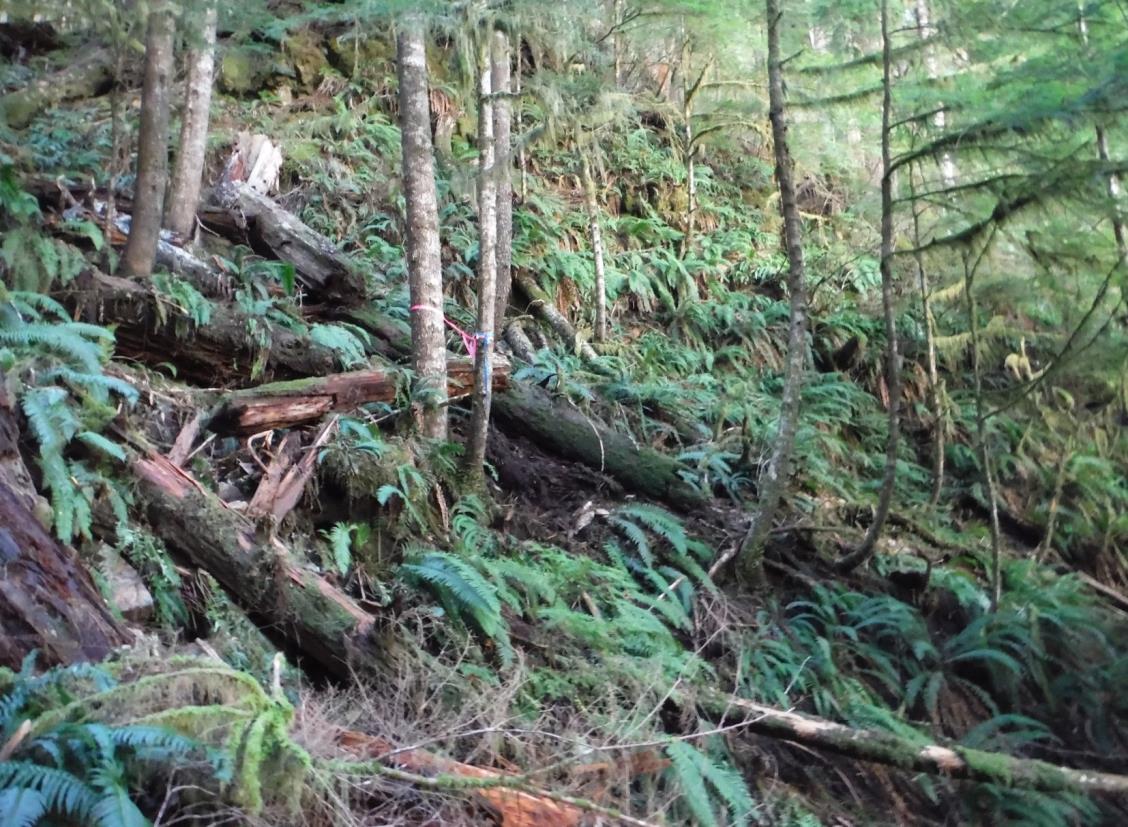 Note pistol-butted trees,
deer fern & soil parting
Be aware of areas that hold moisture!
[Speaker Notes: Areas of subsurface and overland seepage often contain organic soils and excess water, which promote unstable slopes.
This can determine appropriate construction methods and the level of drainage control measures required. 
Excessive water, heavy fern cover, devil’s club, salmon berry or swayed, pistol-butted or jack-strawed trees etc. 
Sometimes these areas are more visible after R/W felling and the field team does not always catch them during the field work. 
Given this operators are a second set of eyes and are very important in this process.  Let them know this.]
Soils and Terrain
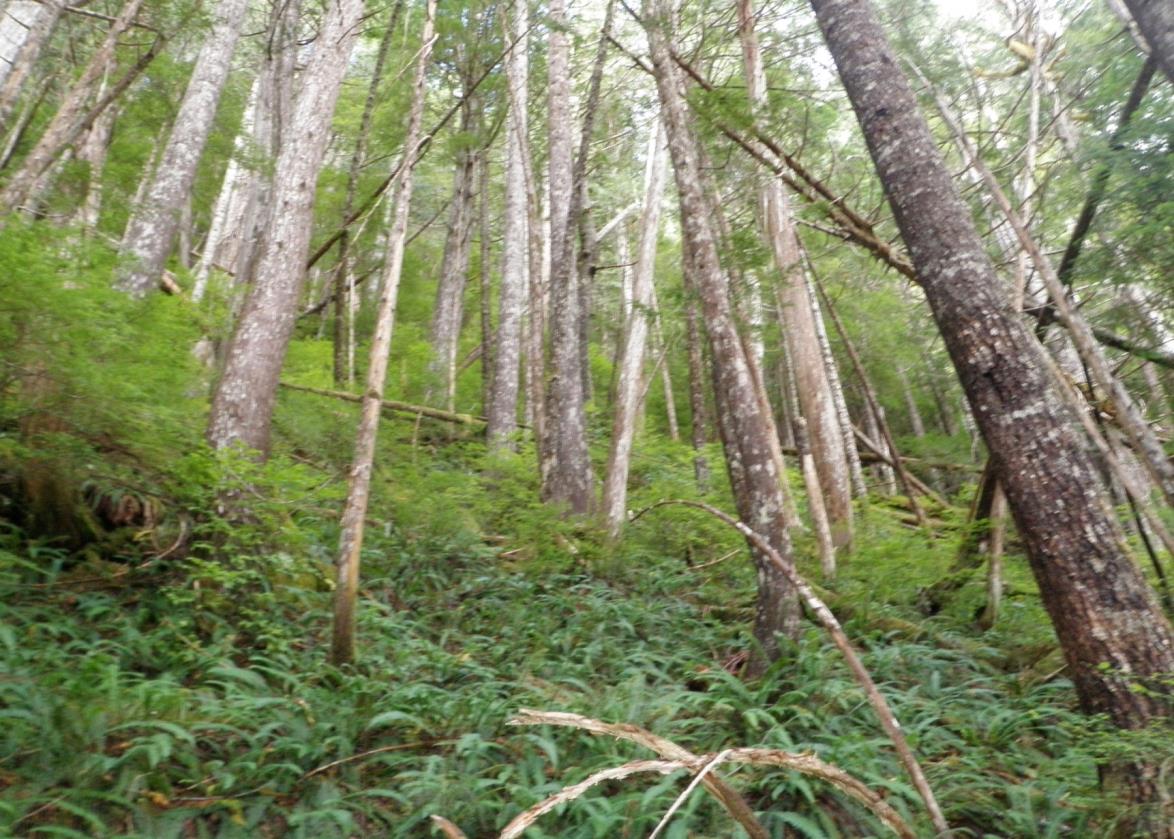 Seepage/wet soils/ deformed trees
[Speaker Notes: Leaning, jack-strawed & pistol-butted trees often indicate potential soil instability which can also be associated with subsurface and overland water flow
Especially when in combination with wet site indicators such as: 
Heavy fern cover, skunk cabbage, salmon berry, devil’s club, etc.]
Soils and Terrain
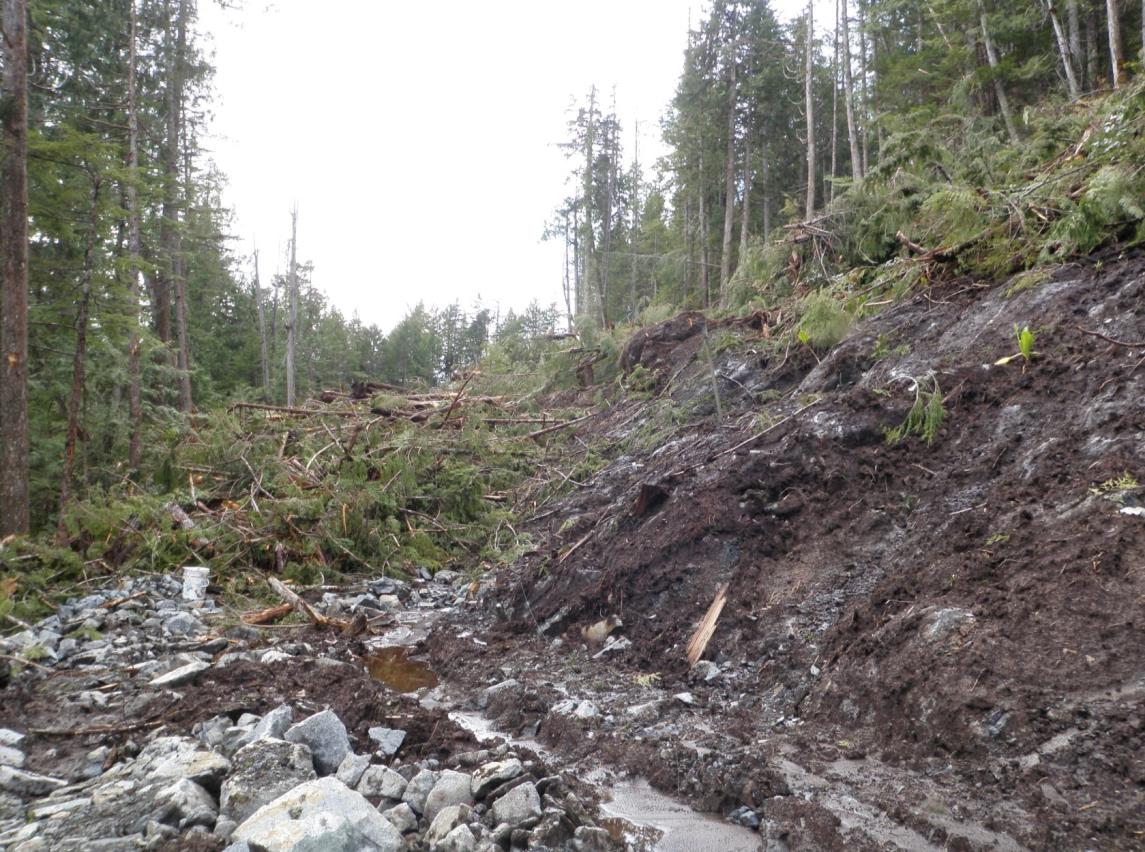 Organics over bedrock; ponded water
[Speaker Notes: Combine water with organic soils or compact soils and steep slopes and we have a high hazard. 
This a prime location (likely transitioning from steep terrain to a bench) for the potential to sneak ahead which can result in triggering slide events. 
All organics and saturated soils must be stripped down to bedrock or competent mineral soil from the top of the cutslope to the toe of the fillslope, prior to placement of structural fills (load bearing).]
Soils and Terrain
Sediment layers and organic accumulations are commonly greater in draw features and may store significant amounts of water:
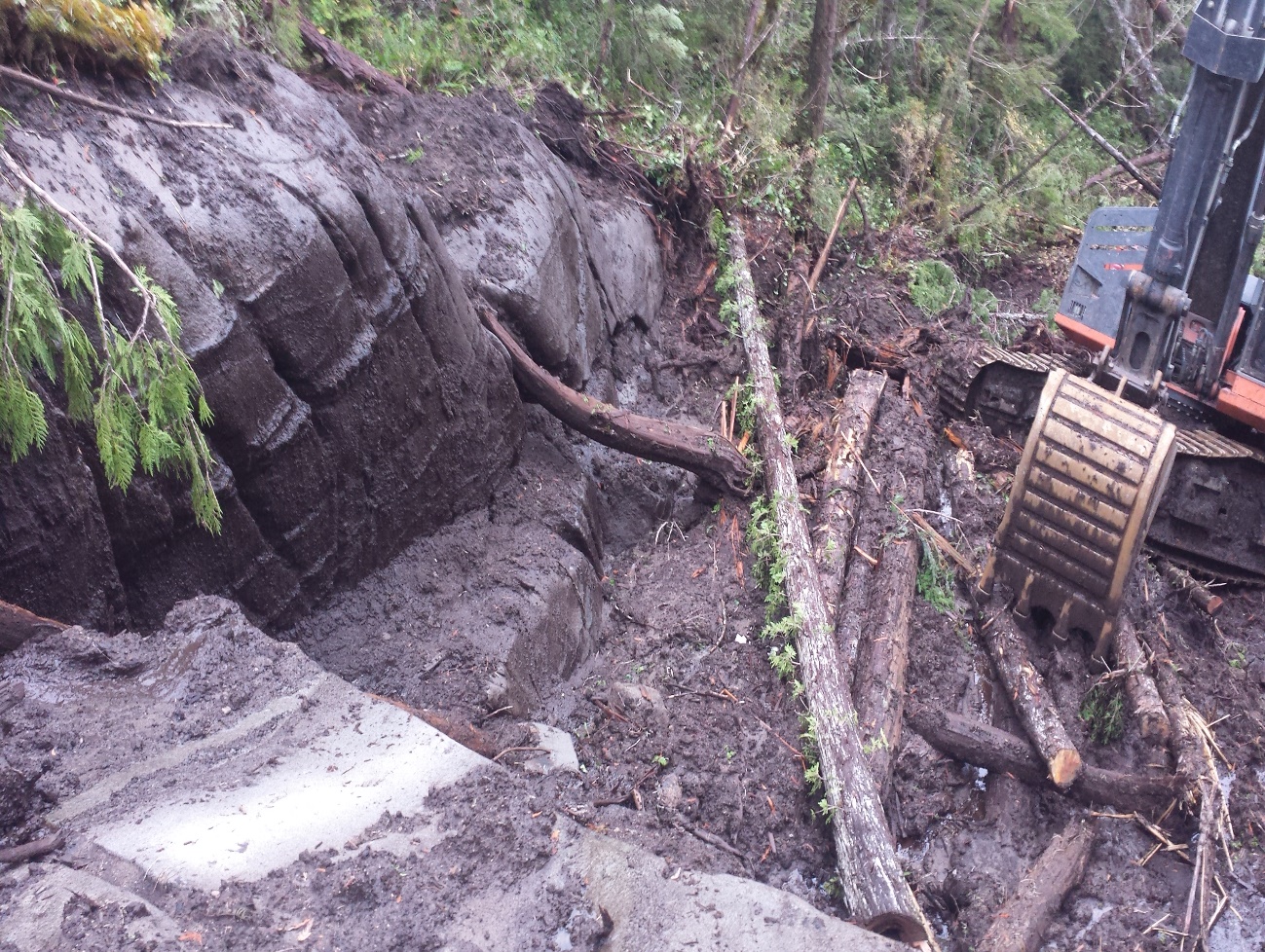 Remember: 
1 bucket of mud 
mixed with 5 buckets 
of gravel or sand 
= 6 buckets of mud
[Speaker Notes: Attention to DRAINAGE and appropriate GRUBBING, STRIPPING and SPOIL PLACEMENT is critical. 
Operators must Ensure machine is on stable ground. 
Plans may have assumed more rock than exists at the site –
Therefore more end haul may be required. Stop and reassess.]
Soils and Terrain
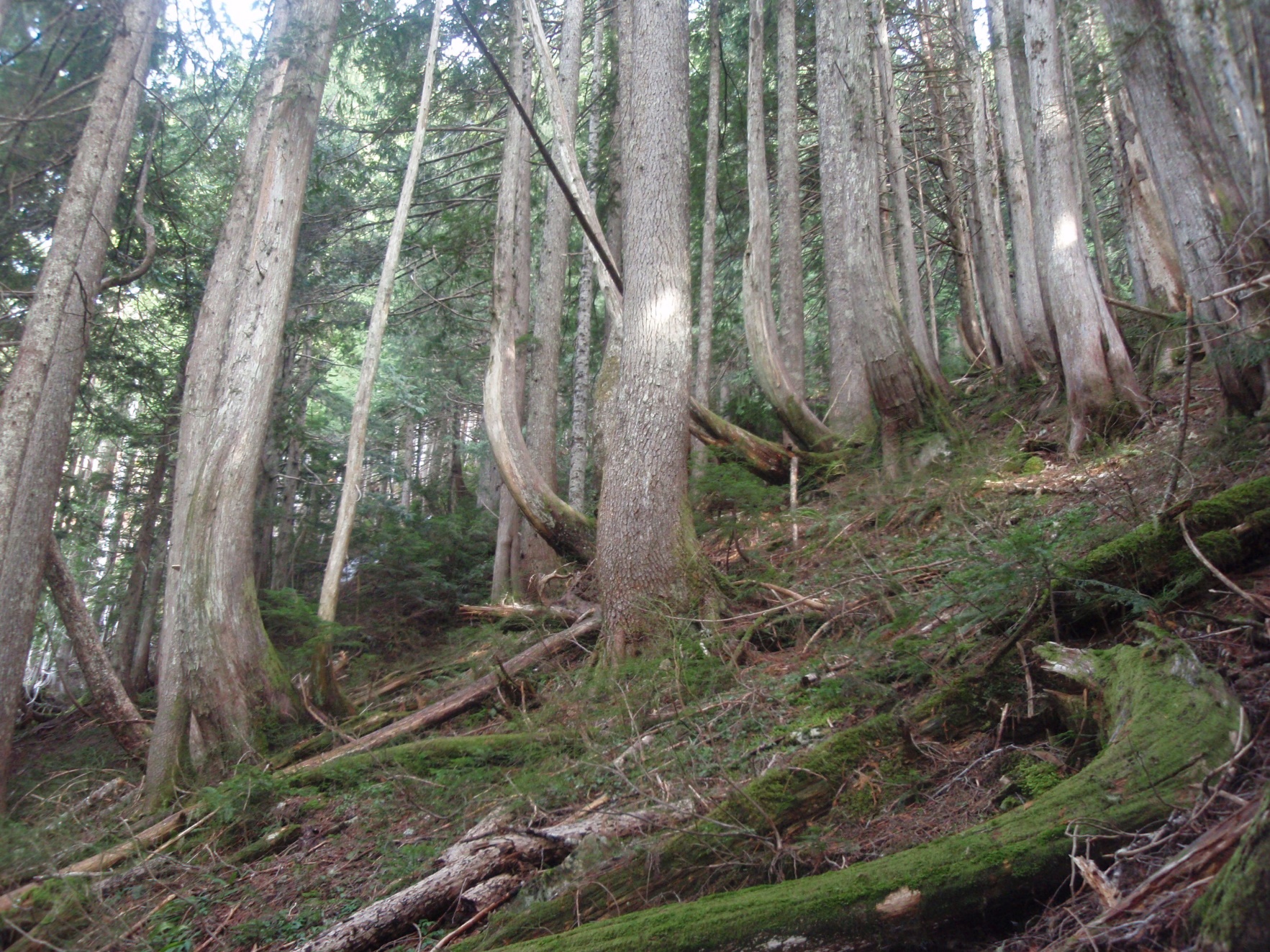 Pistol-Butted trees and soil movement indicating slope instability
[Speaker Notes: Areas which show soil movement/creep should be avoided where possible. 
These have likely been assessed by a geotech with a construction prescription for the site.
If construction through these areas is required, the plan and construction methods should reflect the potential for and mitigate slope instability. 
If signs of instability that are not indicated on the Plan are noted, work should be stopped until clarification is reached.]
Soils and Terrain
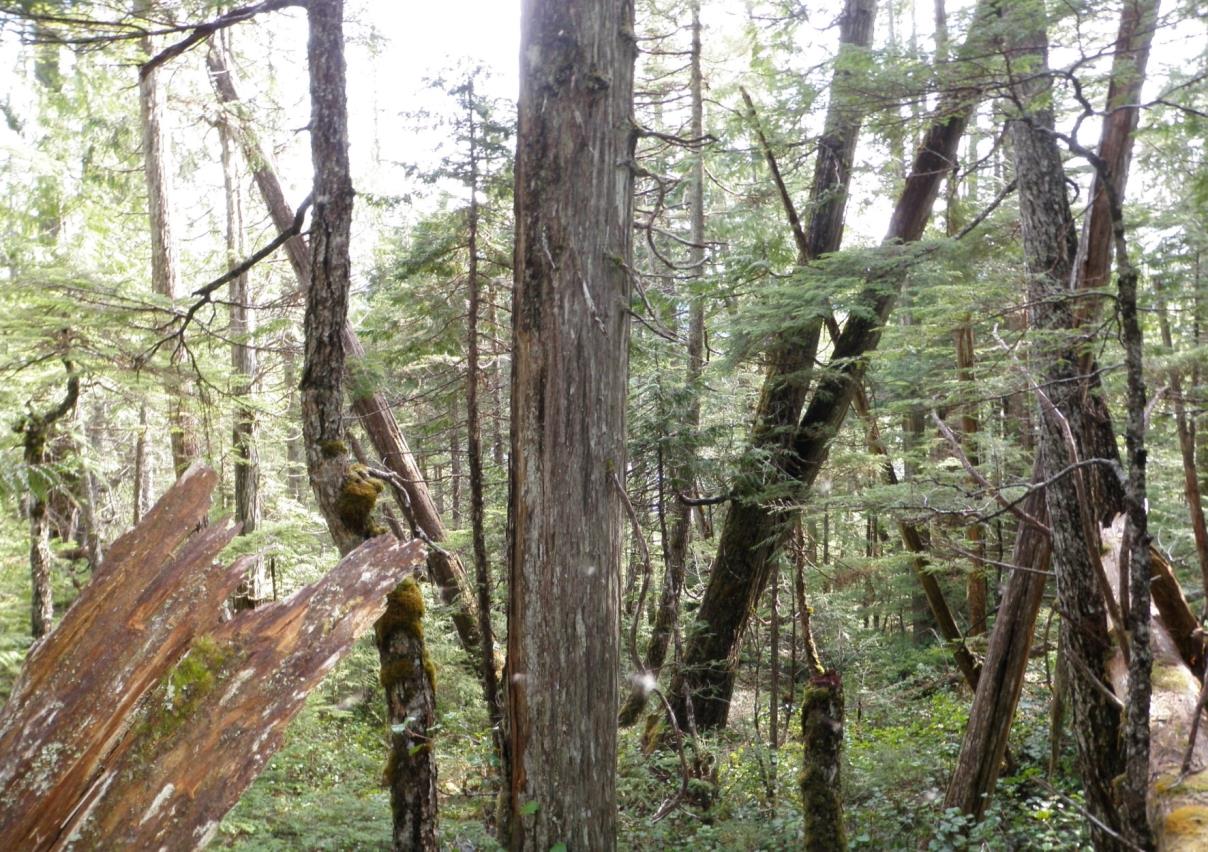 Jack-strawed trees indicating slope instability
[Speaker Notes: Jack-strawed trees are a fairly common occurrence on inherently unstable terrain.]
Soils and Terrain
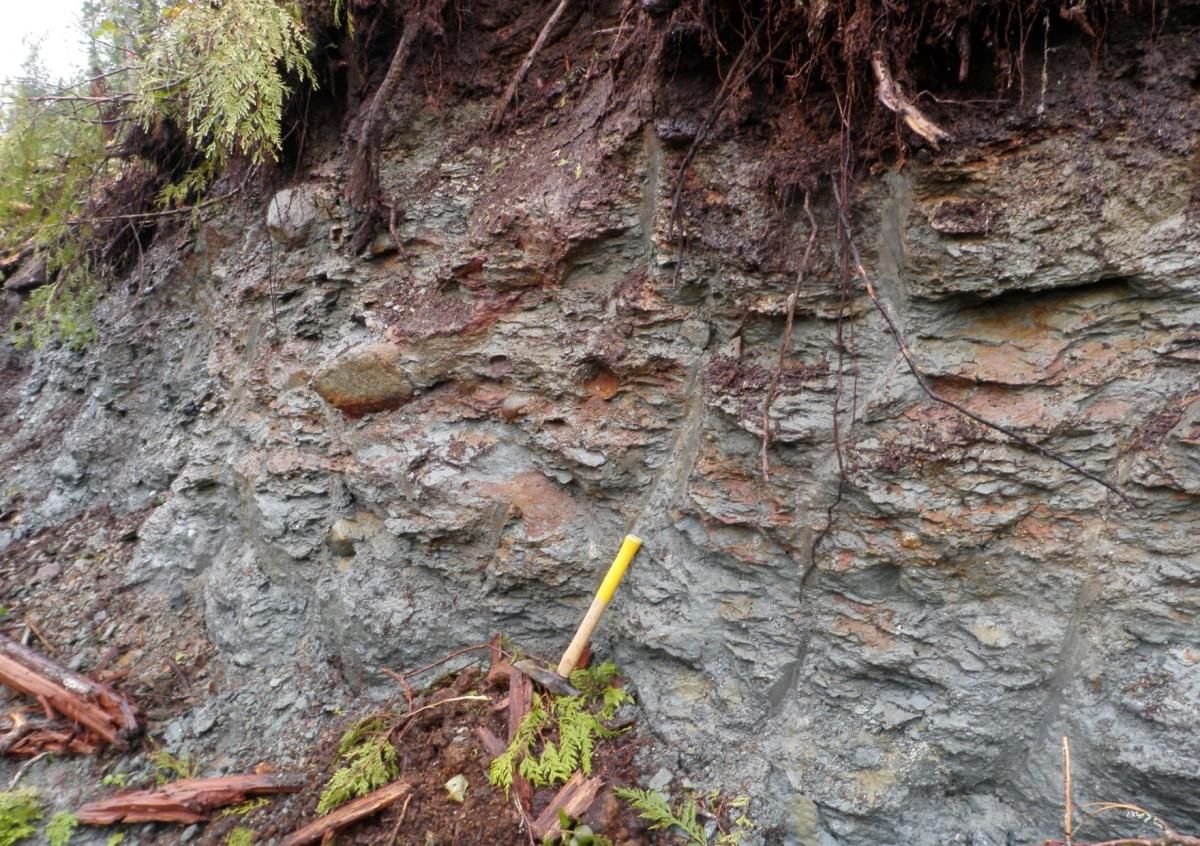 Hardpan soils acting as a water barrier
[Speaker Notes: Beware of higher water tables, creating slippery working surface and potential instability. 
This was a slide initiation area/cut slope, where a 400 m long slide initiated in fill slope below due to full bench not being carried out. 
Jack-strawed trees were numerous in the seepage draw below road, see previous slide.]
Soils and Terrain
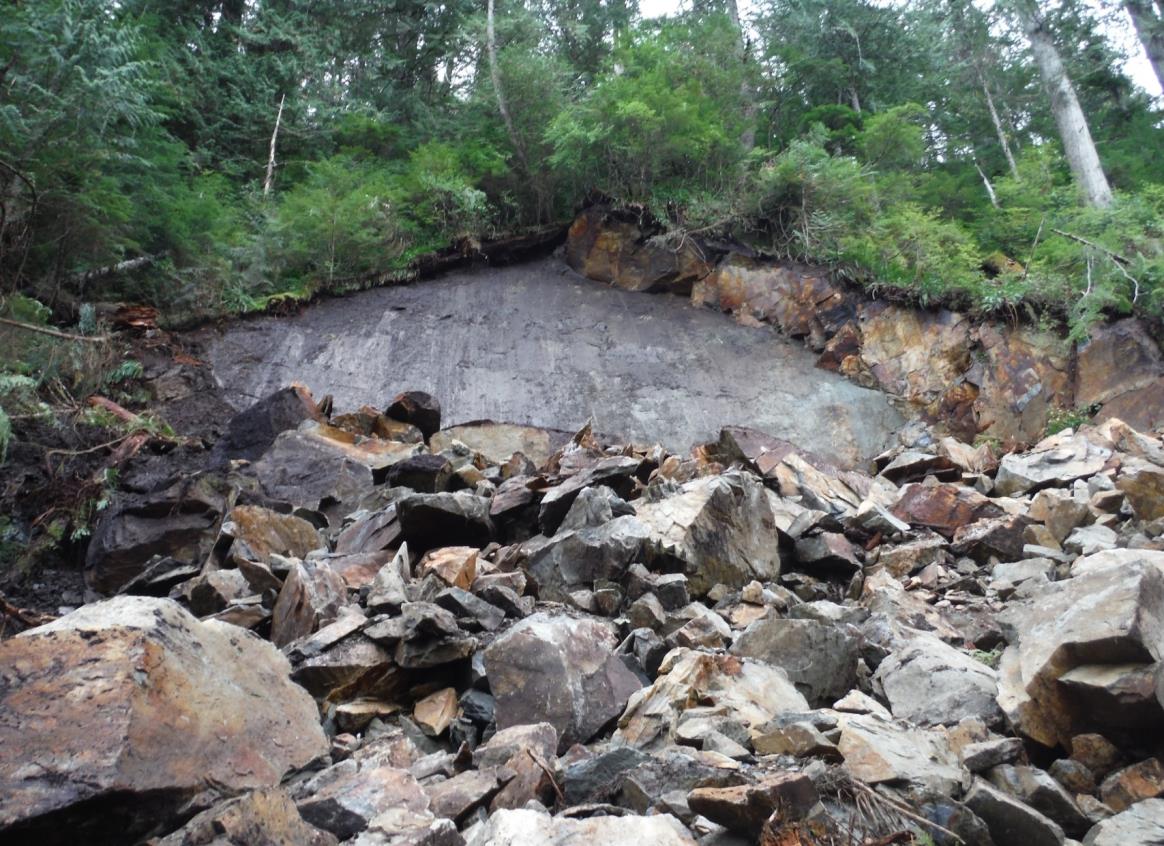 Slip plane with unstable 
masses remaining on top
Rock instability
[Speaker Notes: High Rock cuts can be High hazard during construction
May also be designated as “No Stopping” zones after construction for hauling and harvesting operations. 
Above photo shows steep fracture plane in rock paralleling road, which is a common cause of rock fall. 
This road was abandoned due to large volumes of unstable rock along road location. 
Not observed in the PLAN…
Resulted in loss of conventional harvest opportunity.
Unforeseen conditions, stop, reassess and make suggestions.]
Soils and Terrain
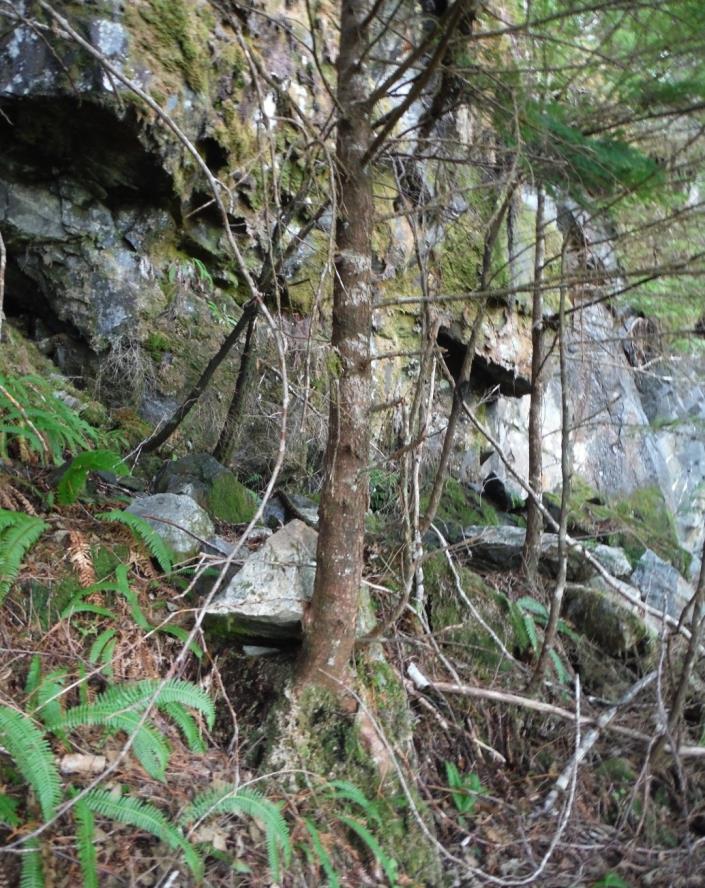 Fractured bedrock with evidence of instability
[Speaker Notes: Cutslope failures adjacent to this site shortly after road construction.
Bluff with overhangs, loose rocks below bluff indicating rock fall. 
Also pistol butted trees on slope below bluff immediately above road.
Road heading was stopped after contract supervisor brought in geotech.
The whole slope below the bluff slid a few weeks later.
Road was continued below toe of slide and there was no loss of harvest area.]
Soils and Terrain
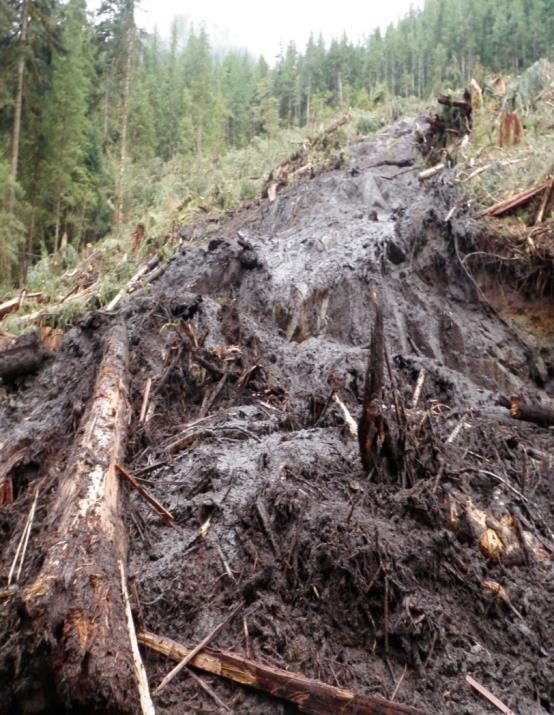 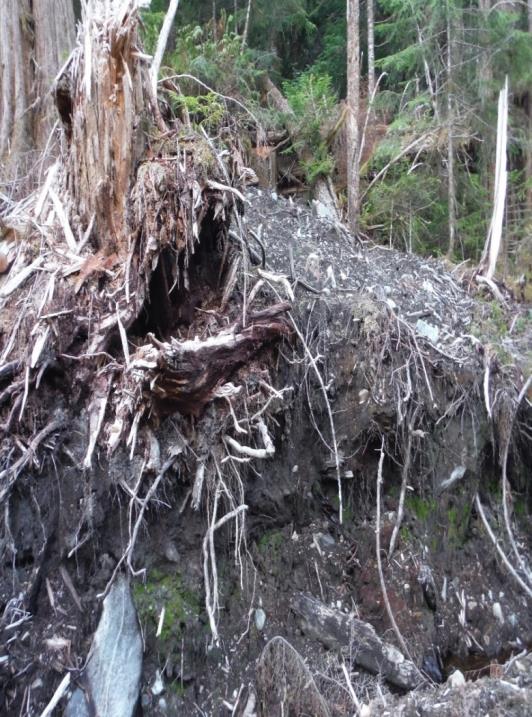 Slides above road depositing organic material within new road prism
[Speaker Notes: Slide deposits off upper slopes can result in an unstable mass of organics + mud deposition within the road prism area.
These can be due to disturbance related to new road construction. 
On the left, yarding down organic-rich (skunk cabbage pockets) on 40-60% slopes resulted in landslide.
On the right old landslide debris cut by main road.
Important to be aware of your surroundings especially old slide activity and any evidence of inherent slope instability both up and below road prism.]
Soils and Terrain
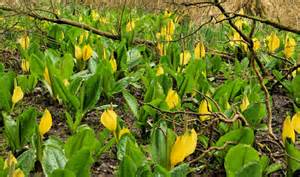 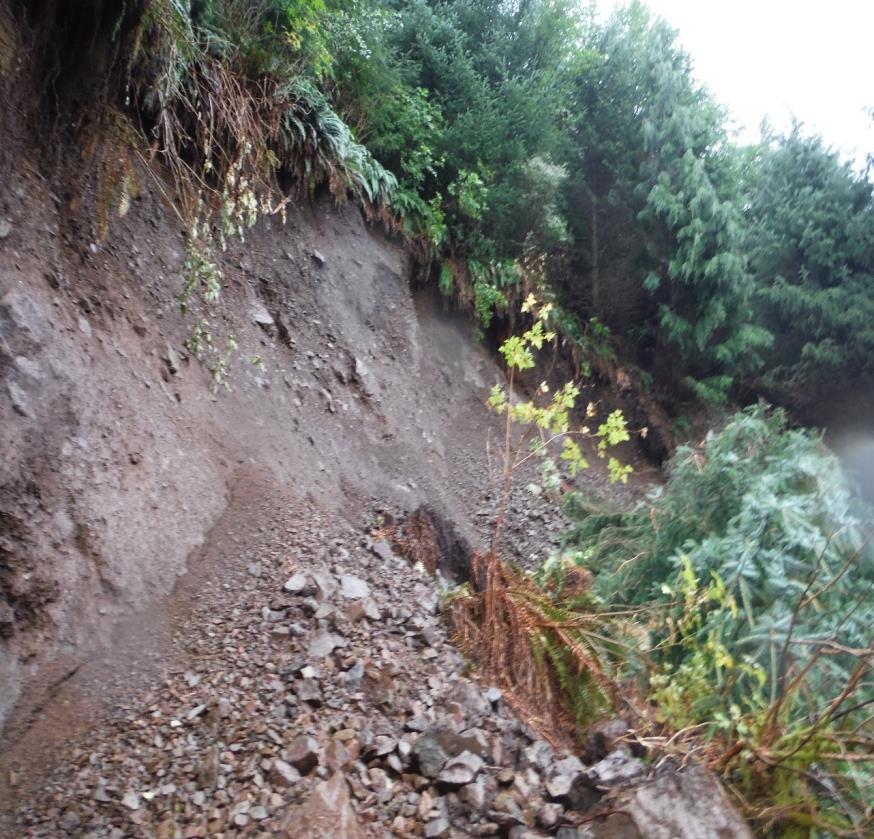 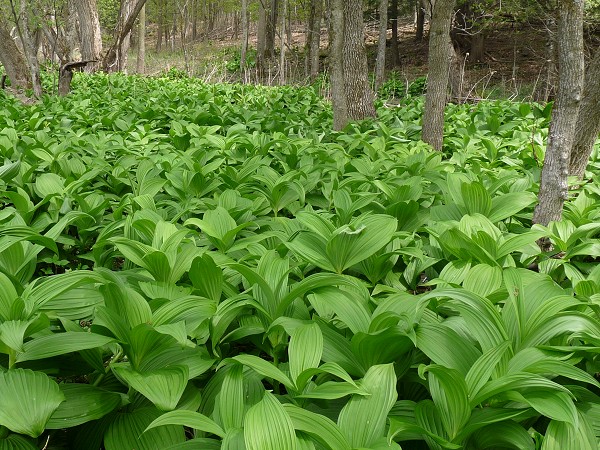 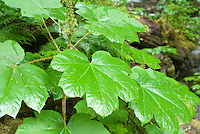 Clockwise from top right: Skunk Cabbage; False Hellebore; Devils Club; cutslope failure with salmon berry & deer fern; All associated with seepage or imperfect drainage
[Speaker Notes: Common indicators of subsurface and overland water flow. 
Typically associated with organic-rich soils, but also in pockets of thick soils. Fern in open draws indicate water retention/accumulation areas. 
These areas contain significant water/seepage and potential for slope instability.]
Soils and Terrain
Wet sediment pockets and/or organic accumulations are common in draw features, but also on open slopes. These may store significant amounts of water for long periods of time.
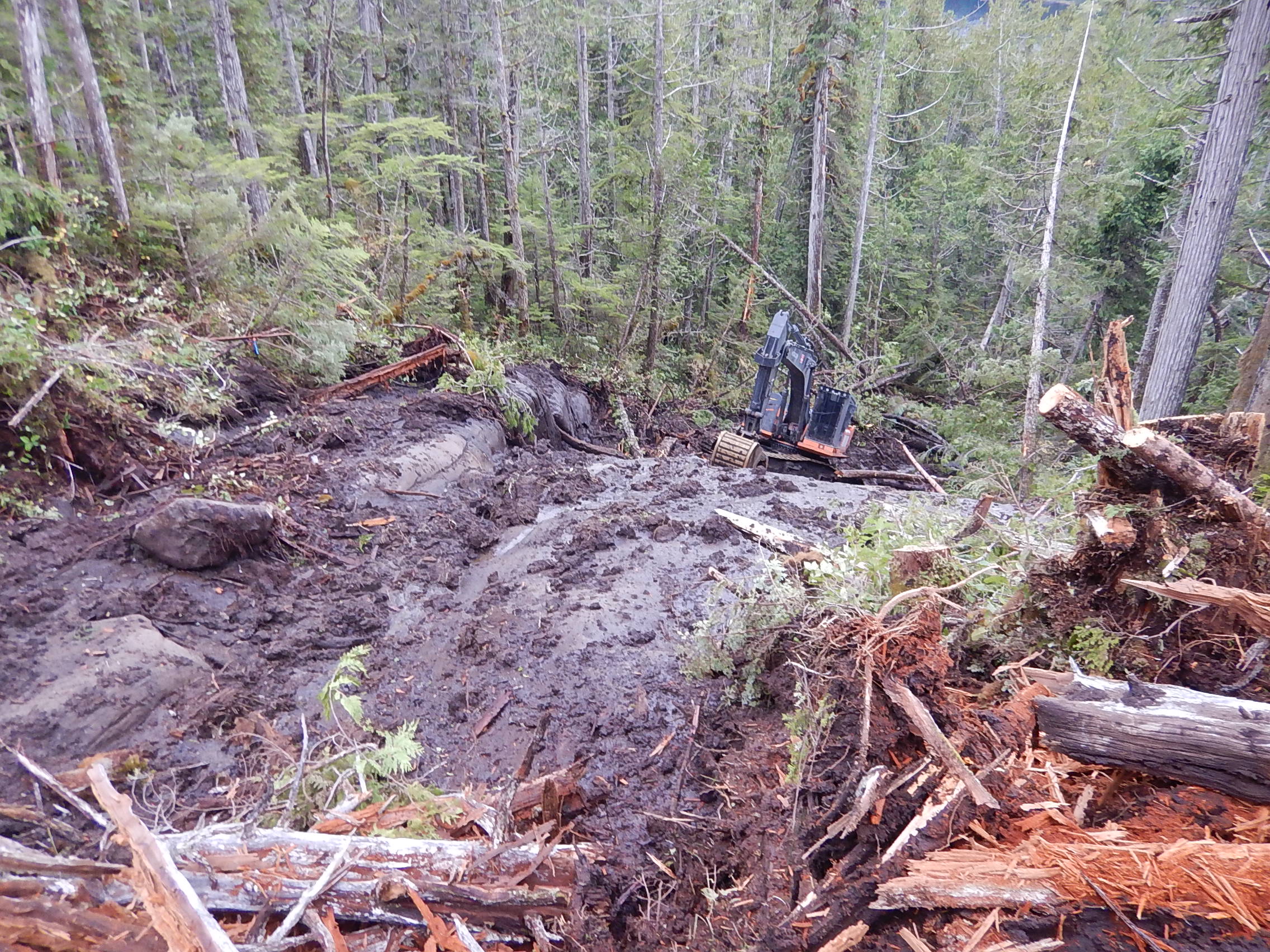 [Speaker Notes: Attention to planning appropriate stripping, spoil placement and drainage infrastructure is critical.]
SOILS & TERRAIN 
– KEY MESSAGES

Know or seek to learn indicators of slope stability

Assess and report on ground conditions:
	Organic soils, sediment types, bedrock 	characteristics, drainage
Final Design and Road Plan
Final Design and Road Plan
Should address all alignment concerns – vertical & horizontal

Should address all drainage concerns

Should address all terrain prescriptions/recommendations

Plan maps should be an effective visual presentation

Prescriptions should be on plan map and on profiles, 
    with cross-sections representing prescriptions and 
    what is seen on the ground with respect to slopes and materials
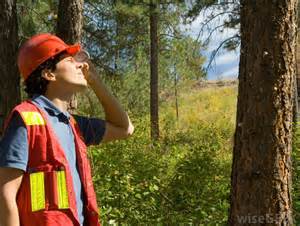 [Speaker Notes: Traverse notes and resulting cross-sections should have multi-sideshots, particularly in steep terrain.
Ensure road building techniques are clearly defined in plan. i.e. specific definition of conventional, overland and other construction techniques.]
Final Design and Road Plan
Plan Elements – Map
Main document used by the crews
Required by all EMS and FMS systems – all workers
Must match geometric designs and instructions
Consistency between ground markings and plan documents
[Speaker Notes: Plan/prework map is key communication document used with construction crews
Field markings (alpha numerics or station distance) must be represented on maps and designs/cross sections/profiles for operator and supervisor reference  - Especially critical in steep sections]
Final Design and Road Plan
Plan Elements – Map
Critical Map Elements
Construction techniques
Known hazards and other safety requirements
All roads, stations and field markings
All drainage structures (stationing and sizes)
Endhaul, special construction, reactivation sections, spoil sites
Sensitive terrain and other local information
Block boundaries / other reference points
Legend describing all map features including location (Lat/Long/UTM coordinates)
[Speaker Notes: Location i.e. UTM/Lat/Long]
Final Design and Road Plan
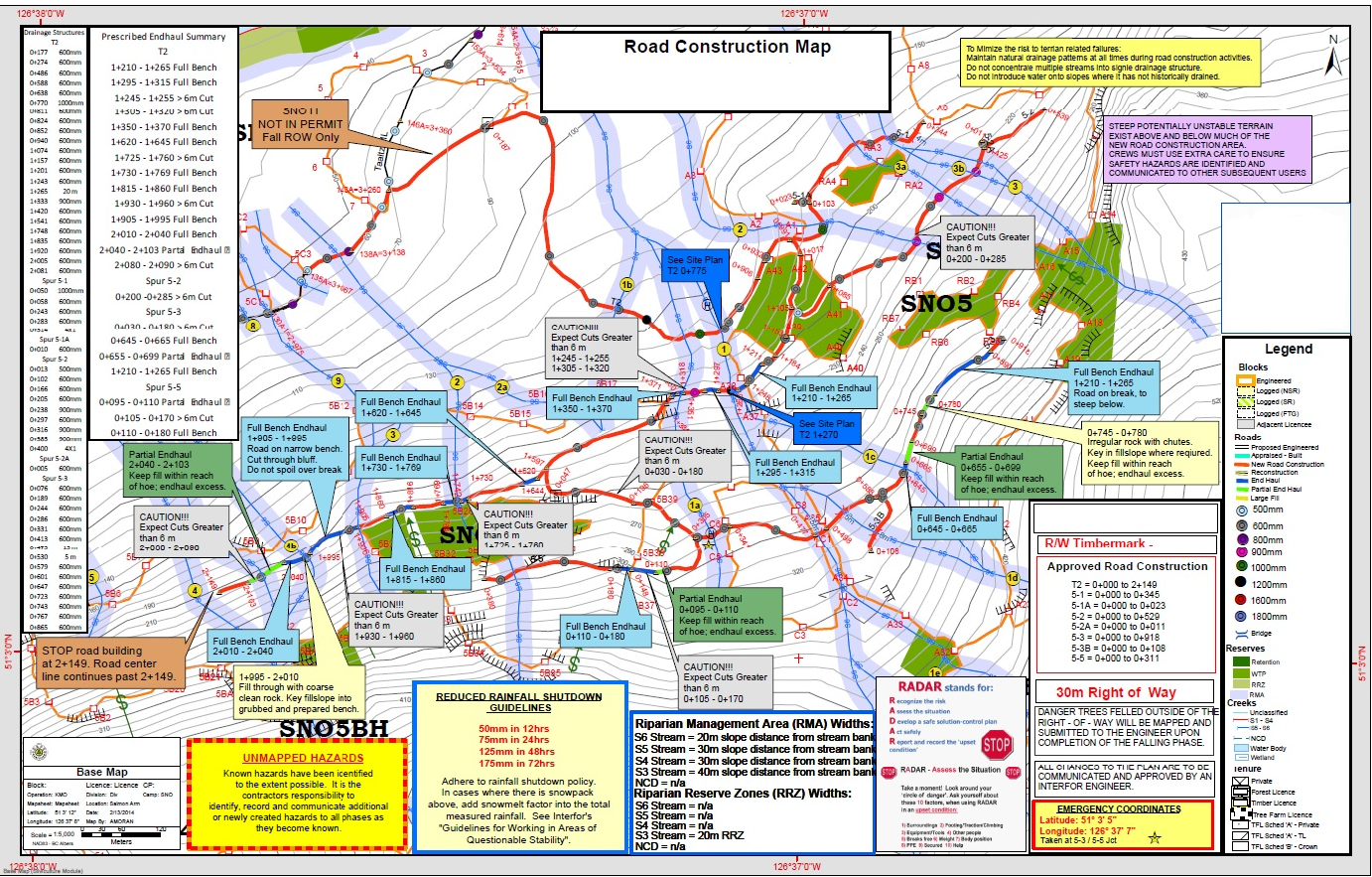 The plan can be complicated
[Speaker Notes: Construction on moderately steep to steep slopes can be complicated. Comprehensive review and subsequent discussion regarding the plan is critical for all those involved with planning, supervision and construction. This process will ensure knowledge transfer and provide an opportunity to raise awareness and spur discussion regarding areas requiring special attention during the construction phase. If workers do not have a clear understanding of the plan, then work must be stopped until clarification is resolved.]
Final Design and Road Plan
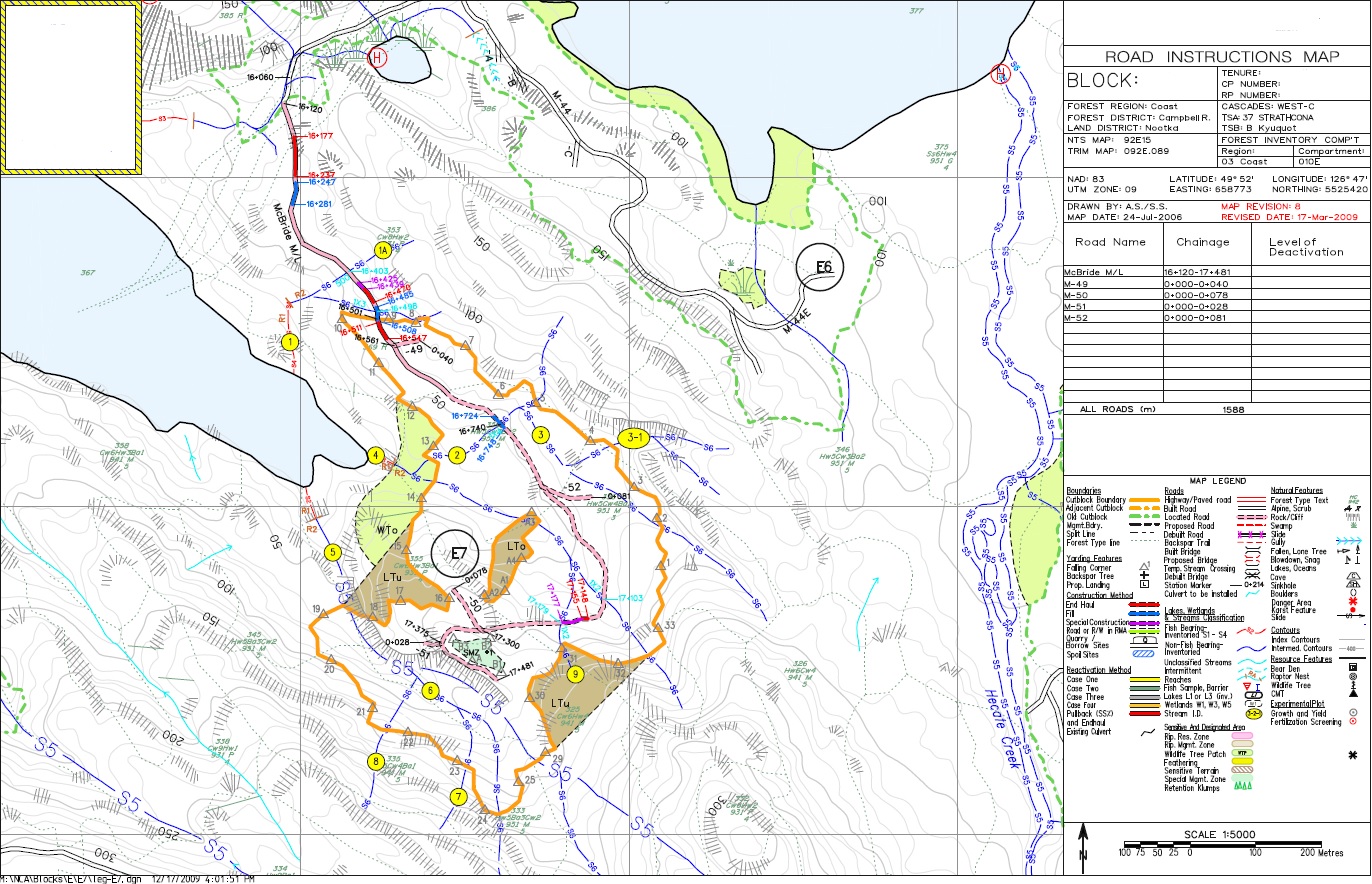 Final Design and Road Plan
Design needs to: 

Accurately reflect ground conditions
Be easy to read and understand
Highlight road construction prescriptions 
Highlight potential worker safety hazards
Be a useful tool for road construction crews and supervisors
Needs to be followed to be effective
[Speaker Notes: Georeferenced plan maps 
Unforeseen conditions are common causes of CI slides. 
Plans should reflect actual ground conditions and highlight appropriate construction requirements. 
One of the most common complaints form road crews is the complicated nature of the plans. 
Plans should be clear, concise and easy to understand. 
Areas requiring special attention or where risks are present need to be highlighted and made clear to the road crews and supervisors. 
The intent is to provide a plan that is a useful and easy to follow for road construction personnel. This is key in ensuring development objectives are achieved.]
Final Design and Road Plan
Geometric (Roadeng) road design incorporates:
Design specifications
Identified ground conditions – bedrock, soils, organics
Special limitations – ground conditions
Specialist recommendations
All other required information

Geometric road design is critical to allow successful construction of road without issues!
Plan Elements – Road Design
Final Design and Road Plan
[Speaker Notes: 1/2 Bench / Balanced Cut & Fill: An approximate 1/2 of the road subgrade is supported by B.C. 
Once road width has been cleared, grubbed and stripped, removing overburden and organic soils, the road subgrade can be
constructed using in-situ material, preferrably coarse mixed with fines.  Sidecasting is permitted as is puncheon in the subgrade,
but no organics. 
TSAs should spell out the meaning of road construction prescriptions
Clearing: Site preparation clearing the way for road construction
Grubbing: Site preparation reducing the amount of woody debris mixed in with the suitable fill or subgrade.
Stripping: Site preparation eliminating the layer of litter, brush and debris in the fill or subgrade material.
Puncheon: Woody debris (usually logs) used to support subgrade fill.
Sidecast: Material not placed, but tossed onto the slope outside the road prism.]
[Speaker Notes: 3/4 Bench (+/- Key-in Rock): An approximate 3/4 of the road subgrade is supported by B.C. 
This method is used when a limited amount of material can be securely placed as fill. Once road width has been cleared, grubbed
and stripped, removing overburden and organic soils,  the road subgrade can be constructed using in-situ material, preferrably 
coarse mixed with fines.  Sidecasting is not permitted and the toe of the fill is placed. Puncheon in the subgrade is not permitted .
A version of this method, called “Key-in”Rock” utilizes shot rock, angular boulders or rubble to construct an interlocking matrix,
 'keyed in' to an excavated microbench, providing a stable subgrade with oversteepened slopes.  
Sidecasting of fine soil material and organics or use of organics or puncheon in subgrade construction is not permitted 
(remnants are acceptable).  Spoil material is to be endhauled to designated spoil areas.]
[Speaker Notes: Full Bench: All of the road prism is supported by B.C.  This method of approximate full bench cut requires no side casting of cut material.  
Once road width has been cleared, grubbed and stripped, removing overburden and organic soils,  the road subgrade can be constructed 
using in-situ material, preferably coarse mixed with fines. Any material used for subgrade construction should be keyed into the slope, 
and be supported by benches within the road prism.  Appropriate material such as gravel and rubble size shot rock should be used for subgrade 
construction, or backcasted for use elsewhere.  Use of fine textured, silty soil or organic material or use of puncheon in subgrade construction
is not permitted (remnants are acceptable).  This material is to be endhauled to designated spoil areas. 
Often these Full Bench sections are on gentle outer benches abover steep slopes, in which case some of the spoil can be placed on the outer benches,
 thus ending up with a low volume of end haul material.]
Final Design and Road Plan
Plan Elements – Road Design
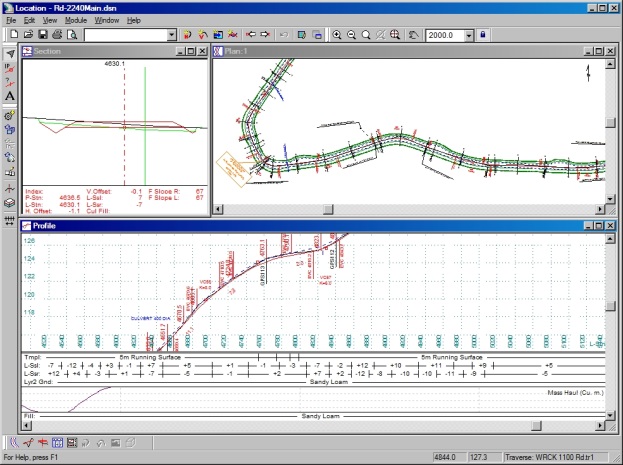 Critical Profile Elements

Grades
Culverts
Ground types
Stationing including Endhaul 
or Special Construction
Design specifications
Scale and grid for reference
[Speaker Notes: Greater than 18% for 150m need to be risk assessed
High cuts 6m+
Road suitable for intended purpose]
Final Design and Road Plan
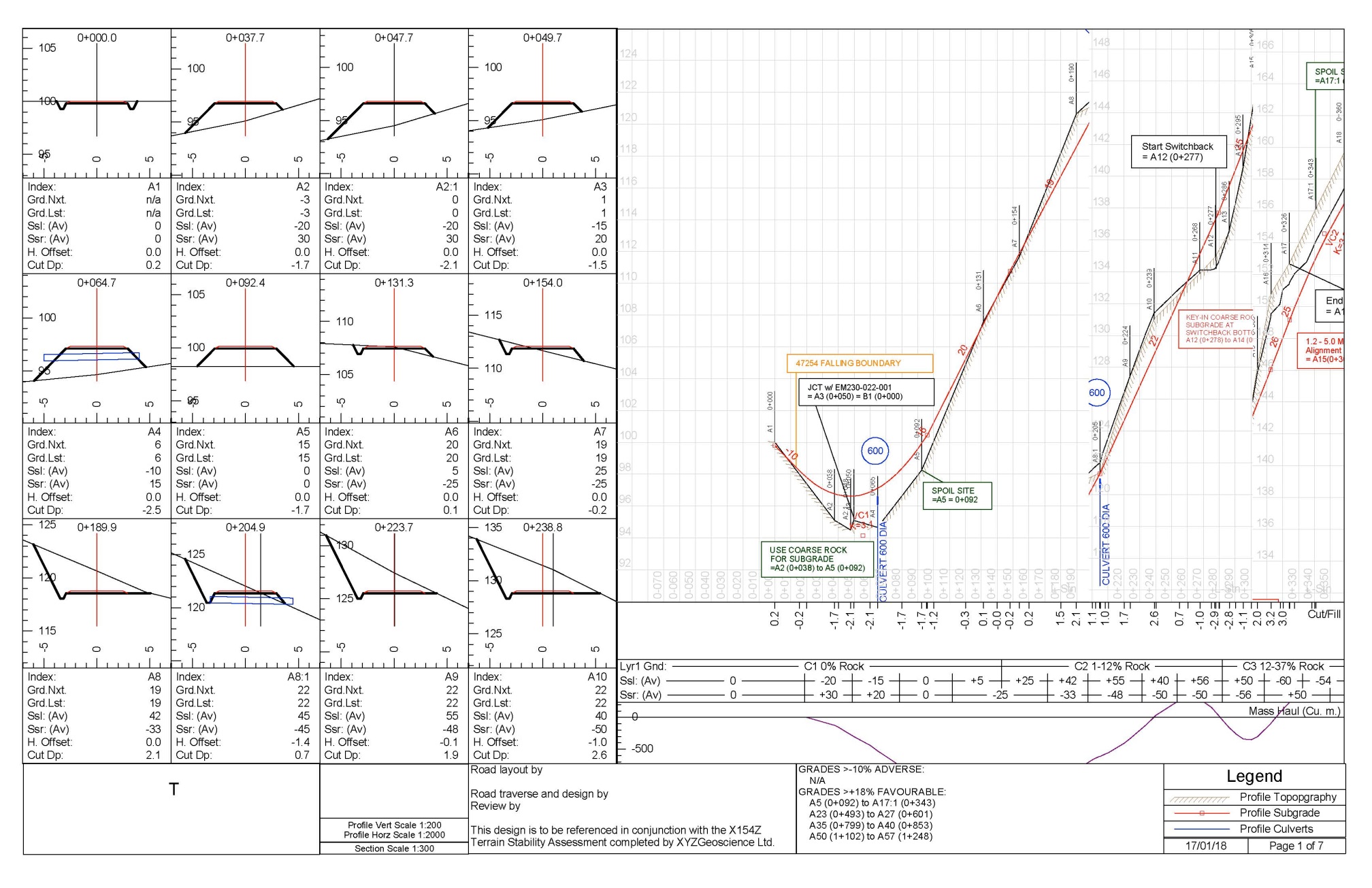 Typical road design plans and profiles
[Speaker Notes: Need to understand and follow the plan. 
The plan map, profiles and cross-sections are the guts of the plan. 
Important to understand them.  Know guidelines for cut-and-fill angles for different material types.  This is often missed by road designer…needs input from terrain survey]
Final Design and Road Plan
Plan Elements – Road Design
Critical X-section Elements

Station (distinguish P line vs L line)
Field marking 
Elevation
H and V offsets
Side slope information
Grades (Next and Last)
Sufficient cross sections to accurately reflect intended design
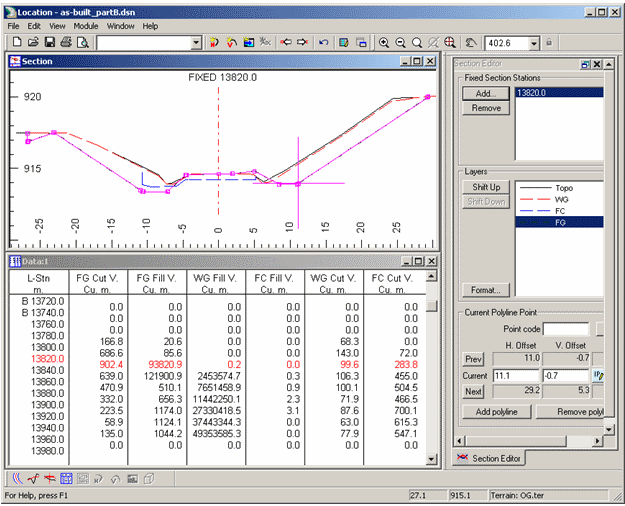 [Speaker Notes: Sufficient x-sections in steep sections are critical]
Final Design and Road Plan
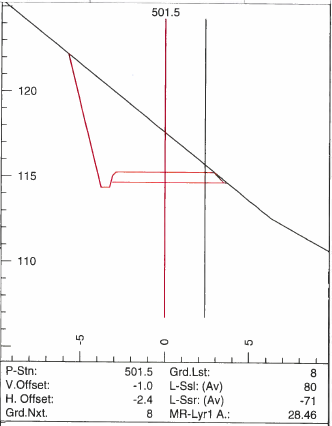 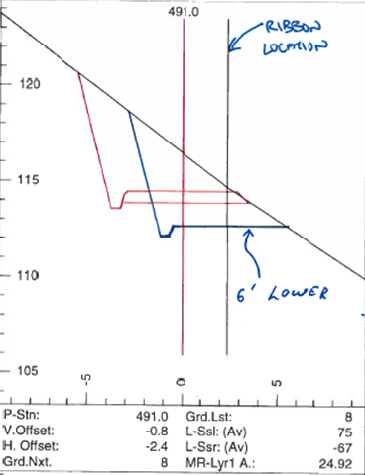 Full bench road design cross section
[Speaker Notes: Minor changes to road location in the field may result due to slight offsets in ribbon locations when compared to the road centerline on the plan. This is typically not an issue but if consistent should be discussed as to related issues, impacts and solutions
Relocating the center line can have significant effects at control points, bridge crossings, switchbacks etc. Again, understanding is critical , stop and get clarification when and where required
Very important for critical sections to have multiple side shots and field reference points 
Any offsets to the design should be discussed with road crew during preworks]
Final Design and Road Plan
Plan elements – Instructions
Critical elements/sections
Safety – link to Workplace Safety Plan
Summary of roads and instruction for each section
Drainage structures, including all stream info
Instructions for all Endhaul, special construction sections,
   spoil sites etc.
Instructions on dealing with all other resources
Operational component (ribbon colors, etc.)
Final Design and Road Plan
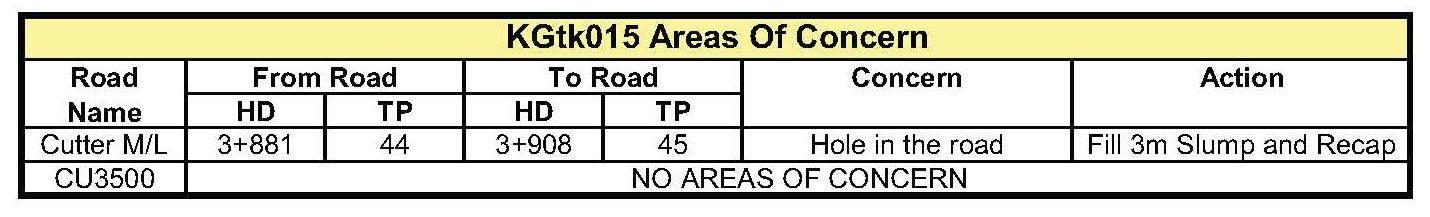 Plan Elements – Instructions
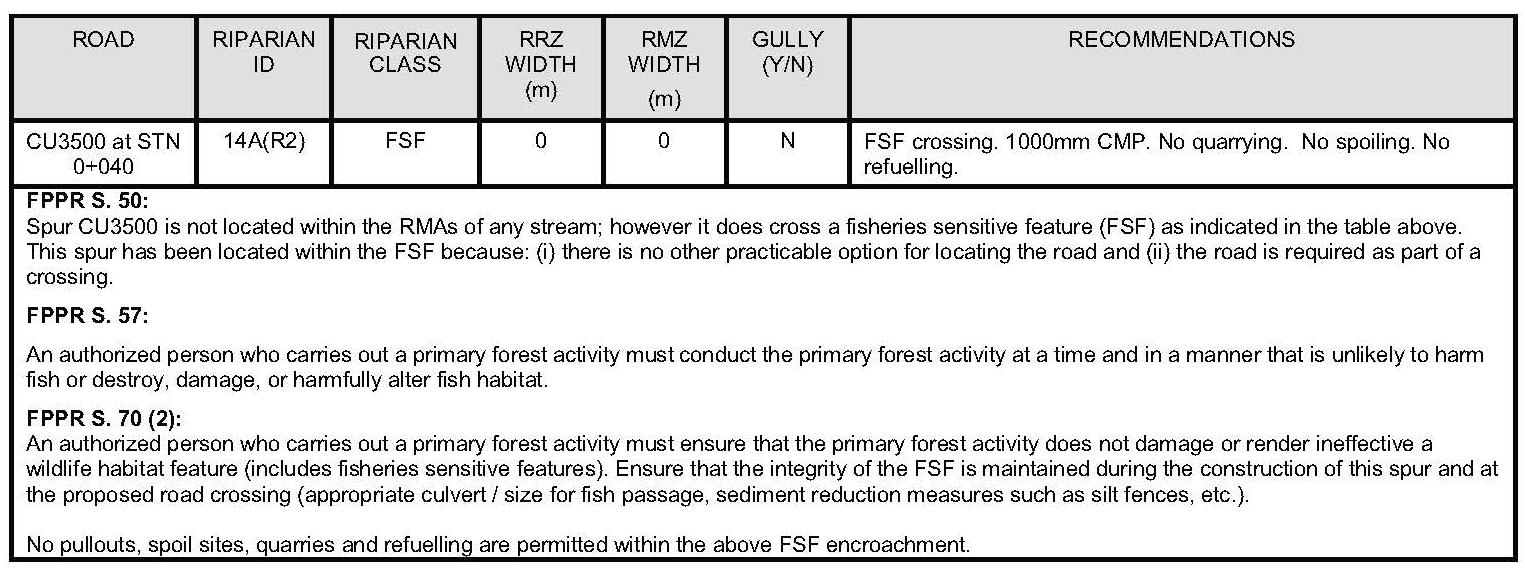 Instructions should be on back of Road Map
[Speaker Notes: This is the main document that ties everything together
References all the required back up info from the pre-work release package.
Professionals have the opportunity at preworks to train or reinforce crews on plans, and reading designs]
Final Design and Road Plan
Essential Plan Elements
Sufficient information to allow construction to the plan (function of risk and complexity)

Must have a link to standards (government, professional, corporate)

Sufficient documentation and rationale

Signed and sealed by the appropriate qualified registered professional

Team concept – professionals, specialists, road crew
Final Design and Road Plan
Plan Elements – Road Design
Road crew must have all the information they need to be successful
Link to safety required within all portions of the design
Geometric design ties it all together:
Drainage structures
Specialist requirements
Design specifications
Other special limitations
[Speaker Notes: Professionals and Construction Managers/Supervisors need to make time to train or refresh crew knowledge…maps, profiles, cross-sections]
FINAL DESIGN & ROAD PLAN
– KEY MESSAGES

Addresses safety, alignment, drainage & terrain
Produces effective & representative plan maps, profiles and cross-sections
Includes all information required by supervisors and crews
Is understood by  supervisors & crews
Feedback is encouraged
[Speaker Notes: Feedback from road crew to CRP, Terrain Specialist, etc.]
Road Construction
Road Builder Selection
Many factors in selection.  

Has the contractor completed similar projects?
Similar size?
Similar terrain?
Similar challenges? 
Is the road builder suitable for the project?
Does the builder have the capacity to complete the work on time? If not, they may end up rushing, cutting corners, and increasing the risk of a slide.
Contactor safety performance?
[Speaker Notes: Tools to aid in the process: 
Contract request for expression of Interest
Contractor qualifications list/requirements
Contractor references
WSBC contactor history/track record]
Road Construction
(New construction, reactivation, maintenance and deactivation)
Road Construction - Supervision
[Speaker Notes: Coordinating Member - Member of ABCFP and/or  APEGBC who has lead and coordinating responsibility for  professional work
Road Personnel - Persons who supervise or carry out construction, maintenance, or deactivation of forest roads. These individuals typically include road supervisors and machine operators
Specialist - An individual that has specialized training and experience in a particular occupation, practice or branch of learning]
Road Construction
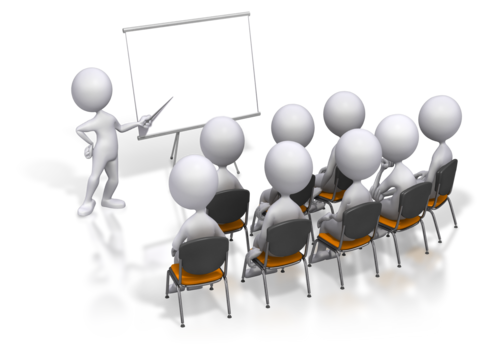 Annual review of: Environmental Management system (EMS), Forest Management System (FMS), Standard Operating Procedures (SOPs), Job Safety Breakdowns (JSBs), Emergency Response Procedures (ERPs) 
All workers participate
Contractor orientation – expectations clear
Good opportunity to review both general and project specific requirements
Pre-work requirements, training/awareness opportunities
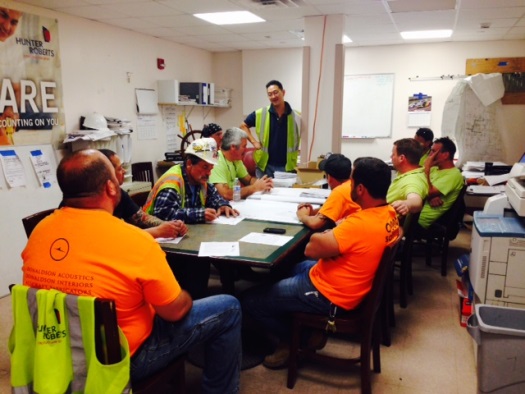 [Speaker Notes: Environmental, forest management systems
Standard operating procedures
Job Safety Breakdowns
Emergency Response procedures]
Road Construction
Road Construction – Pre-works
Coordinating Member/ releases plans
Supervisor takes responsibility
All workers receive pre-work
All critical elements explained
Do crews fully understand?
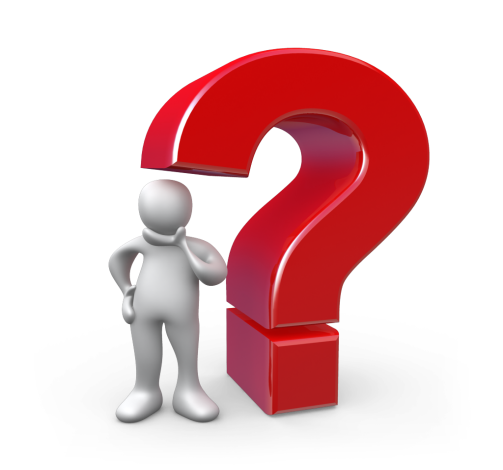 [Speaker Notes: How do we make this happen?
Supervisors could be on-site supervisors; construction manager, construction owner, construction foreman, lead hoe operator etc.
If there is a change in circumstance that is not indicated on design or in preworks, STOP and ASK
Cannot afford to be unsafe…as this also relates directly to production]
Road Construction
Road Construction – Preworks
Get everyone on the same page
Give opportunity for all to ask questions
Cut and fill vs Endhaul
Drainage concerns discussed
Critical definitions covered
Safety
[Speaker Notes: Opportunity to train operators on reading and understanding the design such as vertical and horizontal offsets
Safety hazard identification]
Road Construction - Supervision
Team concept critical for:
Successful implementation
Sufficient information
Changed circumstances
Supervision must be effective, timely and on site
Qualified supervisors critical to success
Effective supervision = correct plan implementation
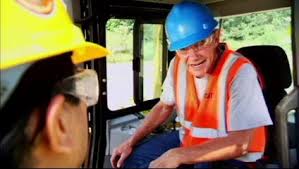 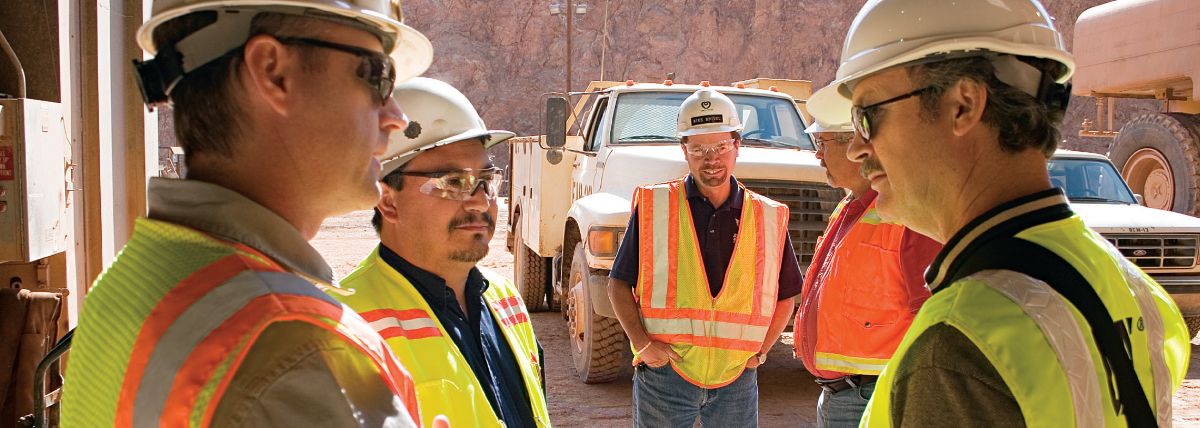 [Speaker Notes: May be several levels or forms i.e. direct road construction vs general project oversite
Supervisors and CRPs should be proactive, forward planning and foresee challenges to road construction ahead; establish realistic production and expectations based on preowrks documentation 
Before any activities begin, supervisors should coordinate the safest, most effective approach for falling the right-of-way (ROW), building the road, and removing logs 
 Requires open communication between all groups 
 Ideally bull bucker, road building supervisor and contract supervisor walk the proposed centerline together 
 Requires more timely approvals to facilitate better planning/coordination]
Road Construction – Follow the Plan!
Critical message from professionals and supervisors:

STOP if you don’t understand the plan
STOP if you encounter unforeseen conditions
Don’t cut corners
Production vs safety relationship – send the right message
[Speaker Notes: Important to ensure the project work is understood by all involved
Production cannot come at the cost of safety, plan well , allow appropriate timelines and modify these if required. 
Providing leadership is key
Safety adds to production]
Road Construction – Follow the Plan!
Professionals/Supervisor’s role during construction:

Appropriate CRP 
Rainfall shutdown
Changed circumstances/plan
Field review requirements – terrain stability professional
Worker safety/hazards
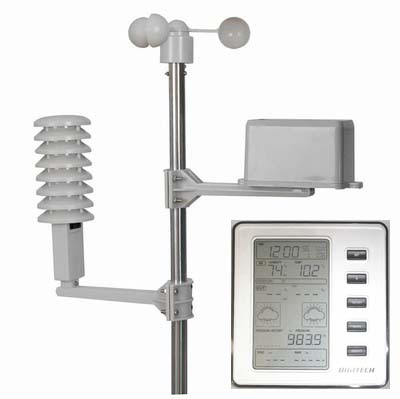 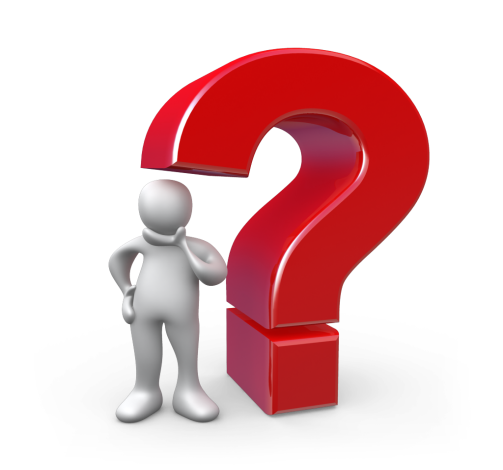 [Speaker Notes: Ensure proper handoff between Coordinating Registered Professionals if required. 
Much like as-built reviews, terrain specialists are being required on-site for difficult road construction sections]
Road Construction – Phase Interaction
Before
Fallers play a critical role
High stump for temp fill
Stations left or referenced to allow road crew to know where they are
Proper bucking to allow for Right of Way wood removal
Proper clearing widths to allow for higher cutfaces, quarries etc.
Danger trees

  After
Road construction to meet intended purpose and provide safe access for next phases
Landings, pullouts and turn arounds as required for logging
Grades and widths to allow for safe hauling
Appropriate drainage, ditching and road surfacing
Man-made hazards must be eliminated (hung up root wads, rocks, R/W wood); hazards to setting fallers and logging crews
Road Construction – Phase Interaction
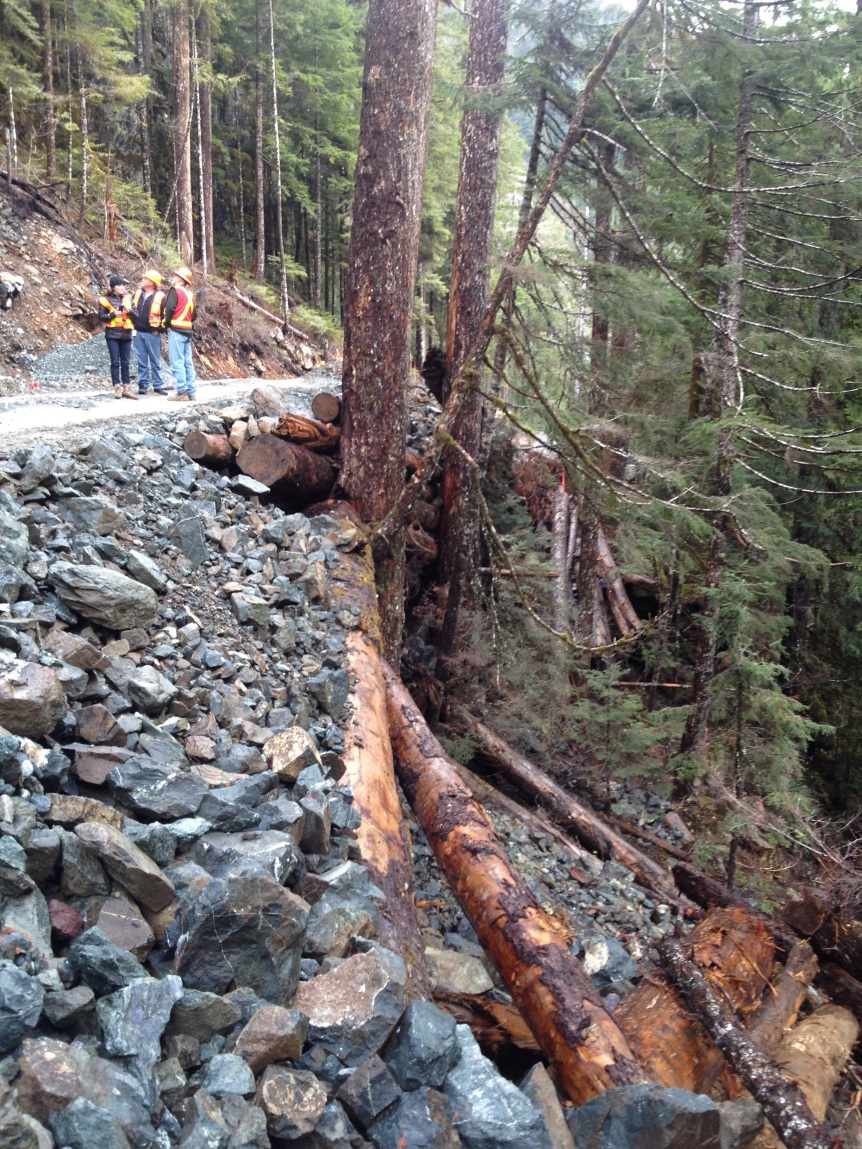 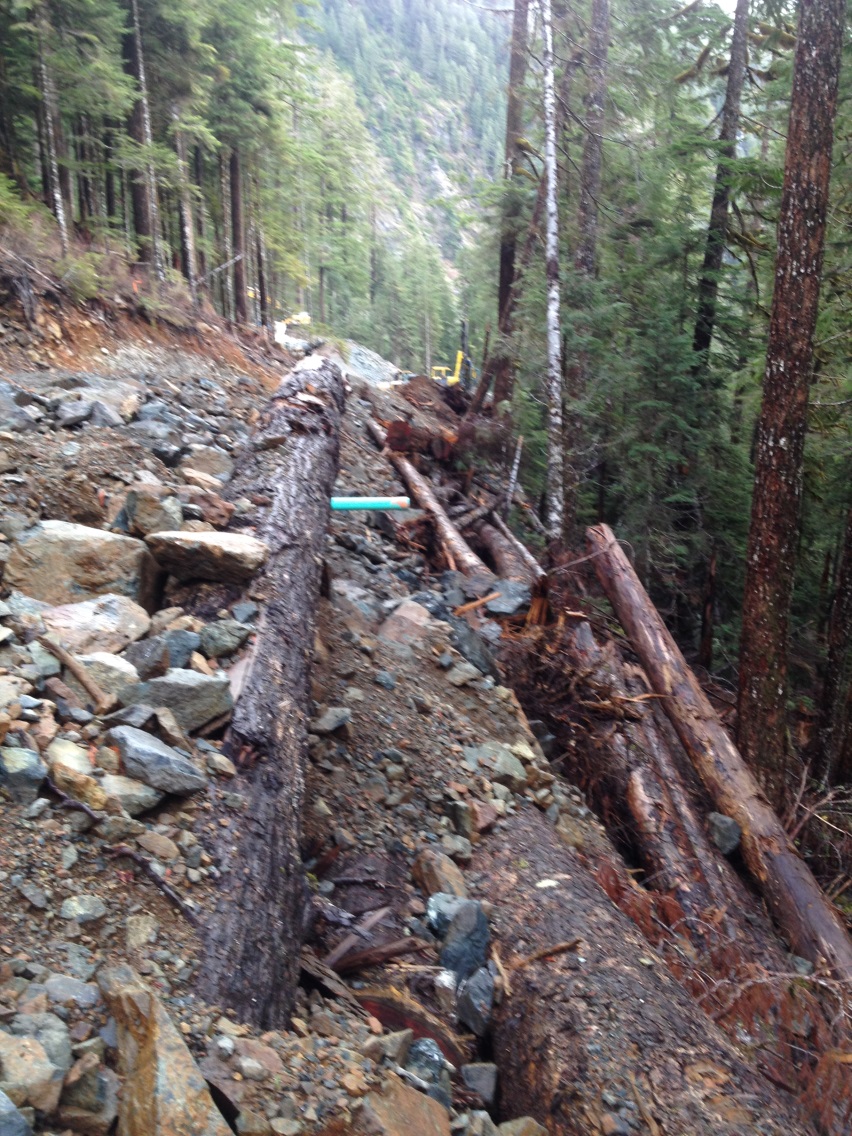 [Speaker Notes: Important to do checks and monitoring of operations
Address roadside debris; encourage clean-up]
Road Construction – Interaction
Road crews need to know where they are
Stations identifiable
Reference to plan

Changing conditions 
Weather/rain
Terrain/ground
drainage
[Speaker Notes: If field identification is difficult or conditions change significantly, crews need  to STOP & consult with road supervisor/CRP and resolve.]
Road Construction – Transition Zones
Planners play a critical role:
Ensure maps/instructions/design are correct and match each other
Give terrain specialists the time required to complete field review during construction of difficult sections
Consider operational changes when prescribing short term options (Endhaul vs Temporary fills)
Field and map information must be sufficient:
Ribbon and station location
Reference points
Drainage
Hazards
[Speaker Notes: Design information is critical
TSA’s / Road Designs need to consider and address endhauls and transition zones]
Road Construction – Transition Zones
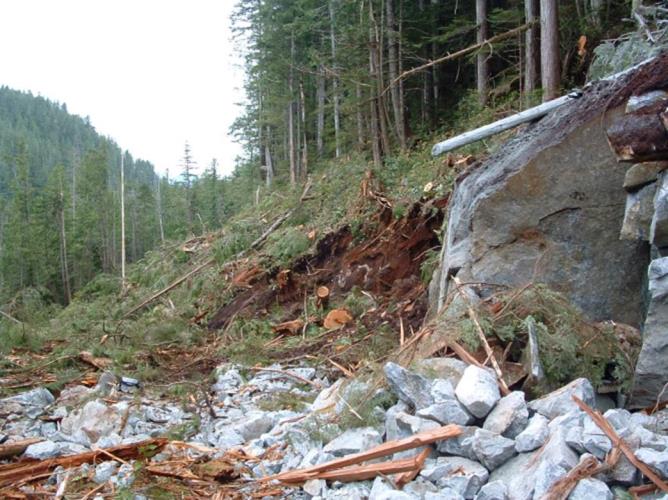 The operator becomes more relaxed and sees that better time can be made as the terrain begins to flatten out to what may look like “easy going” – often coming out of rock into thick seds/organics
[Speaker Notes: Transition zones are often critical zones with regards to slide activity. Too late getting in to full bench and too early getting out. 
START EARLY….END LATE]
Road Construction – Transition Zones
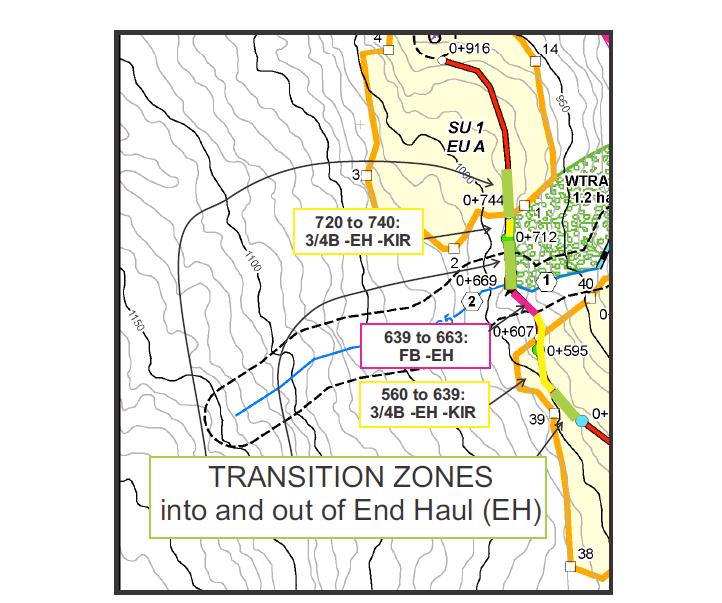 Road Design Map Indicating Transition Zone Locations
[Speaker Notes: Transition zones are a common area of slide initiation, 
Particularly at the start and end of the end haul sections. 
Start your transition so that you are on full bench by the start of the transition. 
start early / end late.]
Road Construction – Transition Zones
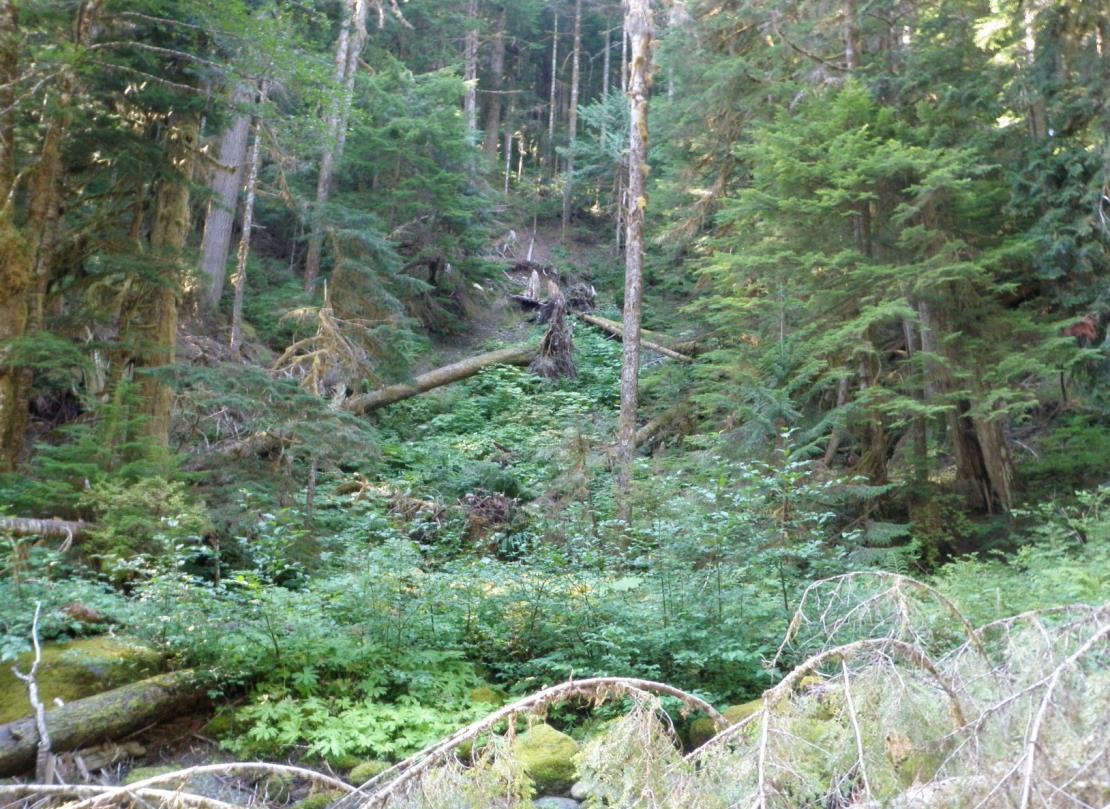 Failure Scarp
Water tends to concentrate in draw features between steeper bedrock sections (Transition Zones)
[Speaker Notes: This is an Area of unstable soils within a gentle draw. 
Indicators of overland and /or subsurface seepage is evident; plants (devil’s club in this case), organic soils, open stand, exposed mineral soils. 
Raveling or slumping within excavation or below excavation can indicate slope instability.
Be aware of active ravelling or slumping.]
Road Construction – Transition Zones
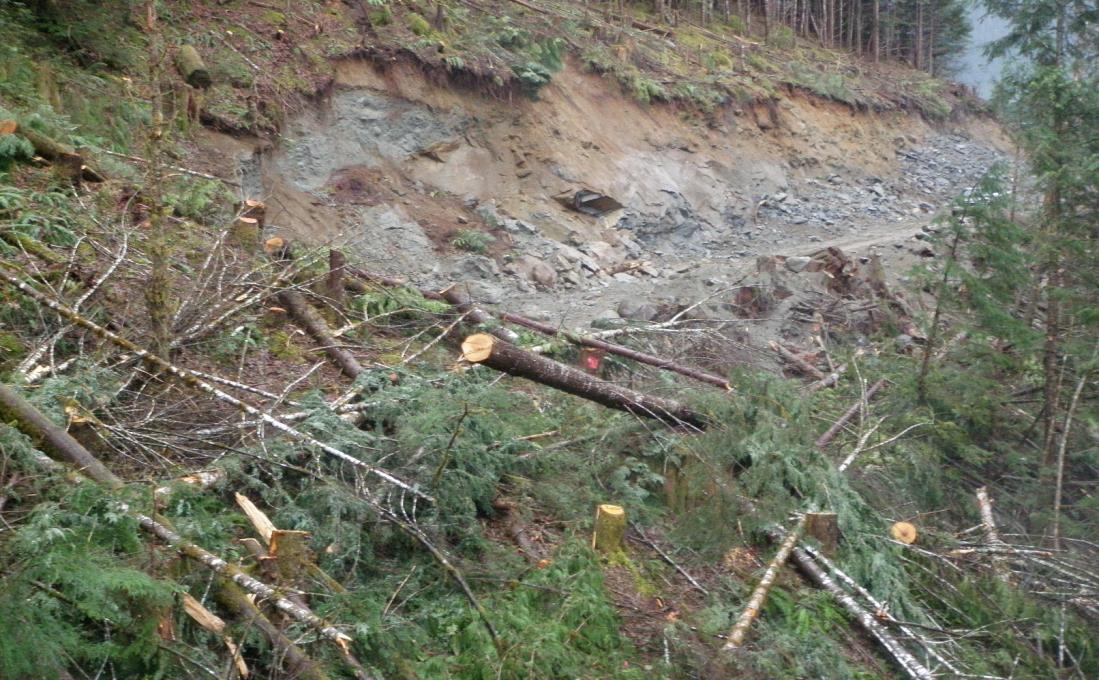 Failure Scarp
Many of the road construction-related slides on the coast have been in areas where the road stripping and subgrade construction is coming out of a full bench and end haul section with lots of rock
Road Construction – Transition Zones
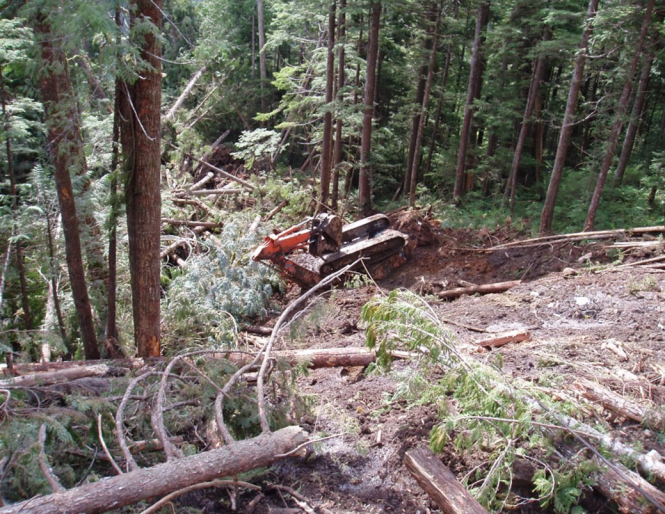 Danger can increase in these locations
[Speaker Notes: Transition zones can more hazardous than prescribed full bench areas. 
Thicker soils and wetter ground.
Generally still above steep slopes, even though on bench.
Water tends to concentrate in draw features between steeper bedrock sections.]
Road Construction – Transition Zones
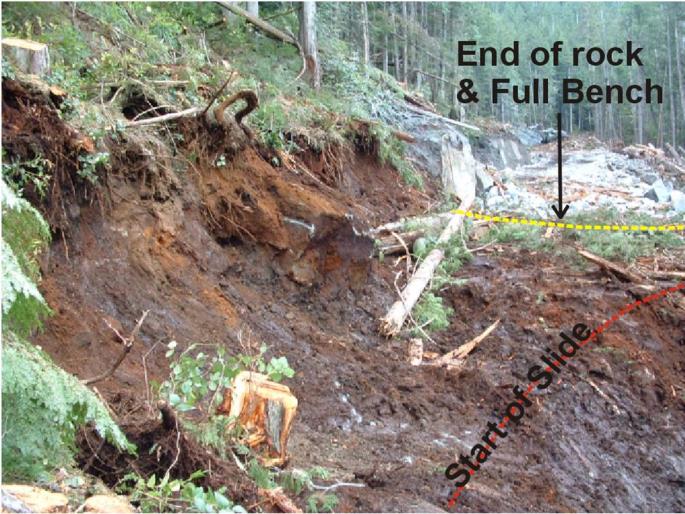 Always be AWARE of your surroundings
[Speaker Notes: Watching for areas of seepage , organics, unstable material is critical. 
Once noted appropriate action should be taken to ensure potential instability is mitigated. 
Slow down, evaluate, stop, ask if required and if appropriate make suggestions. 
Pioneering ahead in these circumstances is not an option. 
Transition zones will vary in length depending on site conditions.]
Road Construction – Transition Zones
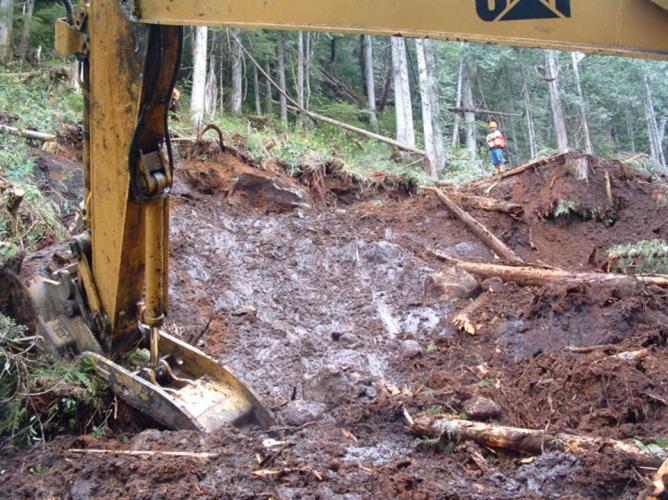 Transition Zone Slide
[Speaker Notes: Wet unstable material within transition zone. 
Machine was transitioning out from area of bedrock. 
These areas can be/appear dry on top and be wet underneath.]
Road Construction – Transition Zones
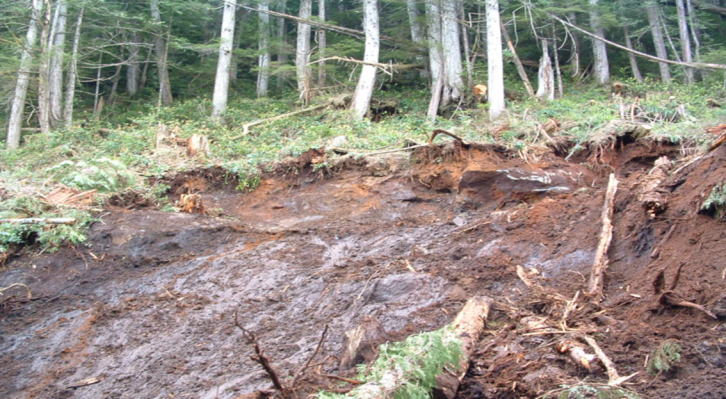 Clear road of stumps debris and organics
[Speaker Notes: In this case, the trees above cut slope show signs of slope instability. 
Machine needs to be sitting on stable material at all times.
Grubbing, stripping, and clearing of unsuitable material is critical. (particularly organics)
Puncheon should not be used in transition zones even if on bench. 
Puncheon should not be used in steep terrain.]
Road Construction – Transition Zones
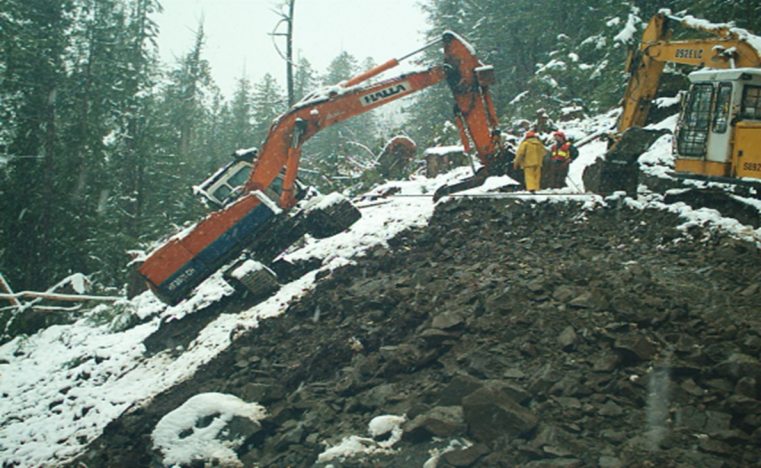 Make sure that your Machine is on stable footing
[Speaker Notes: Remember, if the ground slopes away from the edge of the excavation at an angle >33%: You need to be on a stable footing.
If you create a slide, costs can be substantial and results potentially catastrophic. 
If the bedrock is smooth, it must be blasted to create an irregular surface/platform from which to work. DO NOT WORK ON SMOOTH BEDROCK SURFACES!
Piloting/Pioneering ahead with the excavator is not safe where sideslopes are greater than 30%.
No decking of Right-of-Way wood on >30% slopes where organics over smooth bedrock.]
Road Construction – Adverse Grades
Planning requirements
Consideration of additional drainage structures may be required

Pre-work requirements
Operators must be made aware of potentially dangerous areas
Soil conditions at critical road sections

Supervisory requirements
Critical element with changed circumstances / other

Construction requirements
Know where you are at all times – discuss planner’s role in achieving this
Don’t cut corners
Hoe on fill + water + steep ground = potential disaster
[Speaker Notes: Keep water away from excavation site; x-ditches
Always work on stable base/excavator
Plan for reduced production]
Road Construction – Adverse Grades
Why is this so critical:
Adding water to the heading where it’s never been before can have disastrous results
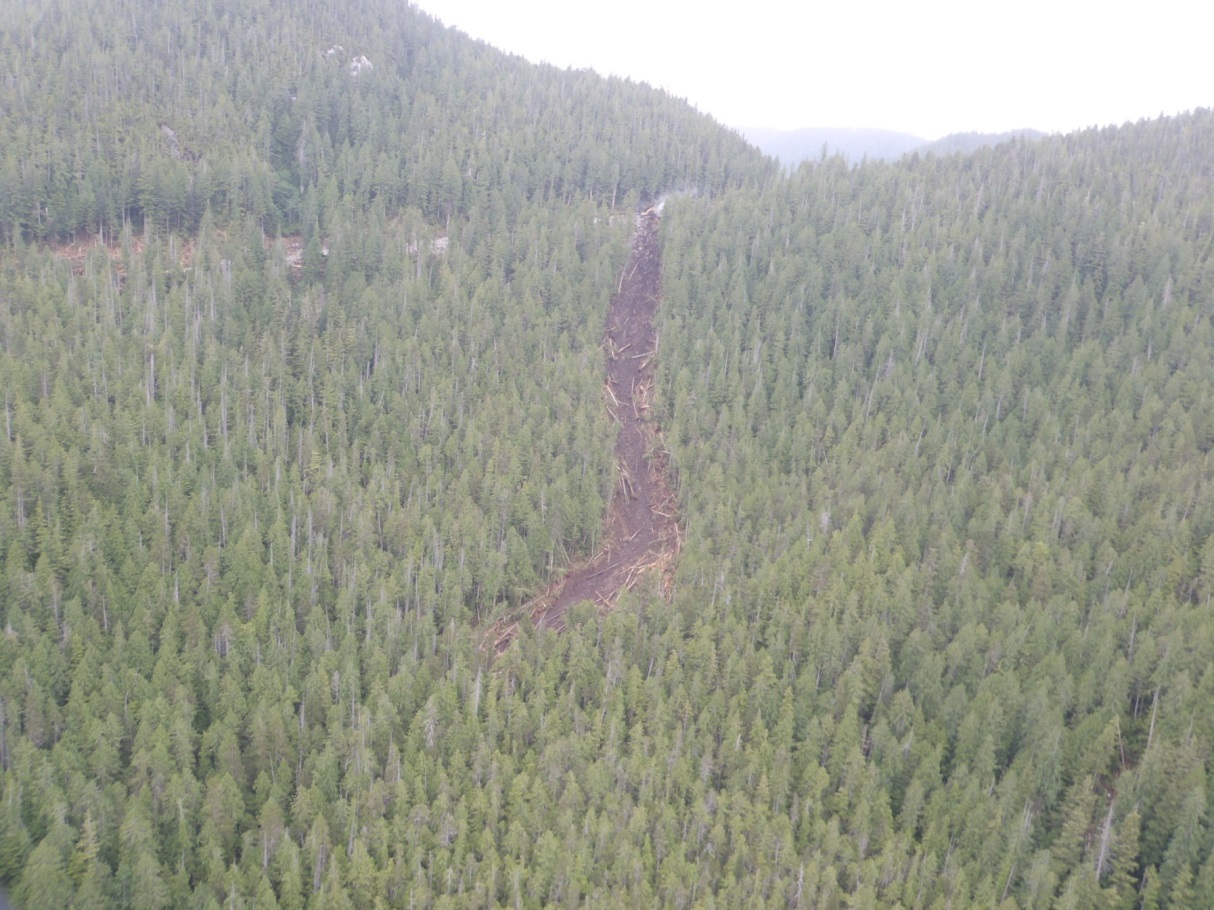 Road Construction – Spoil Sites
SPOIL PLACEMENT:
Away from natural drainages or wet ground
Outside Riparian Management Areas (RMAs) 
On slopes <30% (unless organics over smooth bedrock);
Away from outer bench crests above steep ground (unless in plan)
Utilize old quarries and pits where practicable
In general, not over 3m in height (<5m if spoiling rock)
Areas of low terrain hazard as defined in Timber Supply Areas(TSAs)
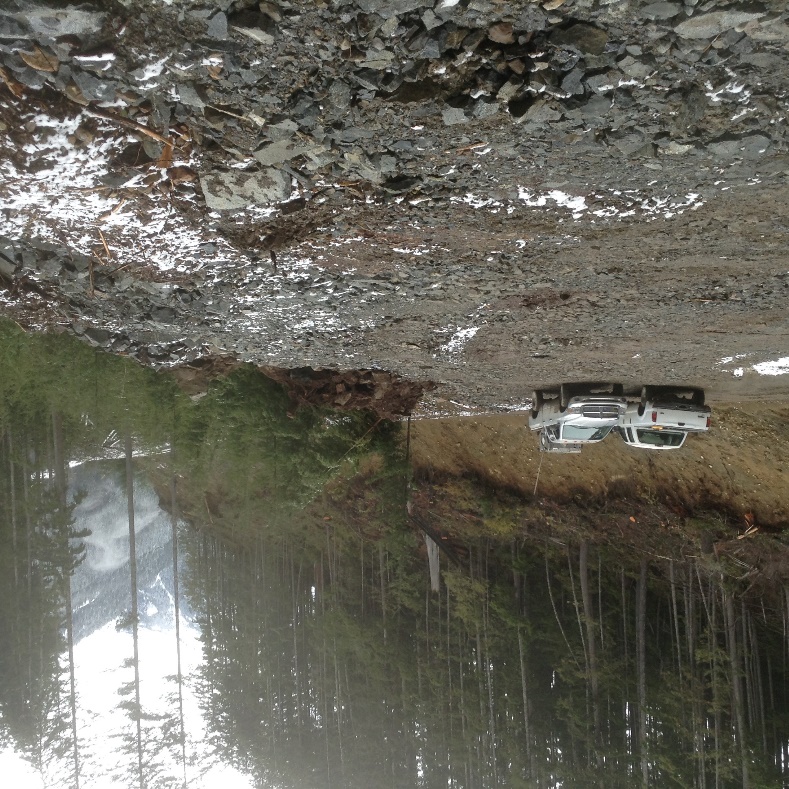 Road Construction
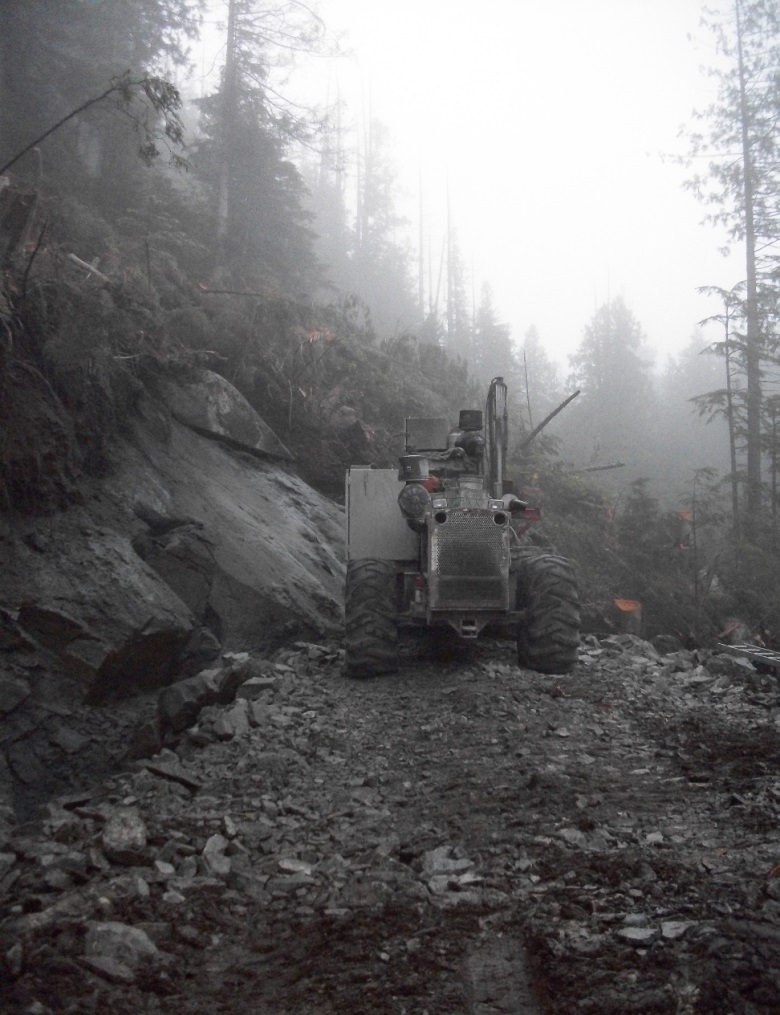 [Speaker Notes: Monitoring
Note steep fracture set in cutslope on left.
If excavation is >6m (20ft.) high and has no written instructions;  Contractors are advised to STOP work and reassess site prior to continuing
Excavations are subject to vibrations, both drilling and blasting
Could add to build-up in hydrostatic pressures resulting in ground movement below road heading
Hazardous to workers]
Road Construction
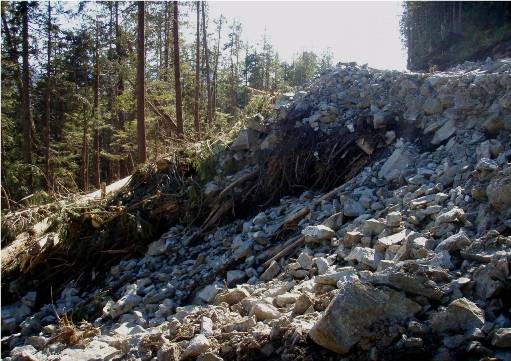 Overloading Outside Edges of Road
Link to BCFS website and video: www.bcforestsafe.org/node/2897
[Speaker Notes: Monitoring
Avoid decking right-of-way logs on outside edge of road above steep slopes
Avoid piling blast rock or on outside edge of road above steep slopes  
Engineers, fallers, road builders, loader operators must recognize their role in managing roadside debris
Supervisors must ensure their workers are minimizing these hazards
Supervisors must be on site enough to evaluate their workers, and provide continual feedback to crews, plan designers and professionals]
Road Construction
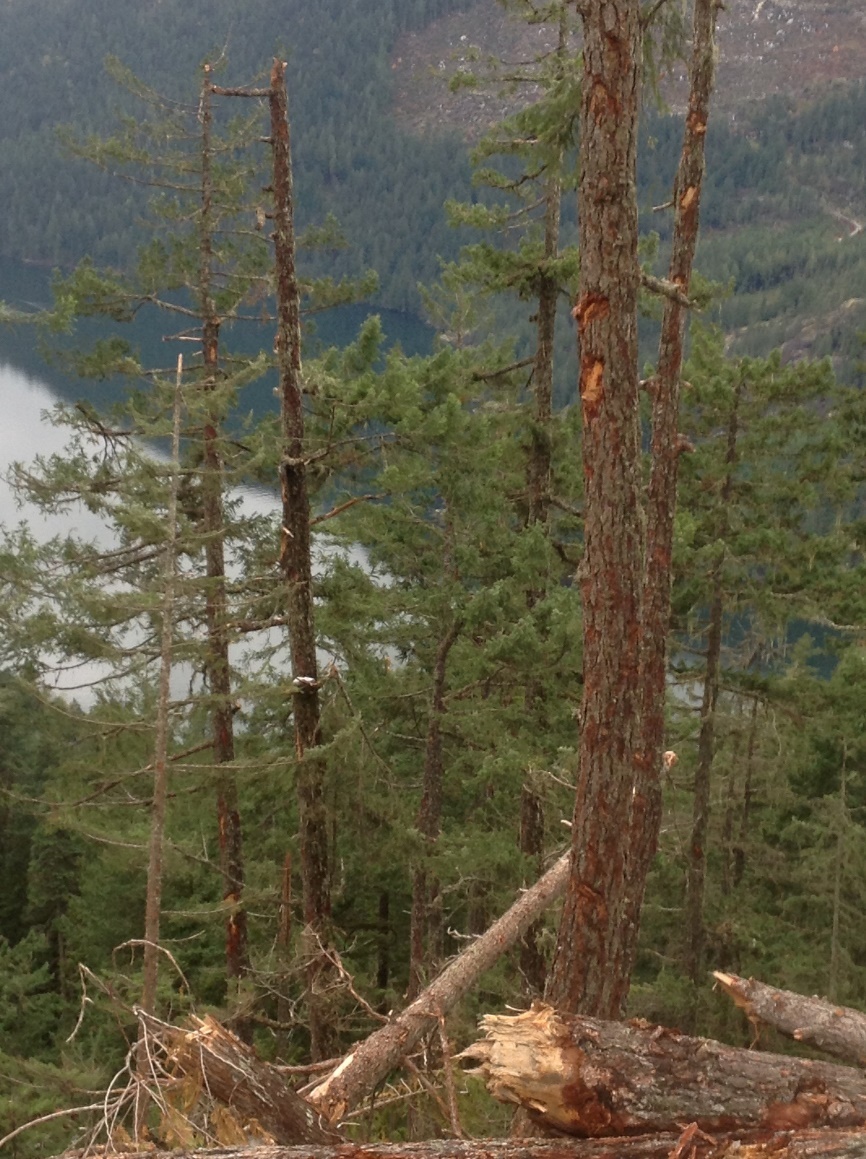 Owners, employers, supervisors and designated prime contractors have an obligation (under the Occupational Health and Safety Regulation) to prevent and remove roadside hazards
[Speaker Notes: Monitoring
Perched debris piles and rock (anthropogenic spoil) can be extremely hazardous to following operations (falling, bucking, silviculture, engineers and geos….etc.)
Rock scarring/ chip embedment of ROW and block harvest trees presents machine and safety problems in mills
Road builders should be provided with standards for road construction that include roadside debris management
Work completion checklists and safe work procedures should include roadside debris management
Contract supervisor should check for excessive roadside debris hazards when signing-off on the as-built road
Hold back “as-built certification of road” where works have not been completed to contract standard due to hazardous roadside debris]
Road Construction
Other things to consider:
Poor horizontal or vertical alignment
Inadequate right-of-way falling
Smooth bedrock
Working in poor light conditions 
Decking of Right-of-Way logs
Carry knowledge to re-construction of old roads
Carry knowledge to road deactivation
[Speaker Notes: Monitoring
Smooth bedrock should be blasted to create an irregular surface/platform to work on
Visibility may be impaired during times of poor light conditions
This can affect the ability to recognize indicators of potential slope instability
Decking of right of way logs in areas of steep slopes and/or poor drainage increase the risk of slope failure
Reconstruction of old roads can have increased risk given old cat construction and fill slope instability
Terrain specialists have a key role in developing prescriptions that address specific site conditions]
Road Construction
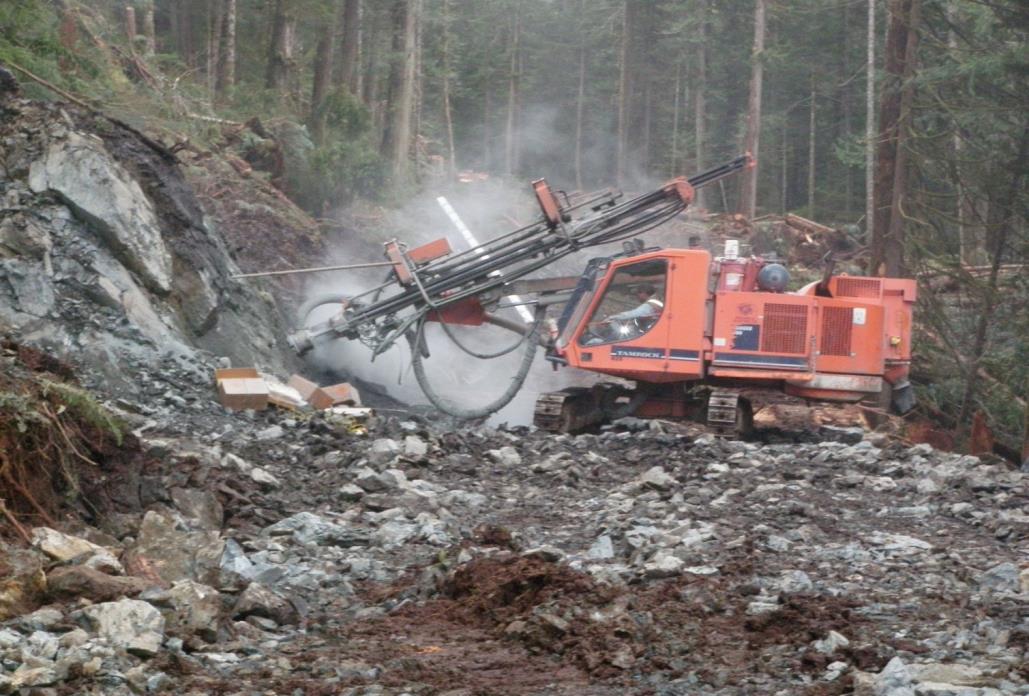 Drilling & Blasting operations should be focused towards “controlling the blast”, particularly when road works are above steep slopes.  Drill holes should be directional and stemming should be with adequate materials to control the blast.
[Speaker Notes: Monitoring
Drill and blast control is critical to minimize over blast and fly rocks. 
Utilize powder suppliers as a resource for determining best approach/options for challenging ground. 
For example: Seamy holes need to be loaded differently. 
Flyrock can be reduced by: Borehole alignment and appropriate use of explosives; proper use of stemming; site safety and management; training
Additional training may be required to offset limited practical field experience; several technical courses available through ISEE (International Society of Explosive Engineers)]
Road Construction – Rock Instability
Professional’s role:
Identify beforehand
Relay information in Pre-work
Field review / monitoring requirements – terrain specialists
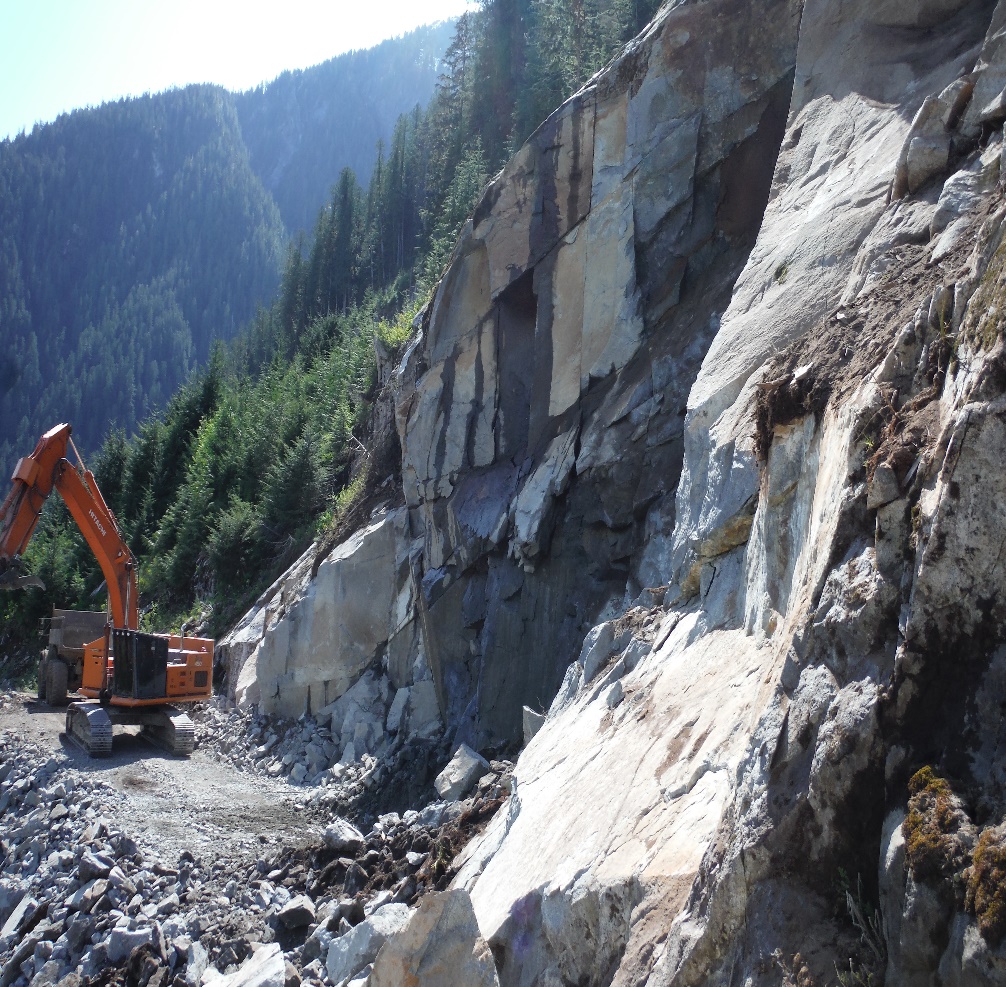 [Speaker Notes: For difficult construction = field review/monitoring by professional]
Road Construction
Drainage Control
Ditch Block
Too High??
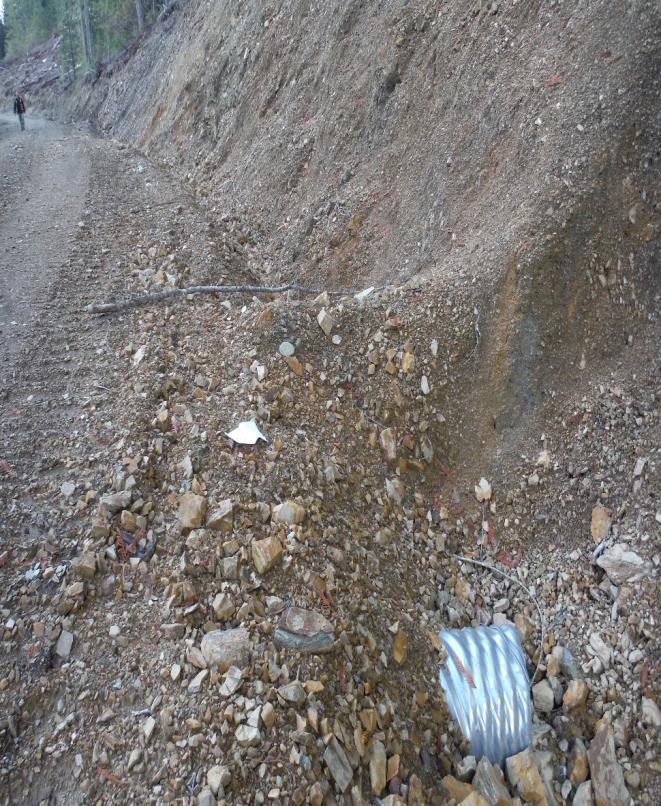 Road Surface run-off
Resulting in Erosion of Fill
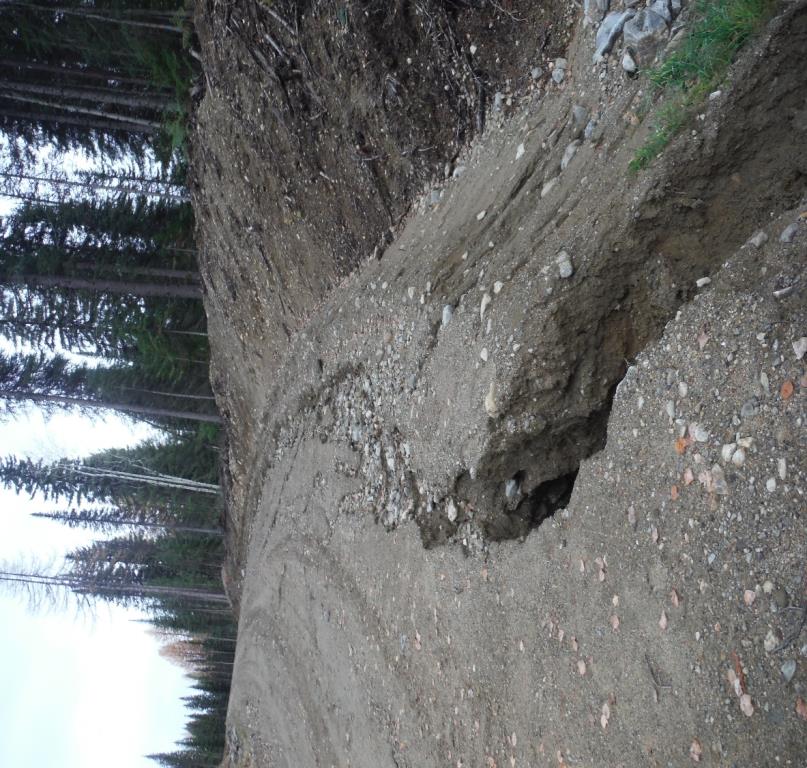 Maintaining natural drainage is critical.
[Speaker Notes: Maintaining proper drainage is critical in ensuring the road prism does not become saturated which can result in failure and construction initiated slide events. 
This is particularly important on roads with adverse grades draining water to active excavation sites without proper cross-ditching.
Use your experience, knowledge and skills in concert with the PLAN to ensure drainage patterns are maintained and drainage control is appropriate for the circumstances. 
Additional drainage structures should be installed where there is significant surface runoff and/or subsurface flow encountered or where natural drainage flow was not identified on the road design.]
Road Construction
Drainage Control
[Speaker Notes: Road surface runoff eroding highly erodible sandy soils 
Culvert intake sump could use more rock armouring]
Road Construction
Drainage Control
Drainage Control
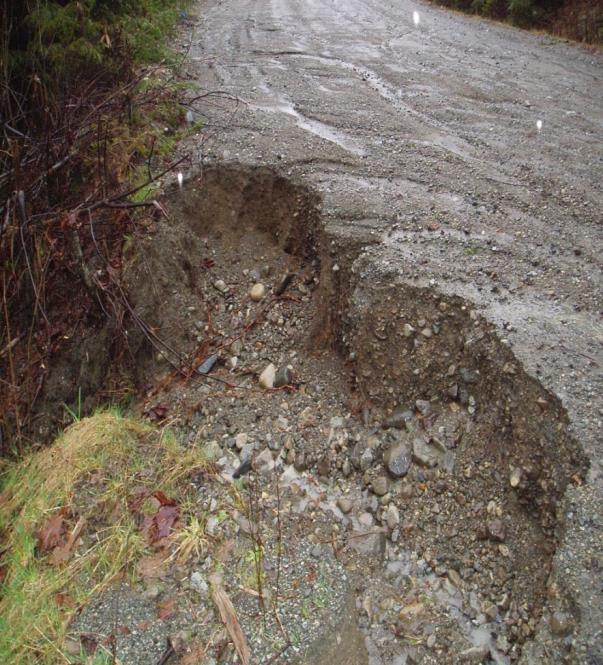 Fillslope failure on left; Fillslope erosion on right
[Speaker Notes: Woody debris in the subgrade…in steep terrain in the left photo; don’t use
This is a no-no in steep terrain]
Road Construction
Drainage Control
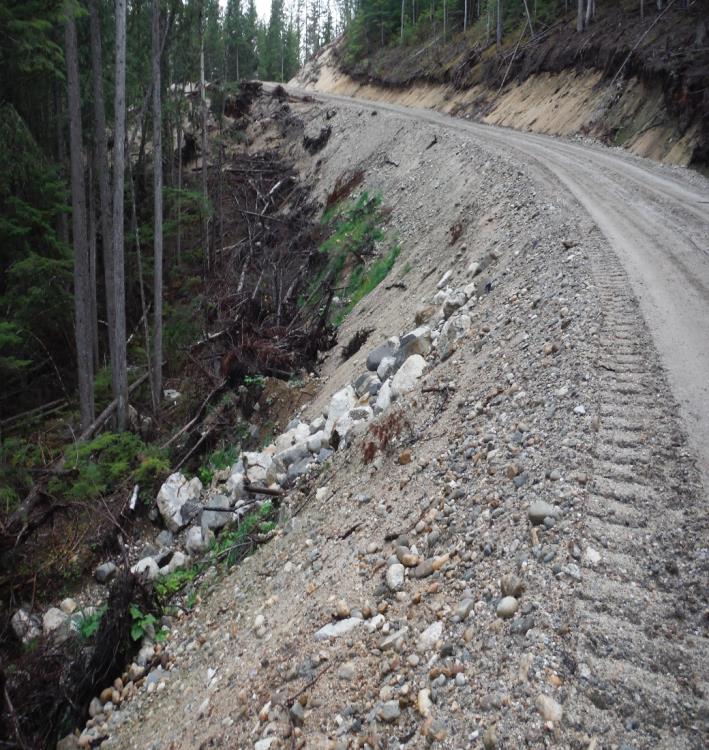 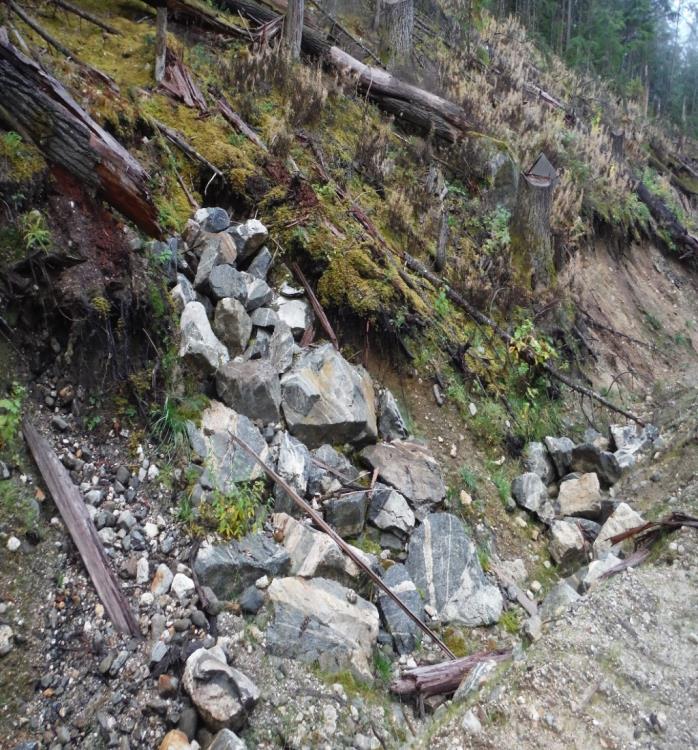 Blocky material or boulders can be used for drainage as well as bank stability
[Speaker Notes: Maintaining proper drainage is critical in ensuring the road prism does not become saturated which can result in failure and construction initiated slide events. 
Left photo shows effective armouring of culvert outlet.
Right photo shows rock blanketing of unstable cut slopes and ditch line armouring.
Both photos in highly erosive sandy sediments.]
Road Construction
Drainage Control
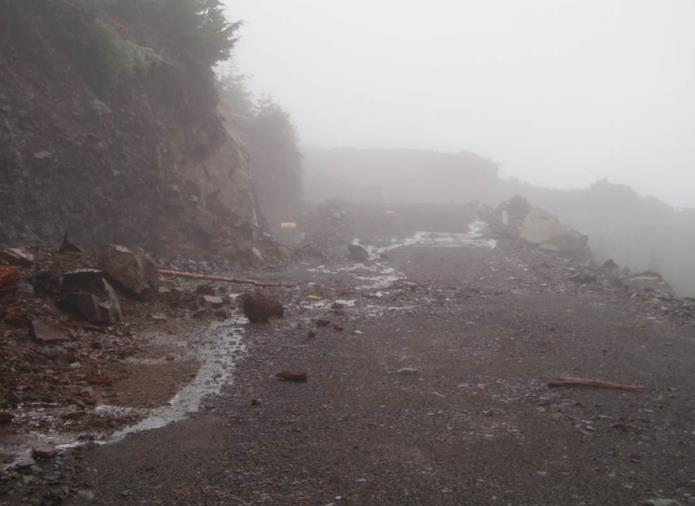 Ensure that drainage works. Ditches, culverts, cross-ditches and waterbars must be fully functional at all times.
[Speaker Notes: Includes grade control on road surface 
Methods such as in sloping road surface, crowning, rolling grades, proper culvert or cross-ditch placement, ditch blocks, intake sumps, armouring.
Lack of drainage control can lead to landslide events during and after construction activities. 
Particularly during periods of high rainfall or rain-on-snow events.]
Road Construction – Changed Circumstances
Planning requirements
Who is qualified / allowed to change the plan
Consider large licensee vs small licensee
Documented protocols, standards and guidelines 
Everyone’s roles:
Planners / professionals 
Operators
Supervisors
Contract/licensee owners
[Speaker Notes: Examples include: subsurface waters or seepages exposed during construction, when none on plan
Bedrock is not competent or has unstable layers, not identified on plan
Cutslopes do not hold up at indicated design slopes
Rock is needed for keying-in the fillslope, but there is no rock large enough]
Road Construction – Changed Circumstances
The coordinating member responsible for road construction should establish a communication protocol with road personnel that provides for the coordinating member to be notified as soon as road personnel become aware of conditions different than expected in the road plan, so that appropriate action can be taken.
[Speaker Notes: There may be more than one coordinating members depending on project management structure.]
Road Construction
Changing the Plan
Unidentified Conditions:
All changes to be discussed with the road construction team
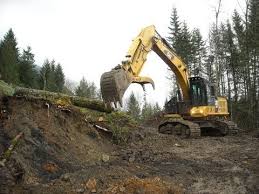 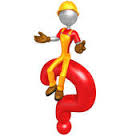 [Speaker Notes: Plans and planning is often not perfect. Unforeseen circumstances and/or conditions may occur which is why communication with the team is critical. If changing conditions stop work and reassess.]
Road Construction
Changing the Plan
All those involved with road planning, engineering and construction
play a critical role in ensuring safe and successful operations. It is the
expertise and experience of the team and how they interact which
determines the outcome.
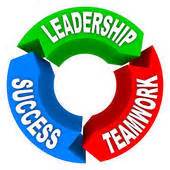 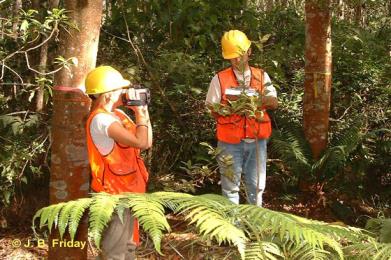 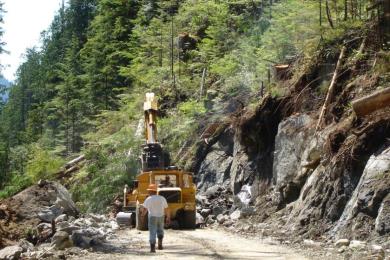 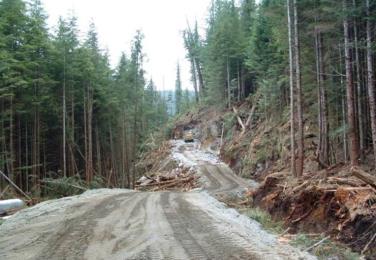 [Speaker Notes: All those involved in the planning and construction process have expertise in their areas of responsibility. 
It is this combined expertise and good communication that can make the difference between having a problematic or successful project.  
Contractors/operators have unique skills and knowledge that are critical in ensuring the job gets done efficiently and safely.]
ROAD CONSTRUCTION
 – KEY MESSAGES

Know experience, training and safety performance of construction company

Effective and understood preworks

STOP if questions arise, unforeseen or changed conditions; Report to Supervisors, Coordinating Member

Proceed with CAUTION through Transition Zones, Adverse Grades, High Cutslopes, Bedrock cuts, Organic-rich soils

DRAINAGE control of utmost importance

Management of Roadside Debris

Changed Circumstances / Changing the Plan
Reactivation, Maintenanceand Deactivation
Slides can happen during maintenance, reactivation and deactivation works.

Impacts can be significant and similar to CIS. 

Effective plan required
Timing is important
Supervision is critical
Plan/process is required to ensure deactivation is not missed
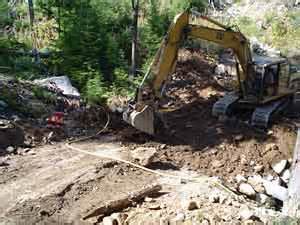 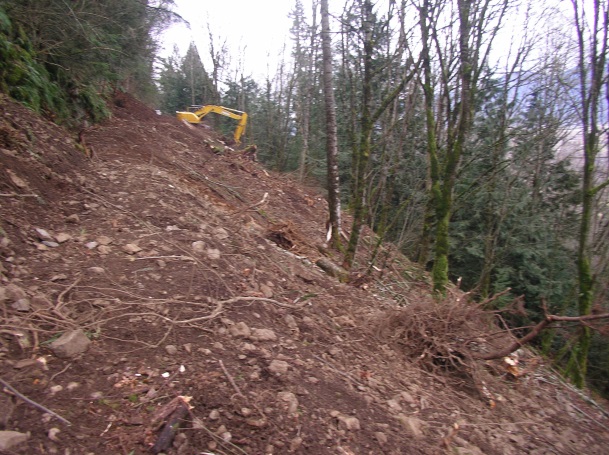 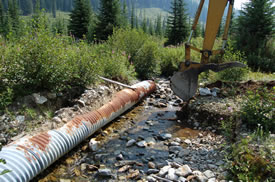 [Speaker Notes: Field reviews and a professional plan is needed for road reactivation and deactivation works in potentially unstable or unstable terrain.
Old roads tend to have over steepened fills, old wood culverts ready to collapse and buried woody debris on potentially unstable ground.
Water management is key.]
Road Reactivation – Requires Same Diligence
Professional’s role with reactivation:

May require geometric design
Increased risk due to unknowns and hidden hazards
Terrain specialist  field reviews often required, often forgotten
Often requires higher level of supervision and field reviews during construction
Road Reactivation – Requires Same Diligence
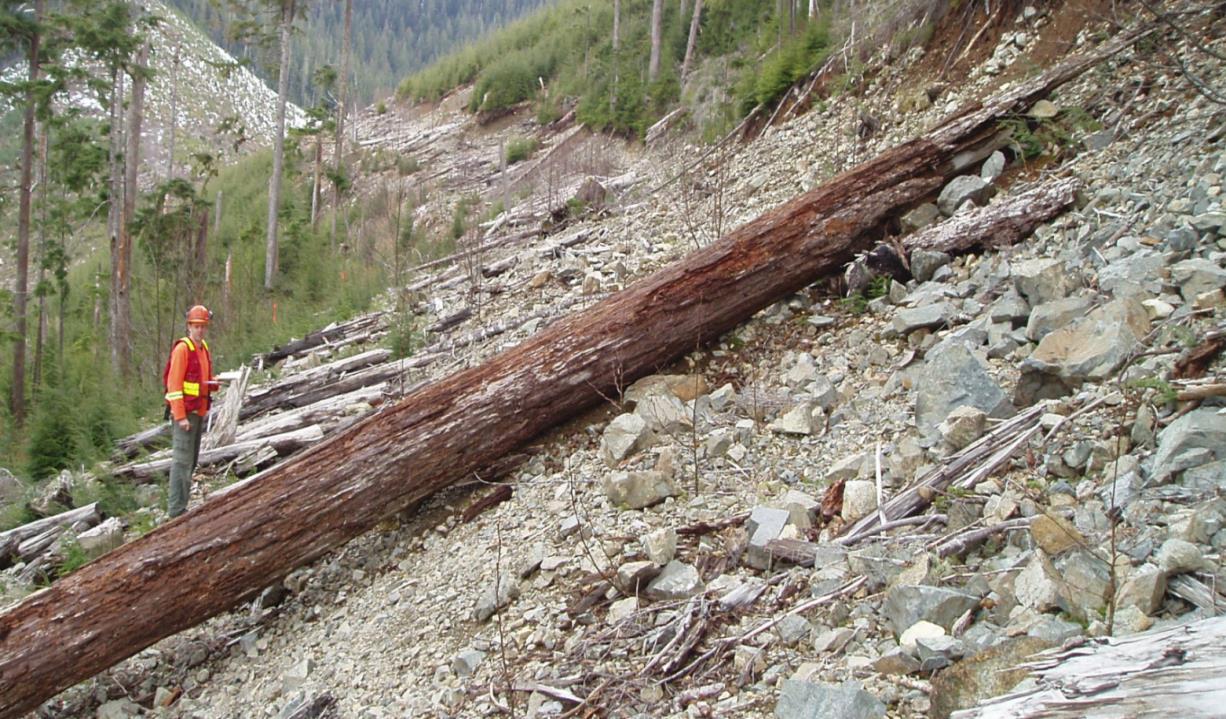 Road Reactivation – Investigating old road fills and culverts are critical
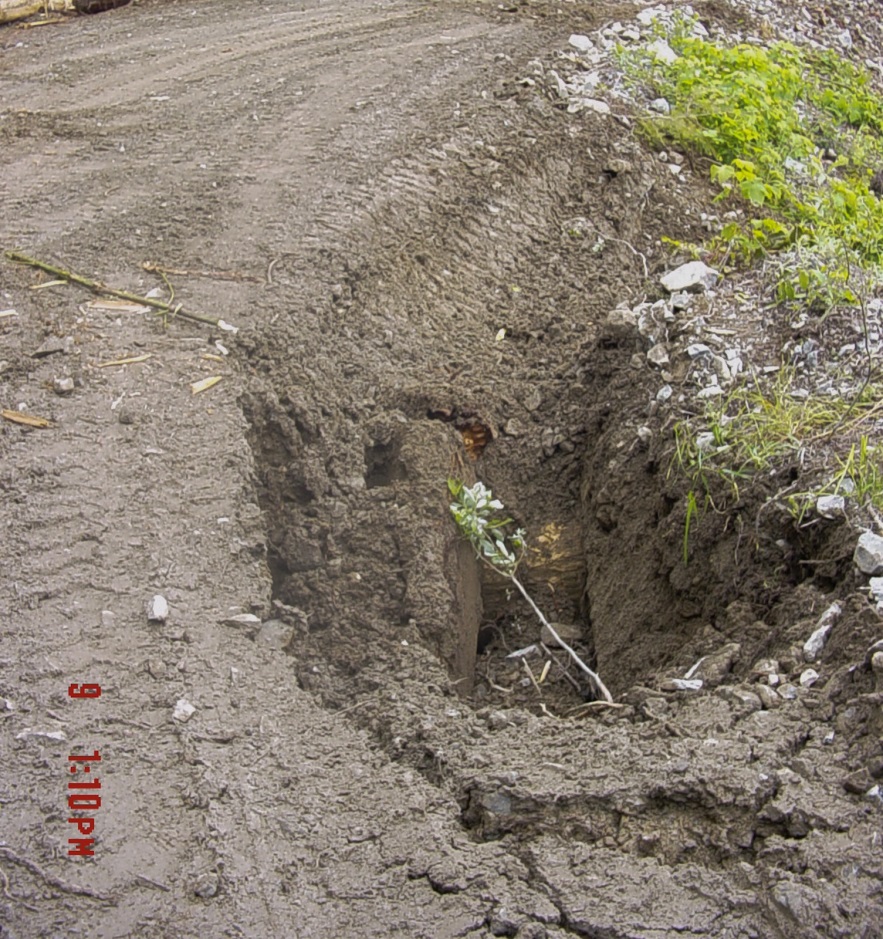 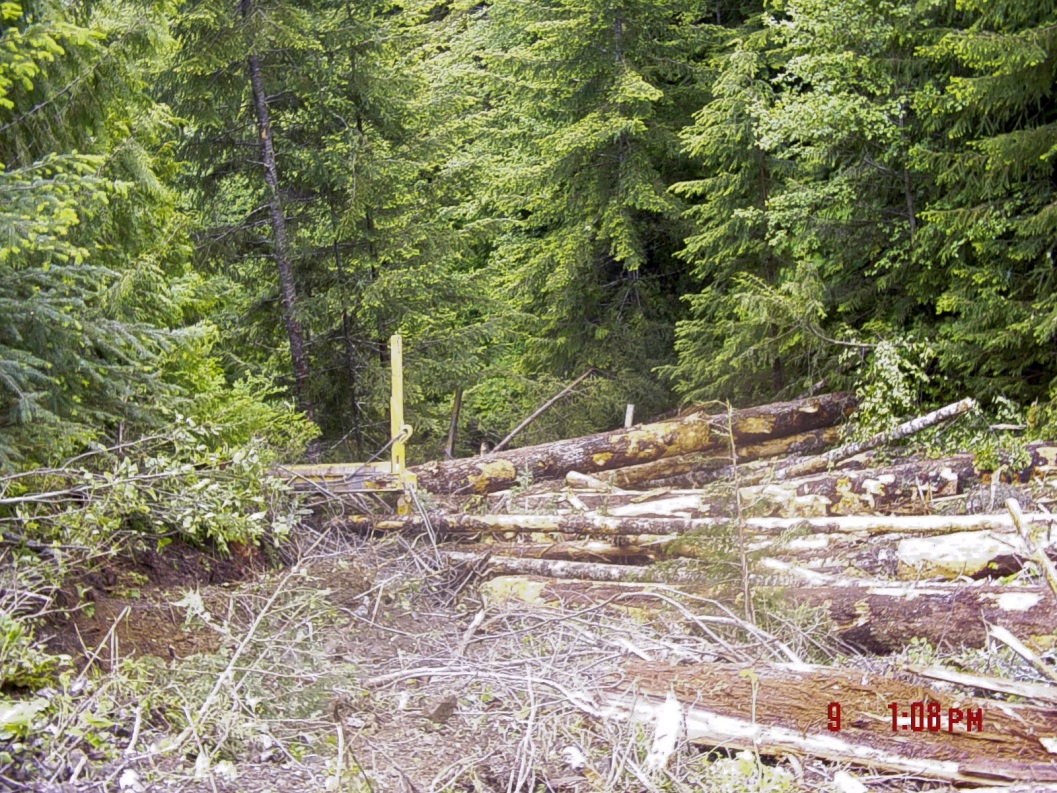 Old wood box culvert collapsed under tractor drive wheels leading trailer wheels into gully.
[Speaker Notes: Inspecting old structures and fill slope stability prior to reactivation works is critical.

Road reactivation plans should reflect any work needed to protect worker safety.]
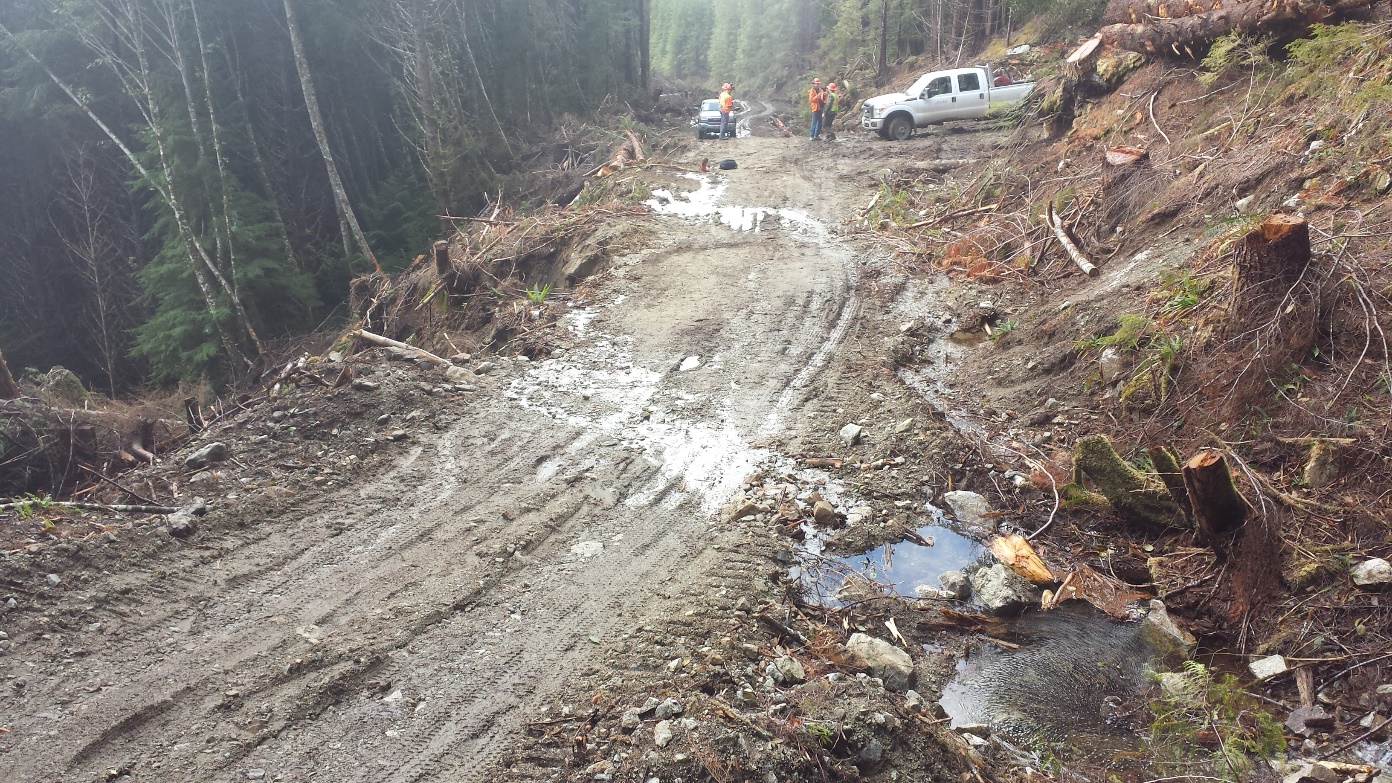 Buried culvert
Three arcuate
Slide scarps
Road Reconstruction Landslide: old plugged culvert; with water diverted onto old fillslope
[Speaker Notes: Followed a period of heavy rains over a short period; road not cross-ditched at stream in foreground
Existing fill had high organic debris component
Initiated on upper old road, crossed road mid-slope then ended up on lower road on valley floor
Slide length = 700m; then 200m of fines into fish resources]
ROAD REACTIVATION – KEY MESSAGES

Old roads will have hidden hazards. Look and assess roads for:
Old culverts that may collapse.
Cut/Fill slopes for stability concerns.
Natural drainage features and associated structures.

Conduct professional assessments and develop a reconstruction plan.

Communicate plan with operators.

STOP if questions arise, unforeseen or changed conditions; Report to Supervisors, Coordinating Member

Changed Circumstances / Changing the Plan
Road Maintenance, and Deactivation
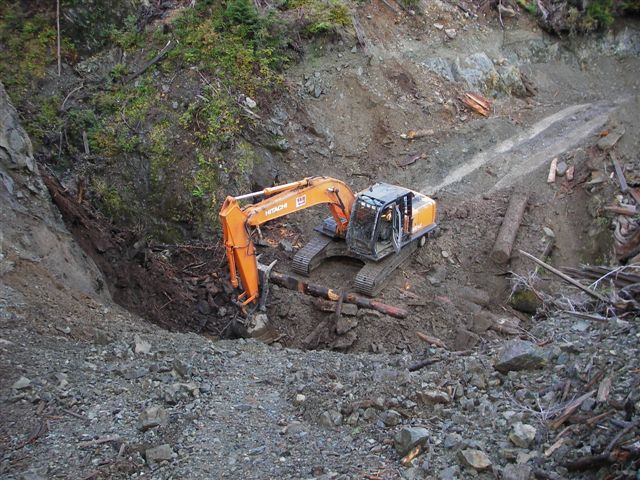 Maintenance works along older roads may have unknown hazards to operators
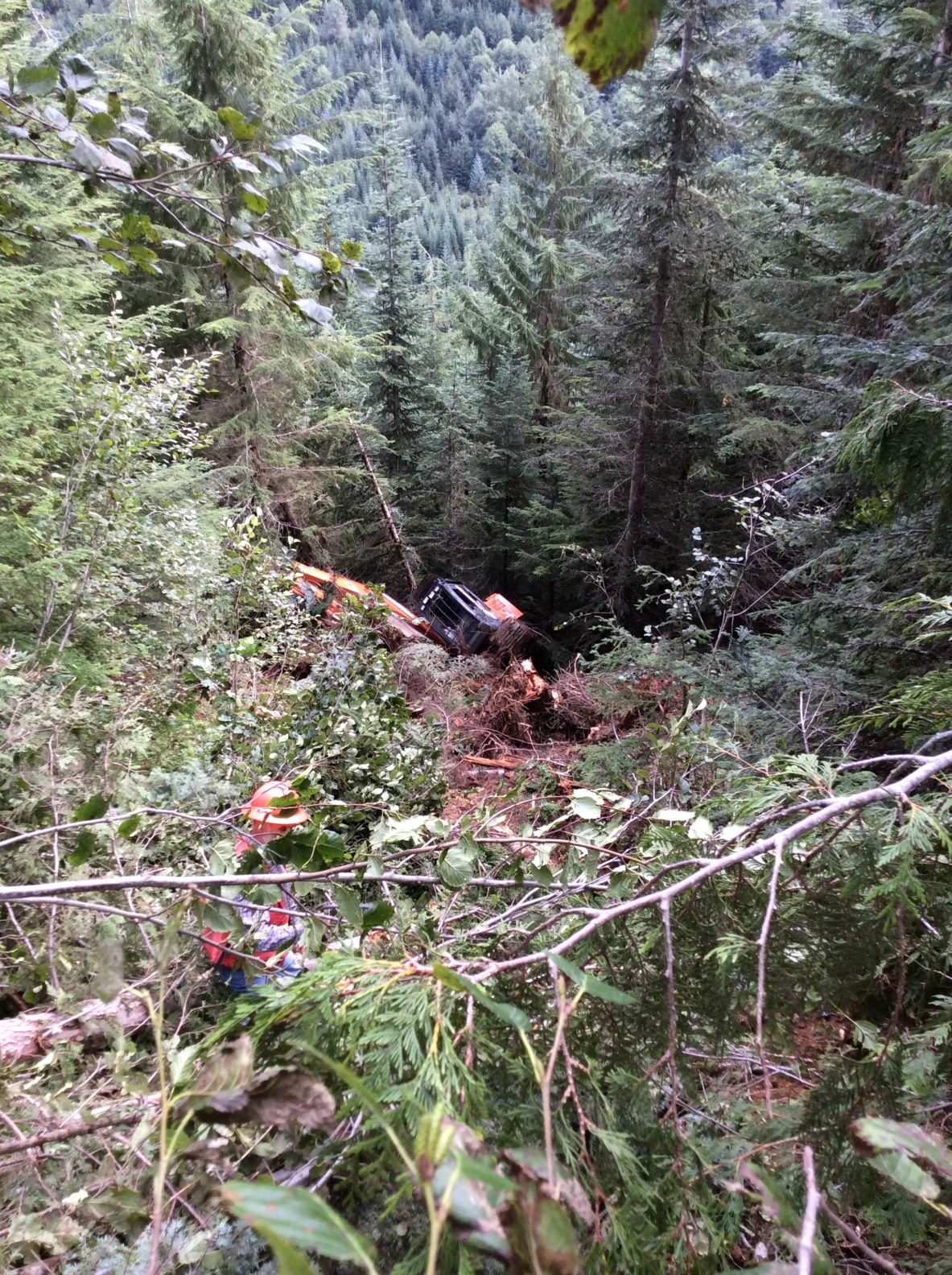 Excavator roll over when working near fill slope on an old road while placing a cross ditch. Road fill slope failed under the outside track.
[Speaker Notes: Excavator roll over when working near fill slope on an old road while placing a cross ditch. Road fill slope failed under the outside track.]
Maintenance works along older roads may have unknown hazards to operators
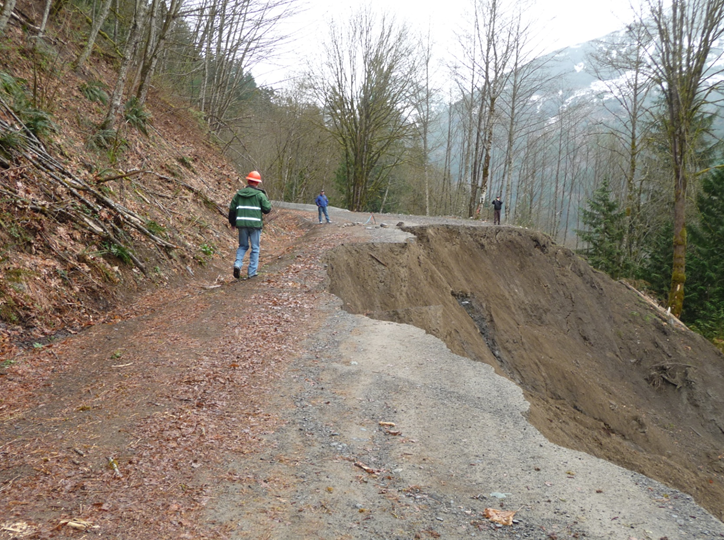 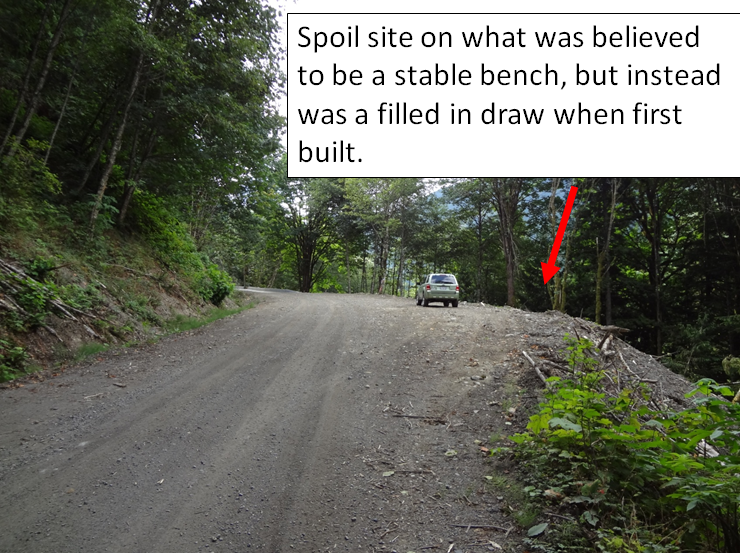 Fill slope stability were not known during reactivation and maintenance activities until the following winter when the slide occurred.
Deactivation works may be hazardous and slide may occur within or adjacent to the work site.
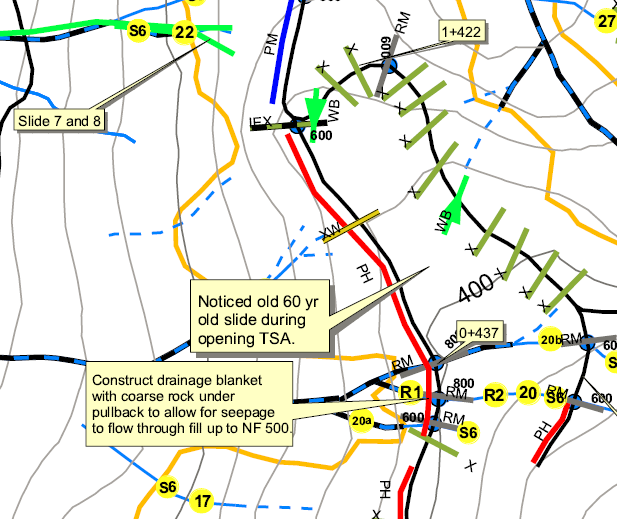 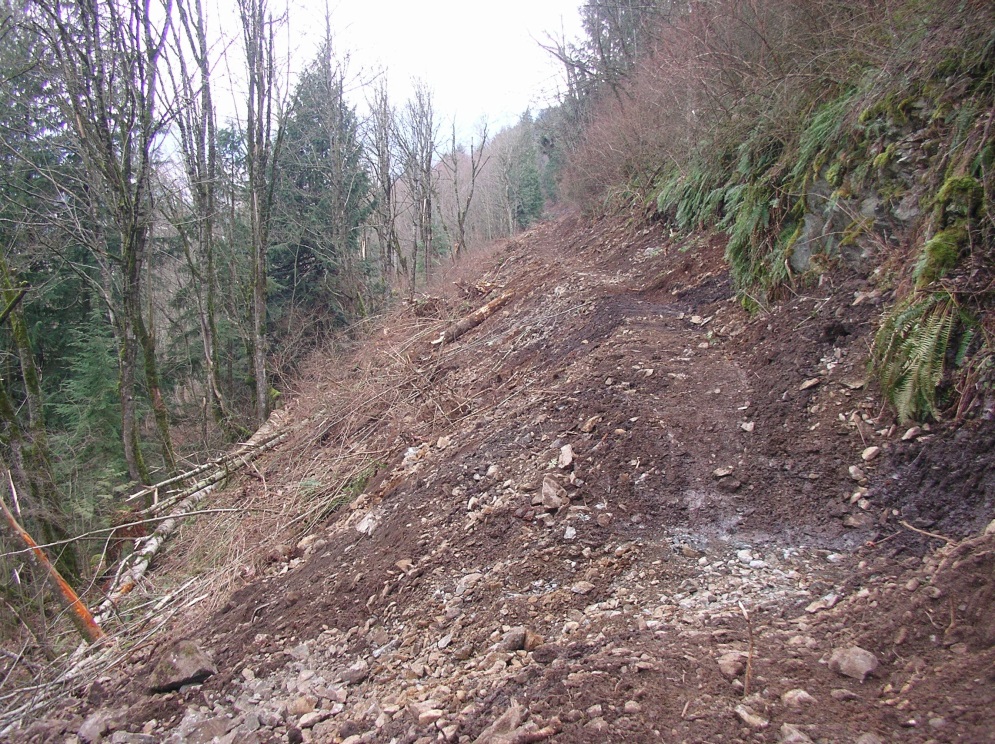 When working in terrain that is potentially unstable or unstable, a detailed prescription with map and work description completed by a qualified professional may be warranted. 
Specific work guidelines may be required such as amended rain fall shutdown criteria.
ROAD MAINTENANCE AND DEACTIVATION 
– KEY MESSAGES

Develop deactivation prescriptions and with appropriately qualified professionals.

Conformance statements may need to be signed off by professional after works are completed. See professional guidelines by APEGBC/ABCFP.

Conduct professional assessments and develop a maintenance and deactivation plan when works are outside established standard operating procedures and terrain hazards may pose a risk to operators and the environment.

STOP if questions arise, unforeseen or changed conditions; Report to Supervisors, Coordinating Member

Changed Circumstances / Changing the Plan
Road Inspections
Road Inspections
Inspections and Follow-up
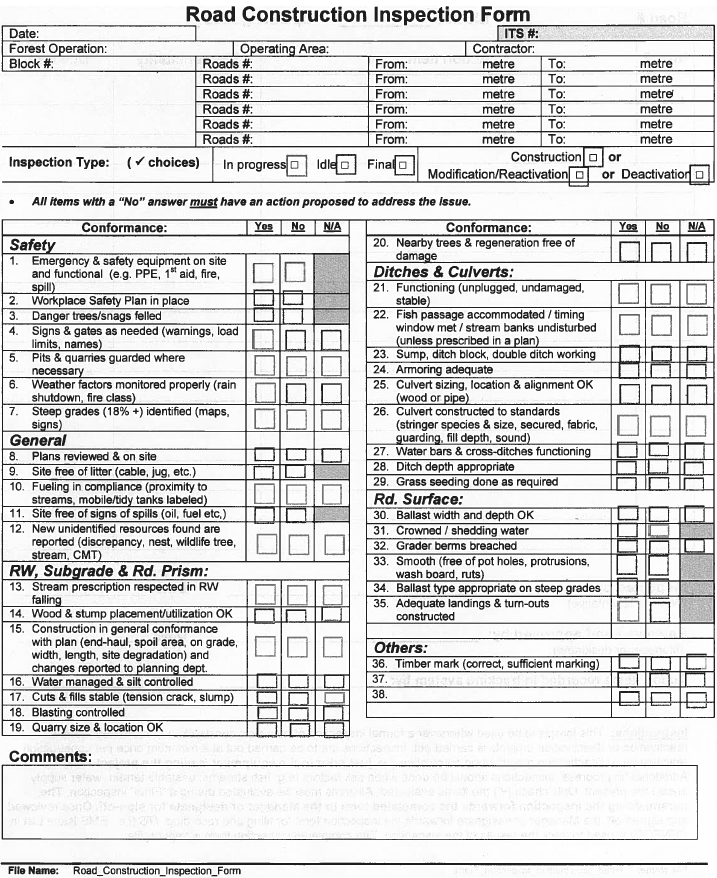 Most EMS Systems require final road inspection
Describes required checks for:
Safety
R/W and road prism
Subgrade
Drainage structures
Road surface
Road Inspections
Inspections and Follow-up
Road conformance required by Guidelines for Professional Services in the Forest Sector – Forest Roads (ABCFP/APEGBC, June, 2010)
Duty of professional to inspect for conformance to plan (field reviews)
MUST describe and approve variances to any element of the plan PRIOR TO INTENDED USE
Statement required to confirm road is safe for intended use
Road Inspections
Closing the loop:

Inspections and conformance tie it all together so things don’t go sideways
Qualified Registered Professional is responsible for conformance
Organizational structure 
Must allow for timely completion by professionals
Generally a weak area within many organizations
Must have the right people in place to complete correctly
[Speaker Notes: Under the APEGBC “Guidelines for Professional Services in the Forest Sector - Forest Roads”, a Professional is responsible for approving any modifications to the road plan and signing off on a Construction Conformance Statement that confirms the road was built to the plan or the modified plan
Non registered professionals can participate in conformance activities/works]
Road Inspections
When things go sideways:

Remember it’s the guidelines standards and regulations against which you’ll be judged.

Are you comfortable that all the required elements are in place?
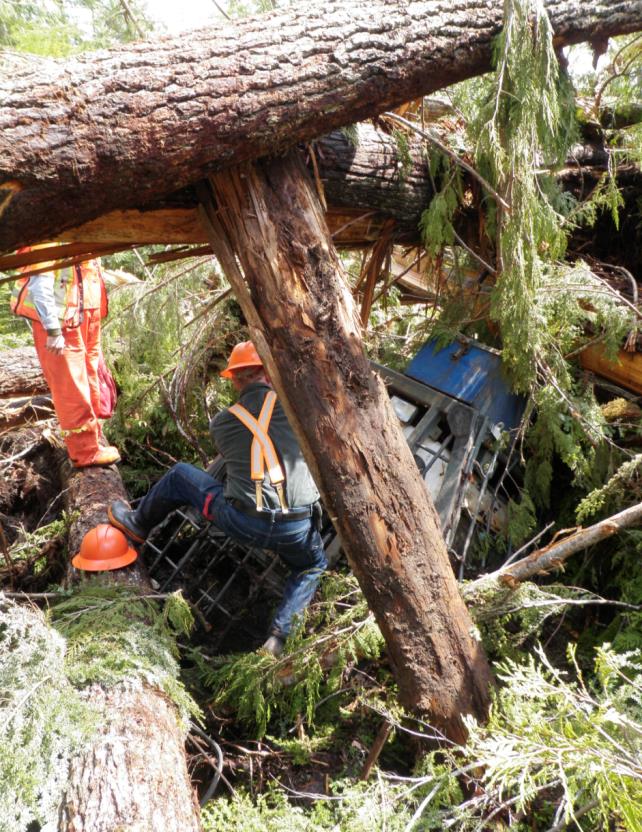 Technology
Technology
Various technologies can be used to help improve planning, safety and communication

Lidar and photogrammetry  - aerial and mobile
UAV
In-cab visual display
Tablets
Crew and outside communications
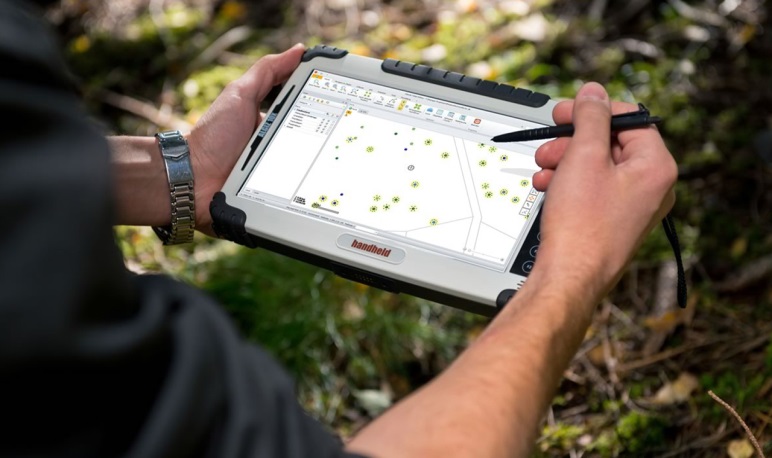 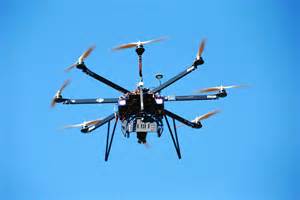 [Speaker Notes: Can improve efficiencies and reduce costs.]
Technology
FPDat
http://fpsuite.ca/l_en/fpdat.html
Safety
Can be used for geozone warning
Works with shapefiles

Navigation
The integrated navigation system /machine’s position in real-time
Custom map display 
the machine’s position with respect to:
planned interventions, 
areas of concerns
and other nearby machines.
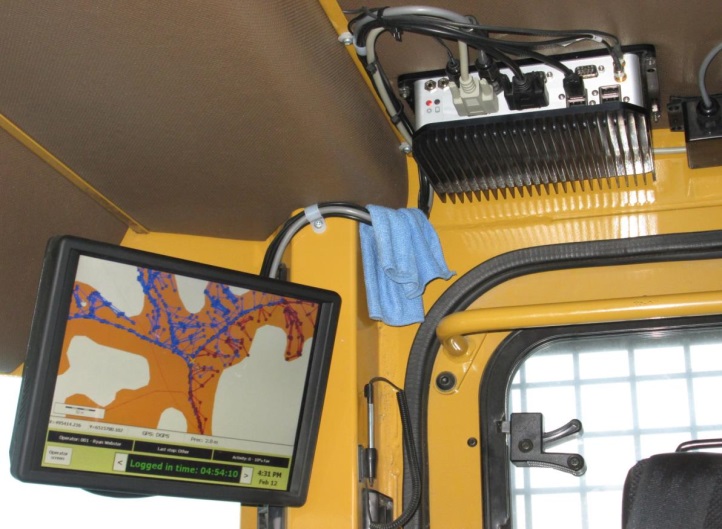 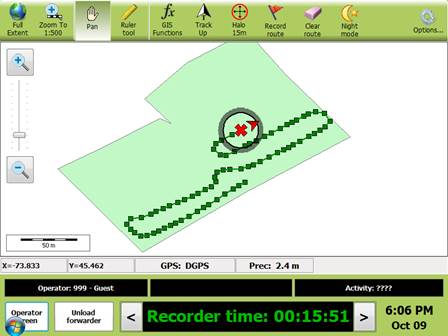 Technology
A few useful applications

PDF Maps by Avenza ($) – maps within the app and from the BC Government: http://geobc.gov.bc.ca/basemapping/imagery/topographic.html
Theodolite ($) – Similar to a clinometer
Google Earth
Technology
Communication in remote locations
Cellular phone
Poor reception at times
Satellite phone
More reliable reception than cell phone
Not 100 % coverage due to shifting satellites and canopy cover
FindMeSpot and inReach
Provides a level of safety
Can be used for checking in
Has a SOS feature
Relies on satellite
Company radio
Conclusion
[Speaker Notes: CIS type events continue to plague the industry. 
Unless appropriate action is taken it will continue. 
This will take a unified and comprehensive approach by all parties i.e. licensees, planners, professionals and contractors/operators. 
However, based on your expertise and exposure, those most able to make immediate changes in  this trend is “you” the construction contractor.]
Conclusion
CIS type events continue to plague the industry. 

Unless appropriate action is taken it will continue. 

This will take a unified and comprehensive approach by all parties i.e. licensees, planners, professionals and contractors. 

Based on your expertise and exposure, “you” and your team can impart immediate and lasting positive change……..
To avoid situations . . .
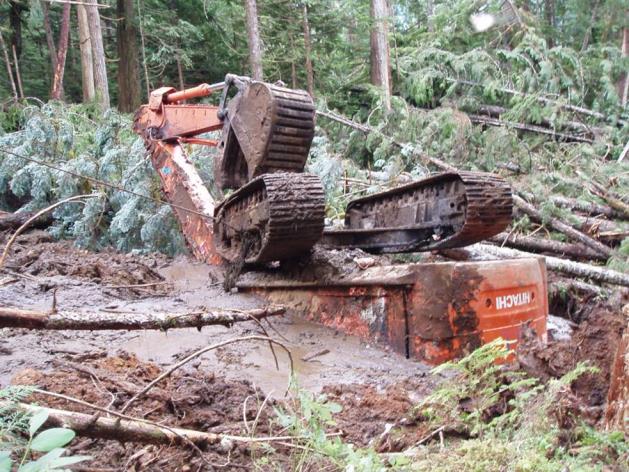 Which none of us want to witness
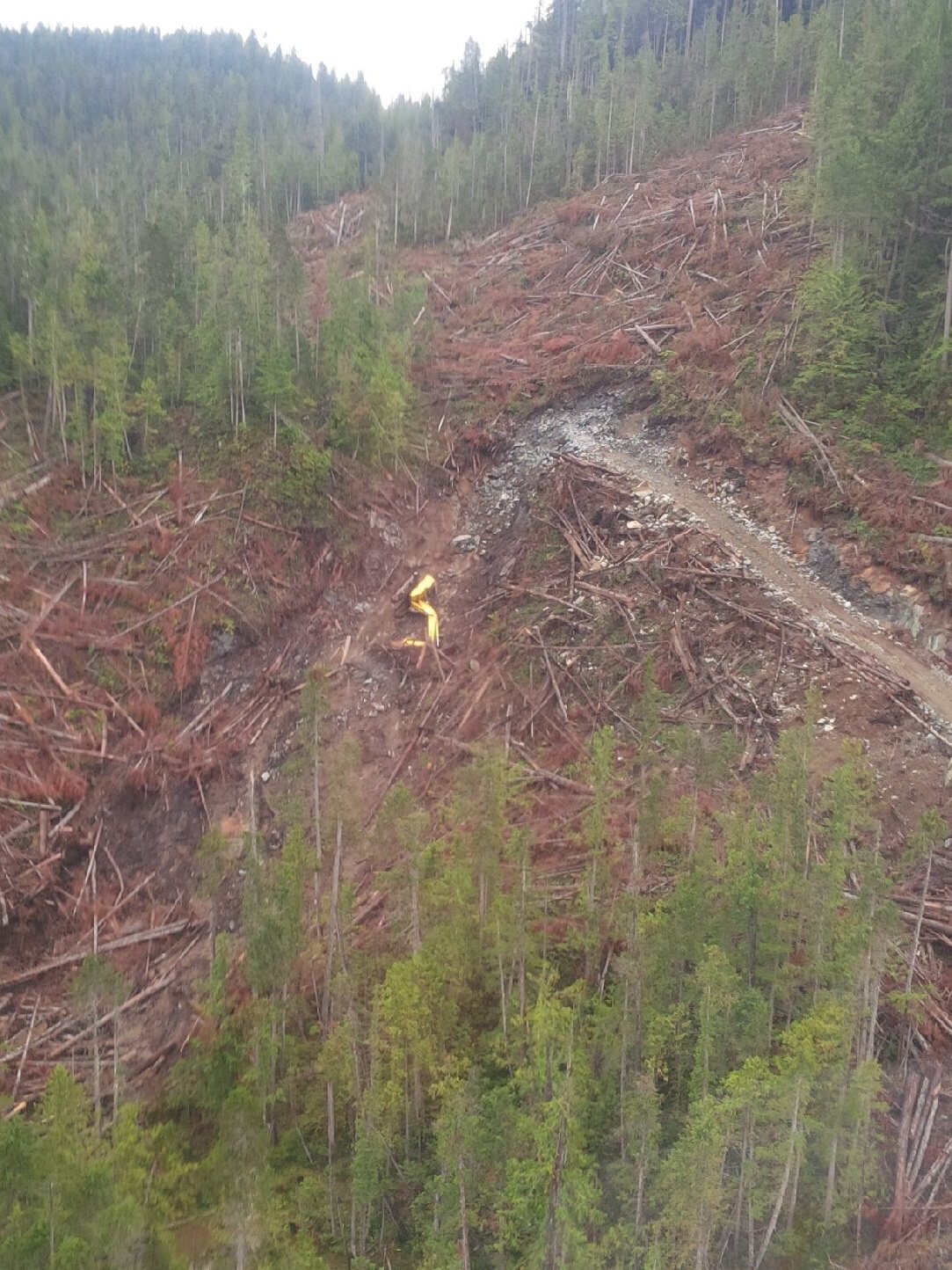